Les invités
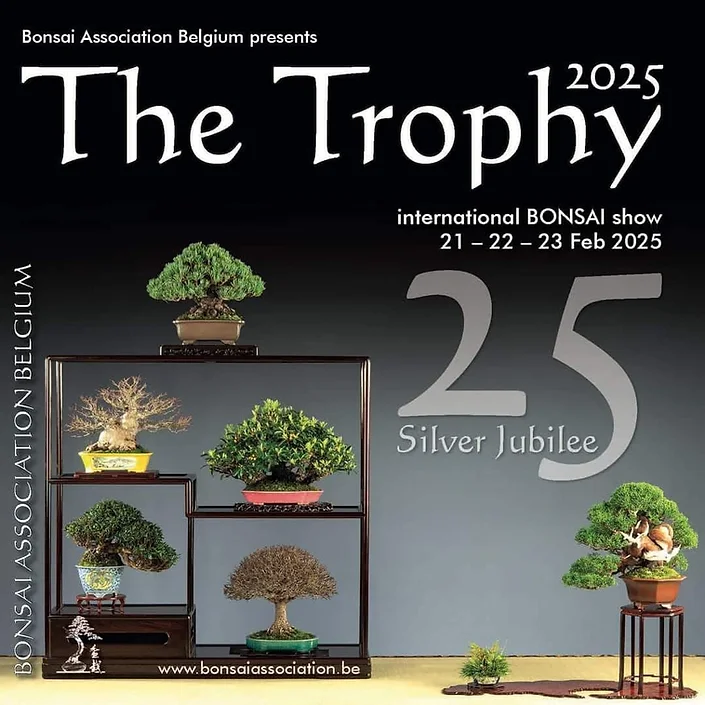 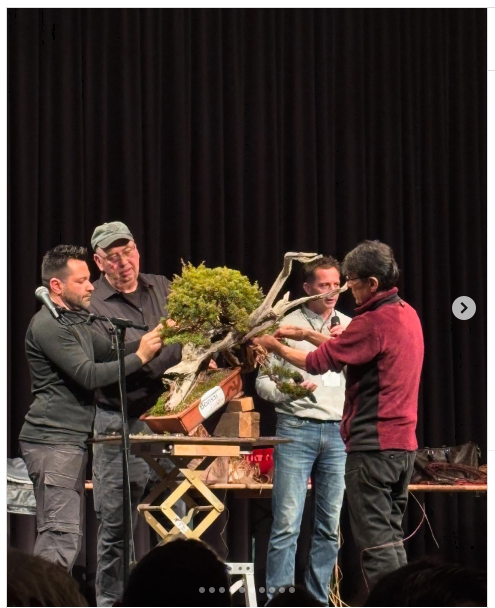 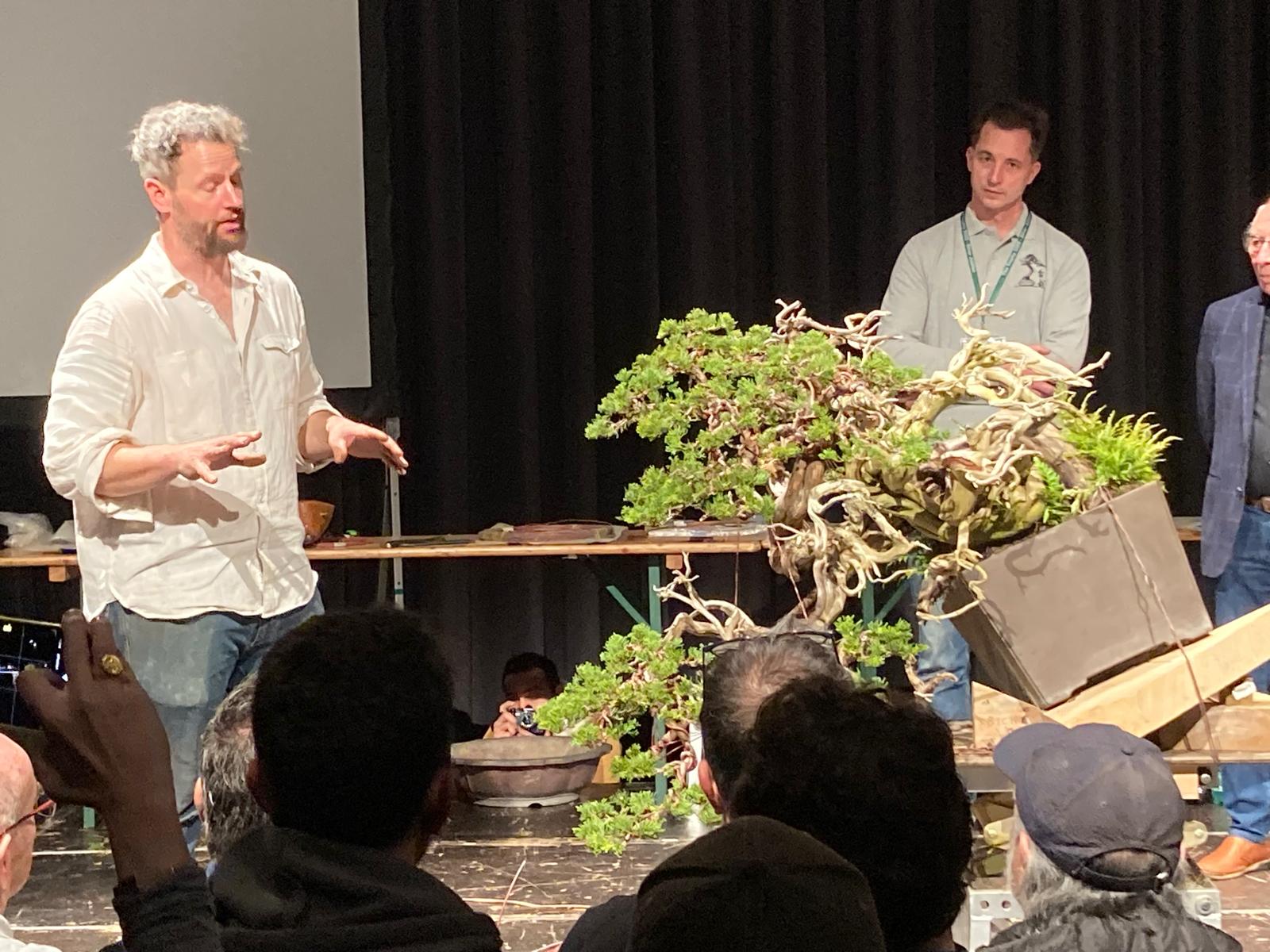 Koji Hiramatsu (japon)
Ryan Neil (USA)
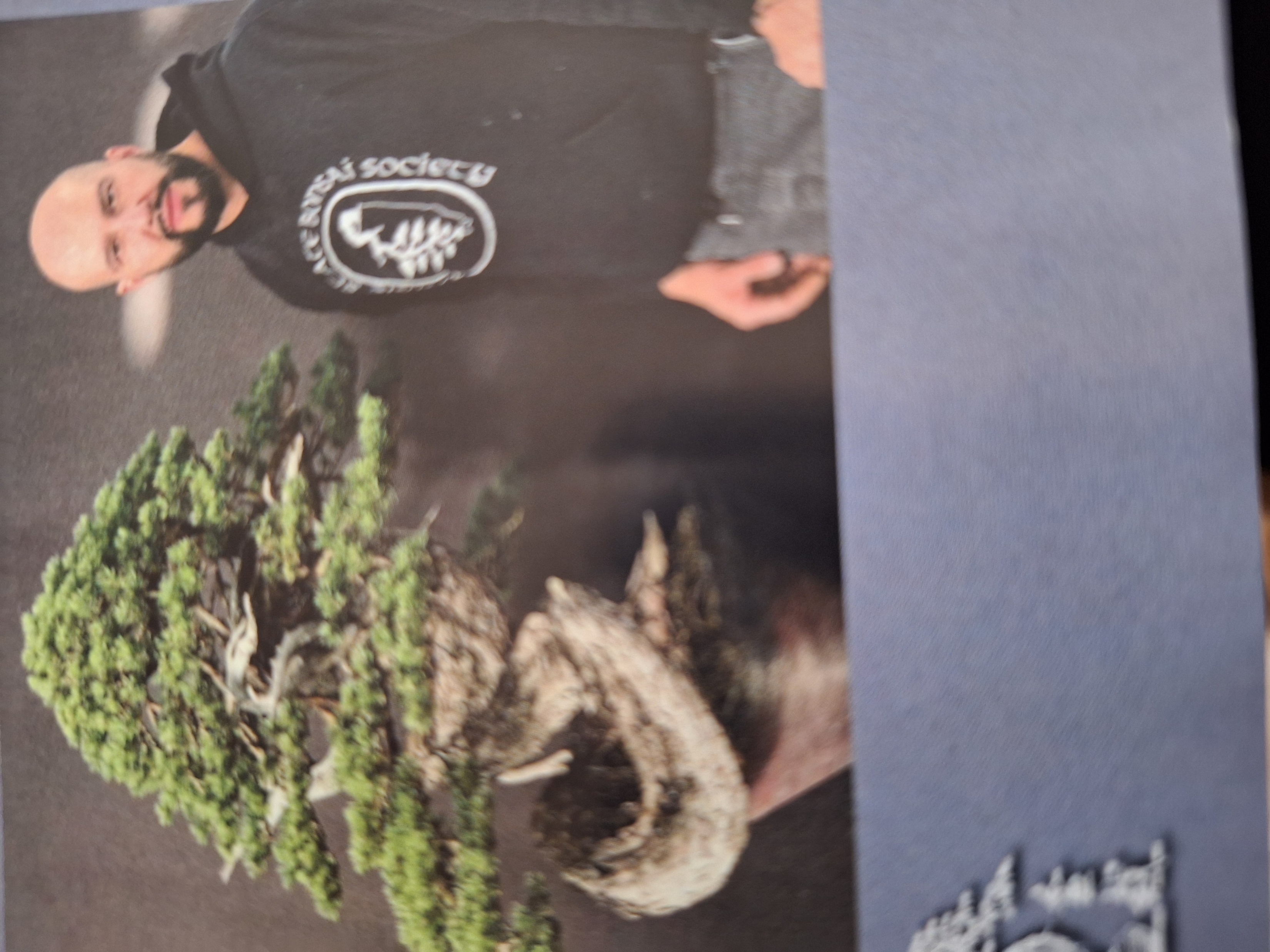 Mauro Stemberger (Italie)
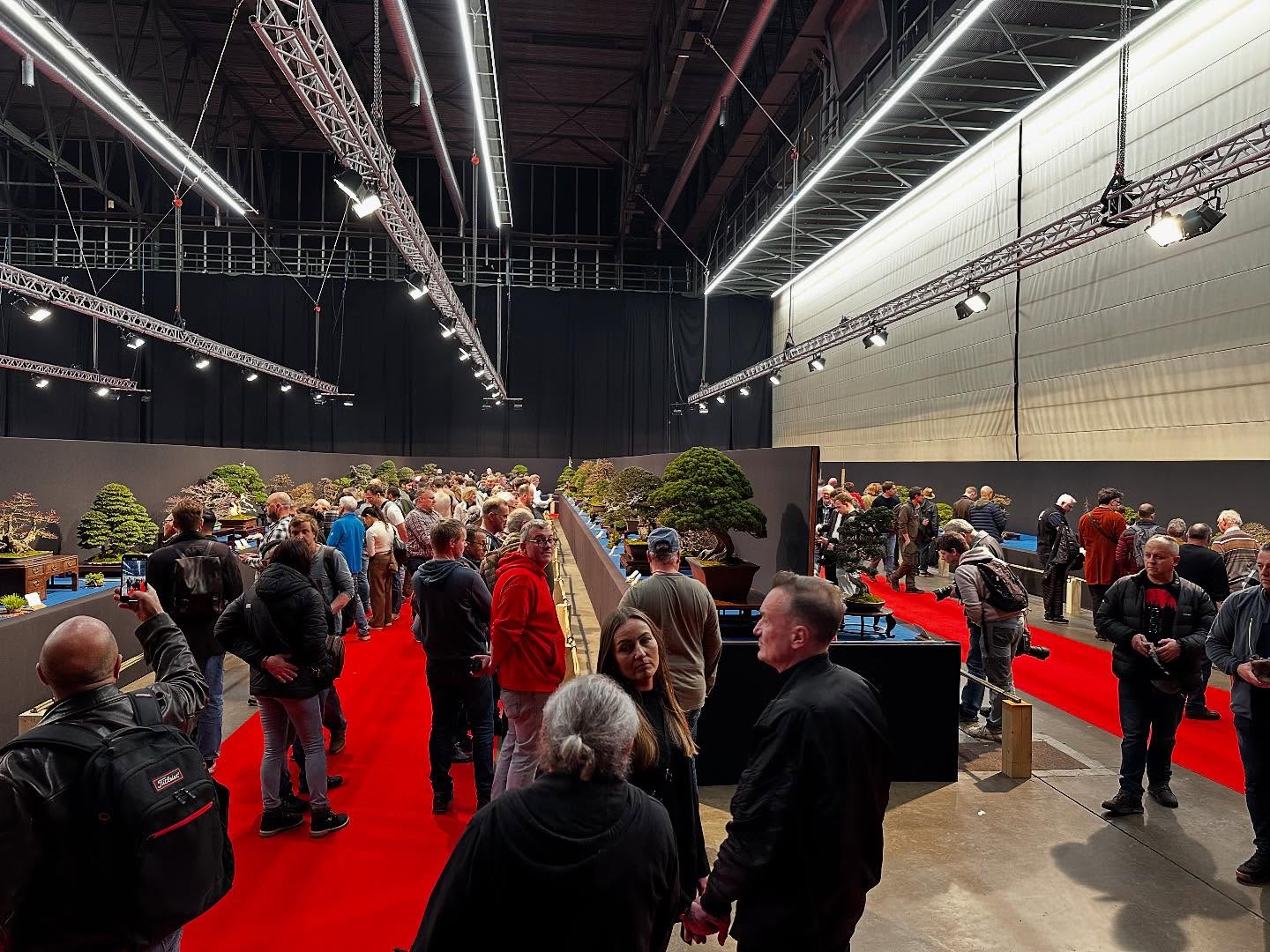 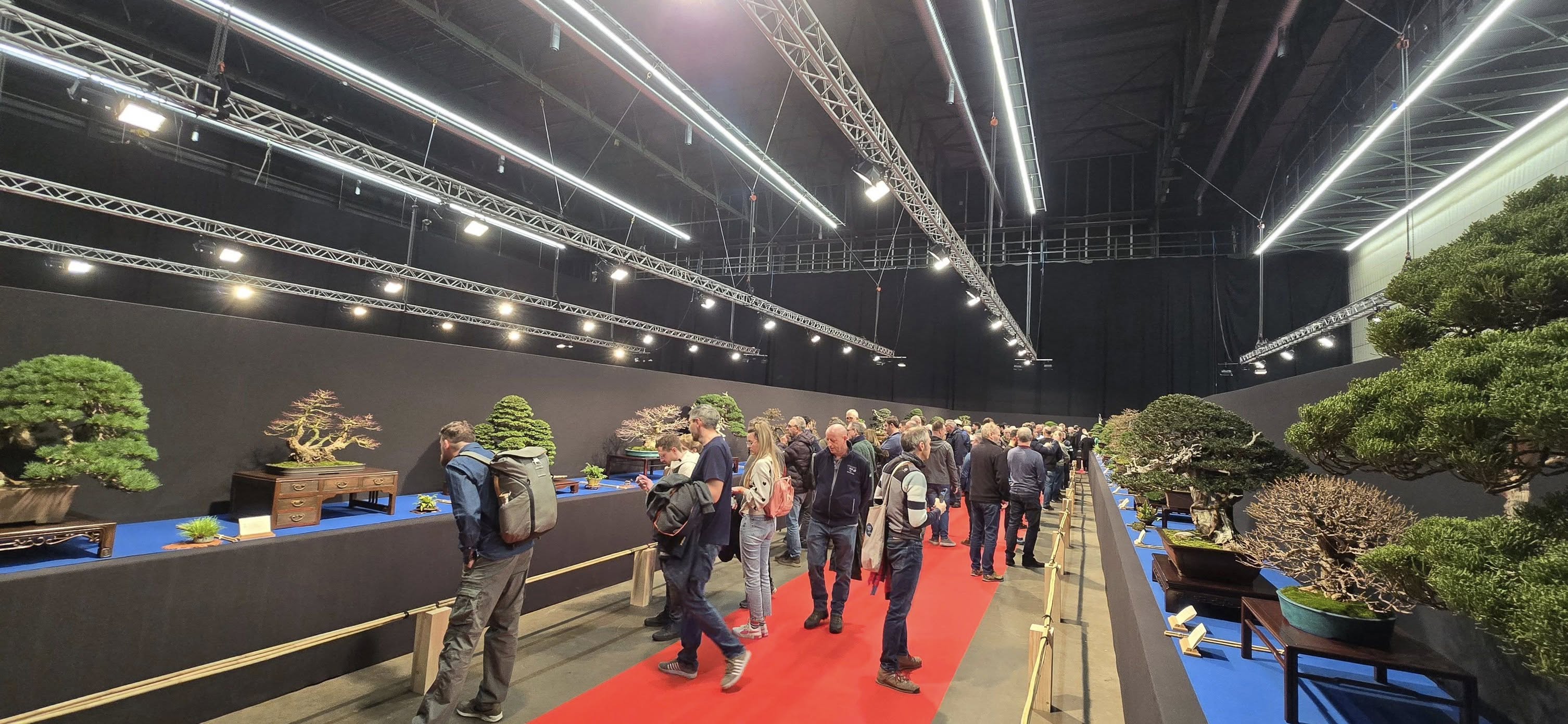 The Trophy  2025
LES PRESENTATIONS DE SHOHIN
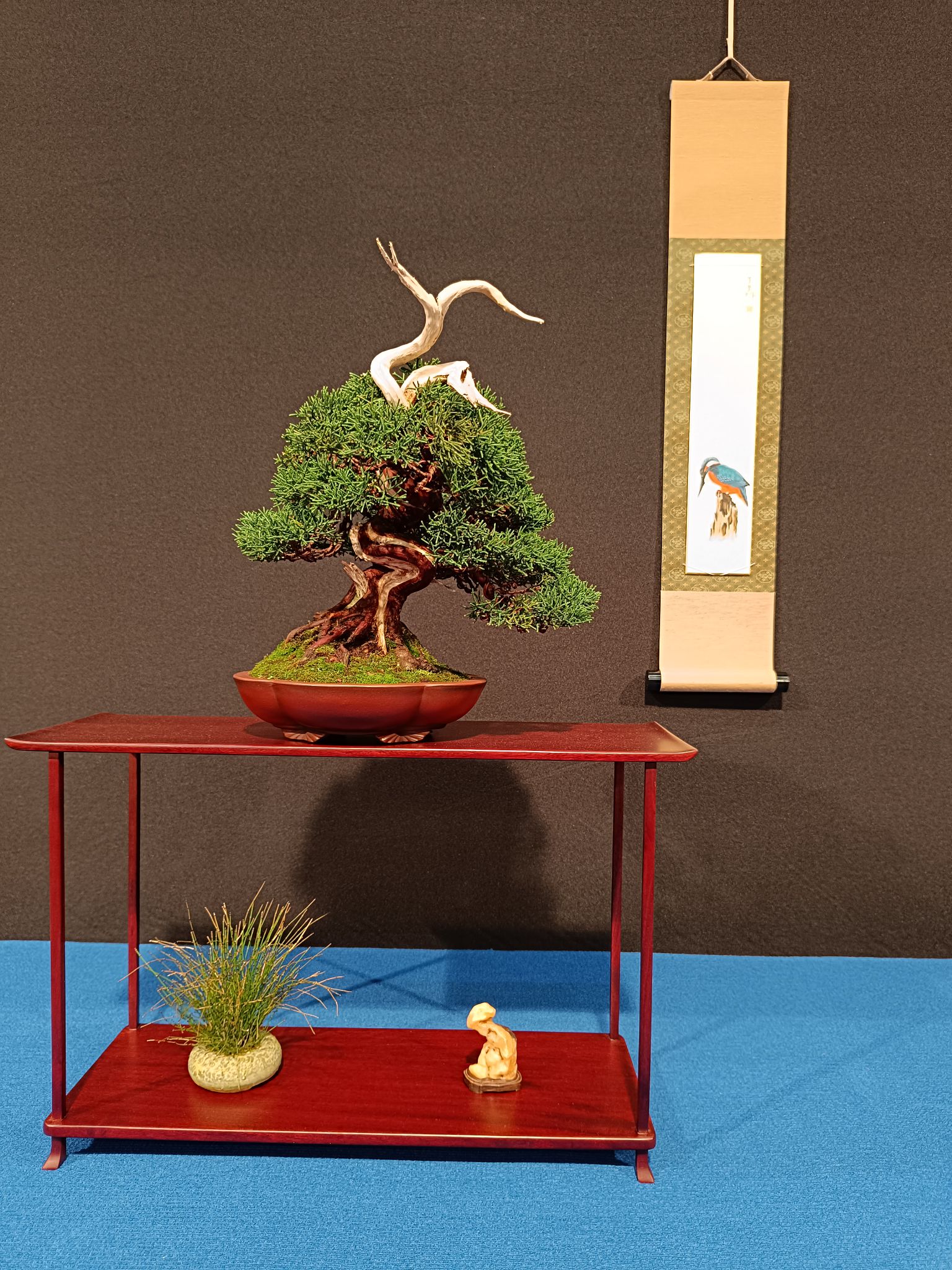 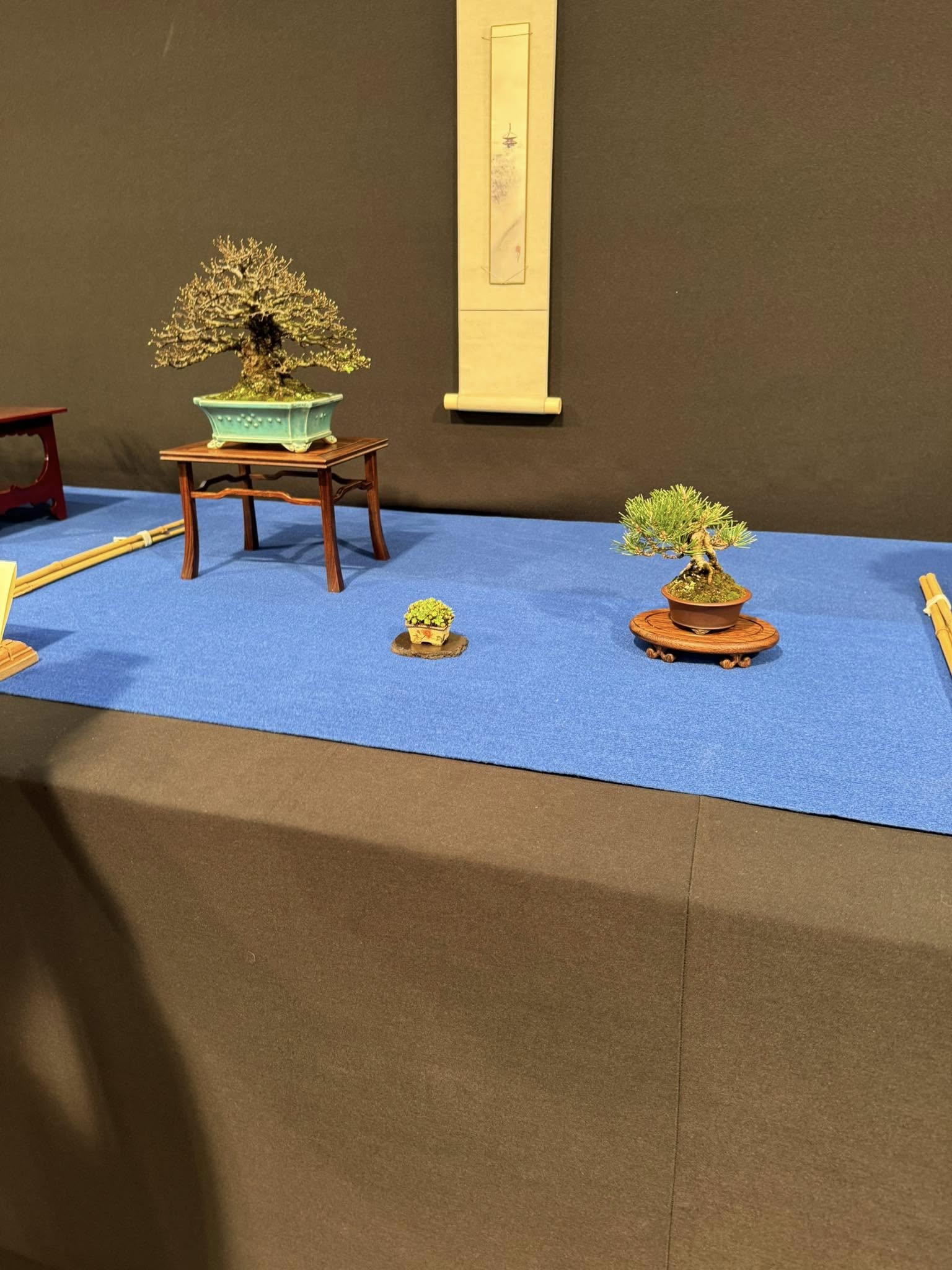 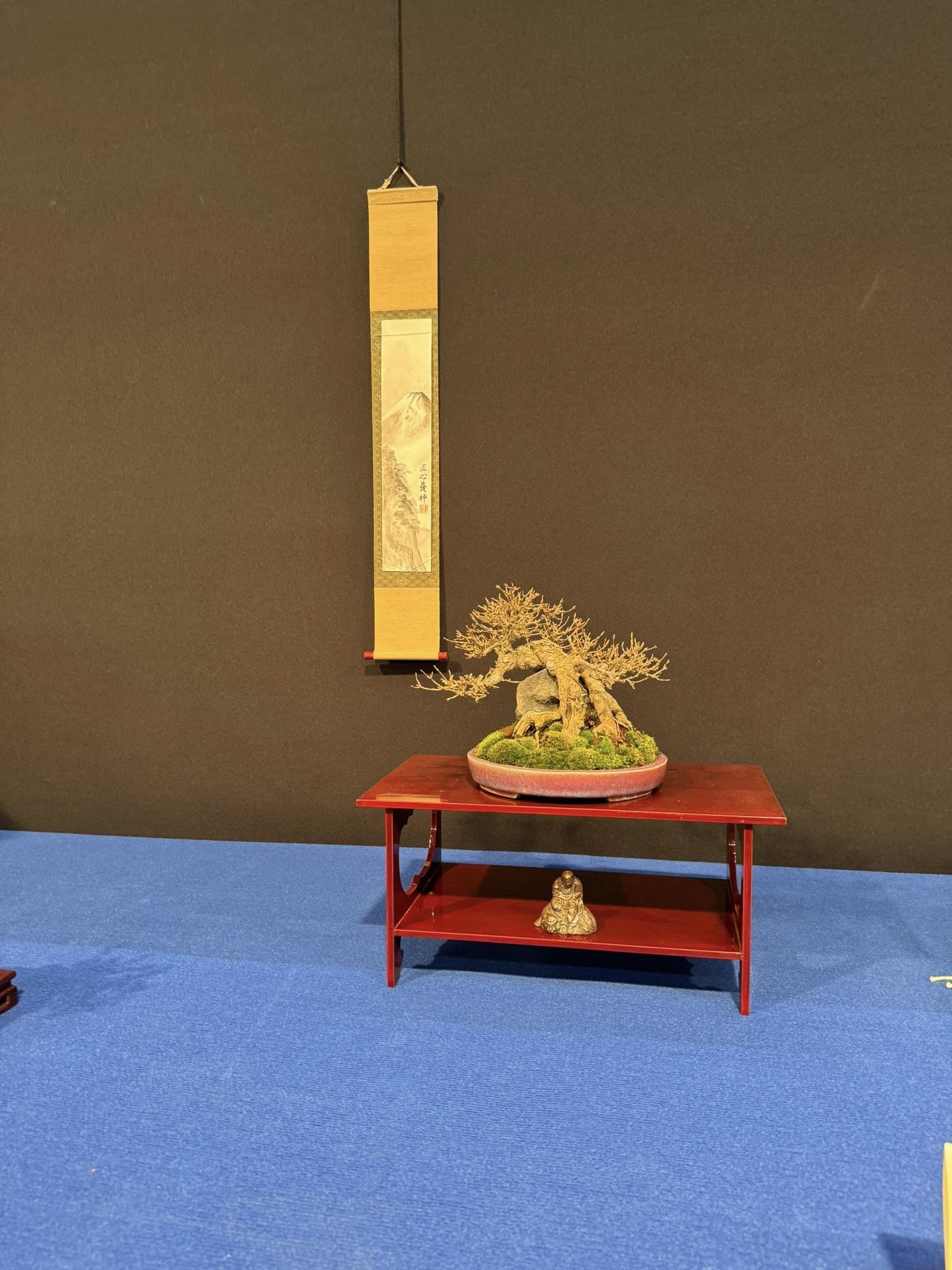 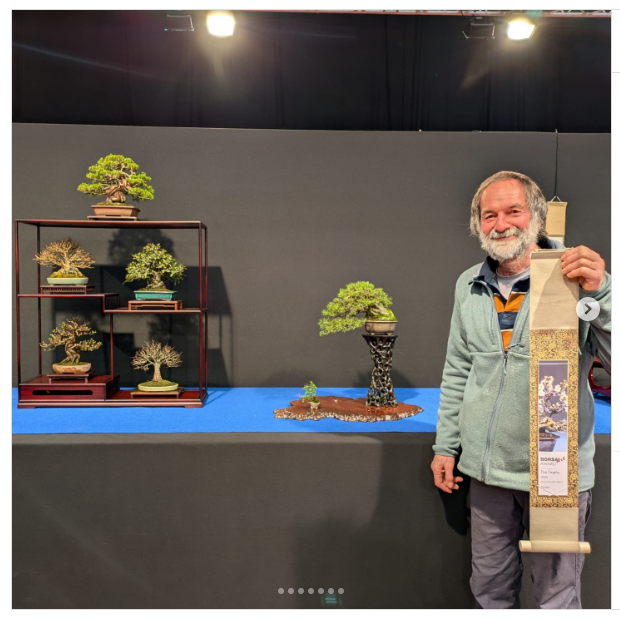 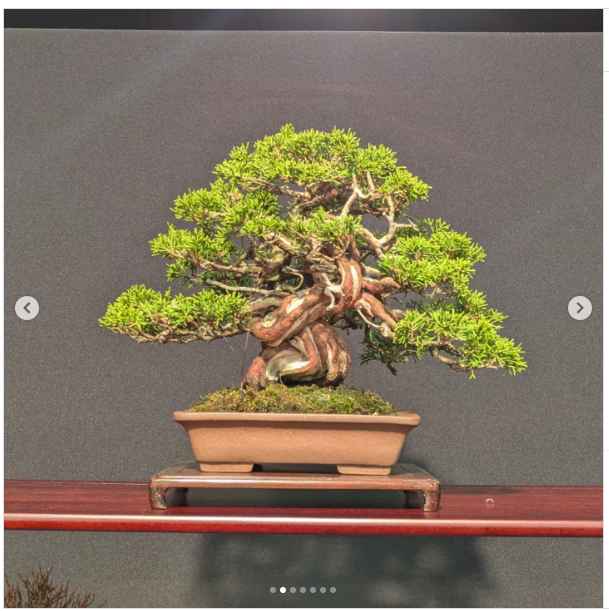 Les shohin sont groupés par 3 et souvent 5, 7, 9 
Chaque arbre, chaque pot, chaque tablette doivent être en harmonie entre eux, à la fois dans les formes, les couleurs, les styles….
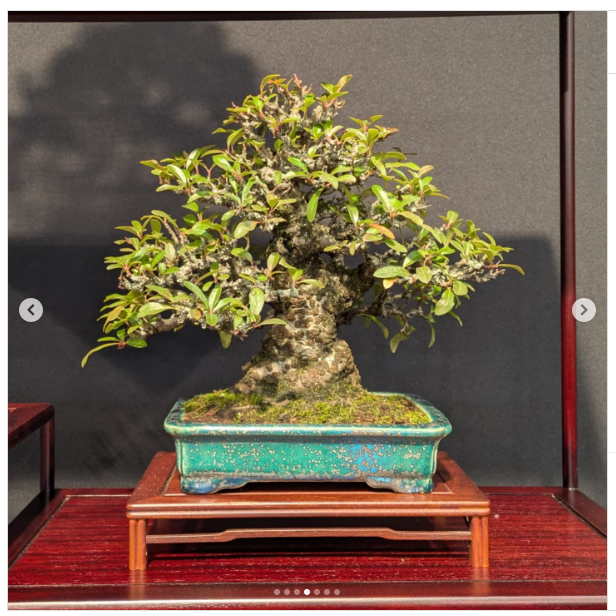 Une composition réussie est un ensemble d’arbres qui symbolisent la nature avec les végétaux placés suivant leur « altitude » de vie. 

Généralement c’est un conifère qui est situé en haute de l’armoire (montagne, falaise) et les feuillus à l’intérieur de l’armoire (plaine)
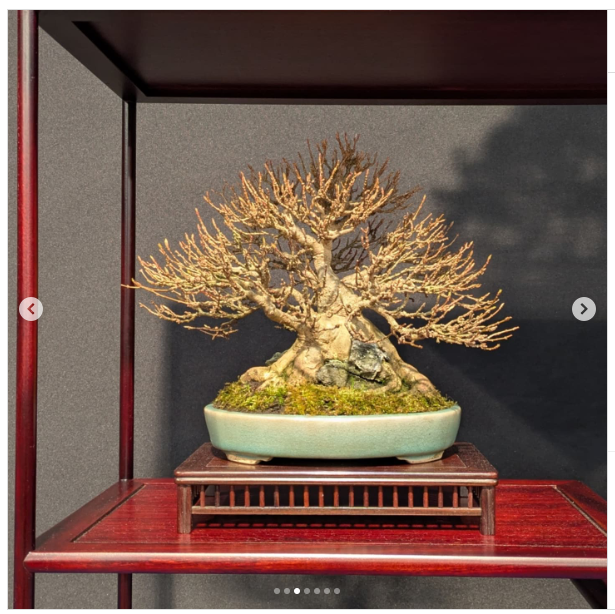 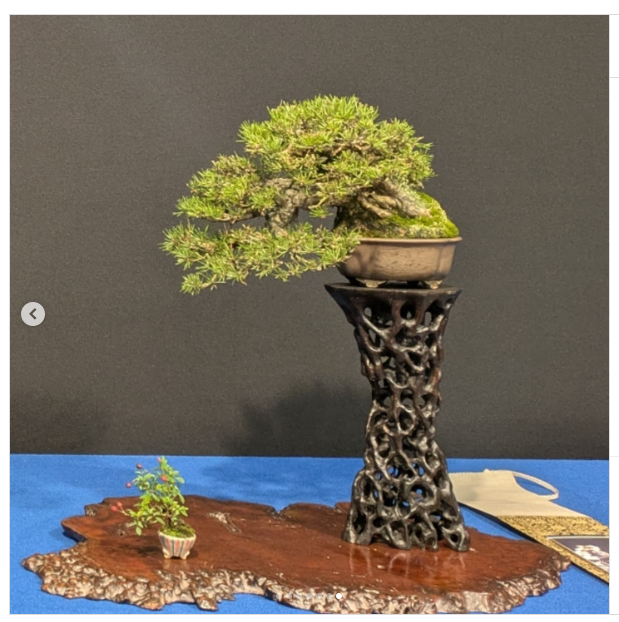 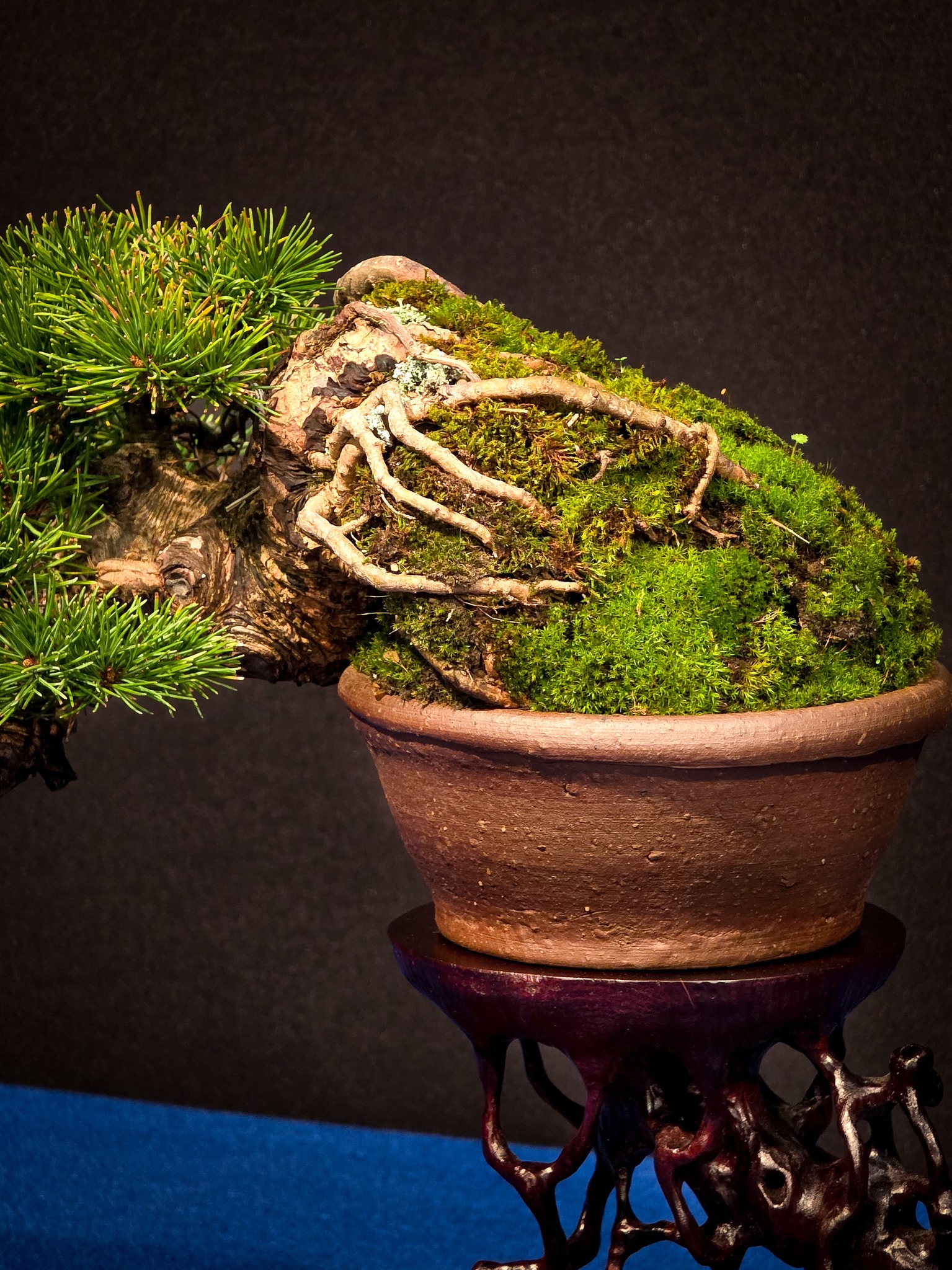 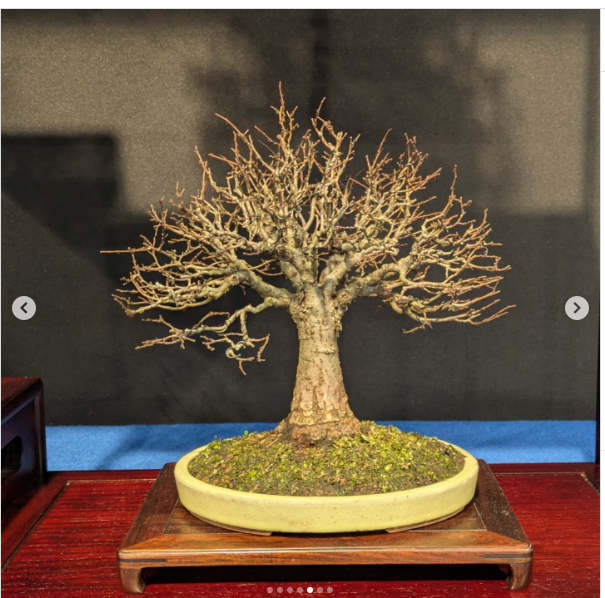 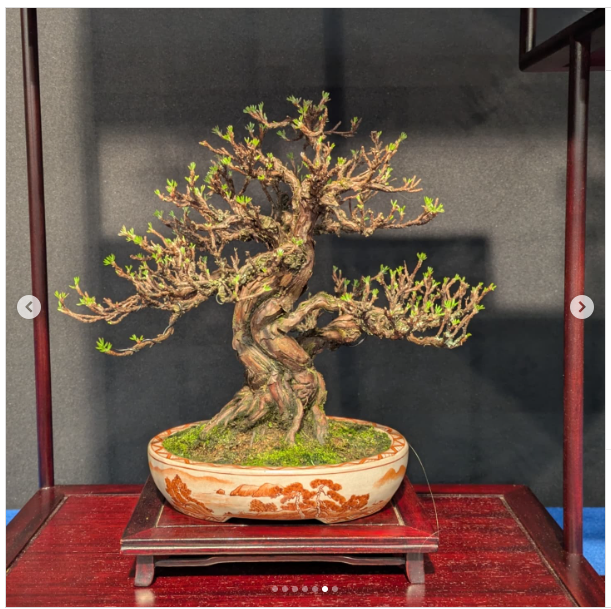 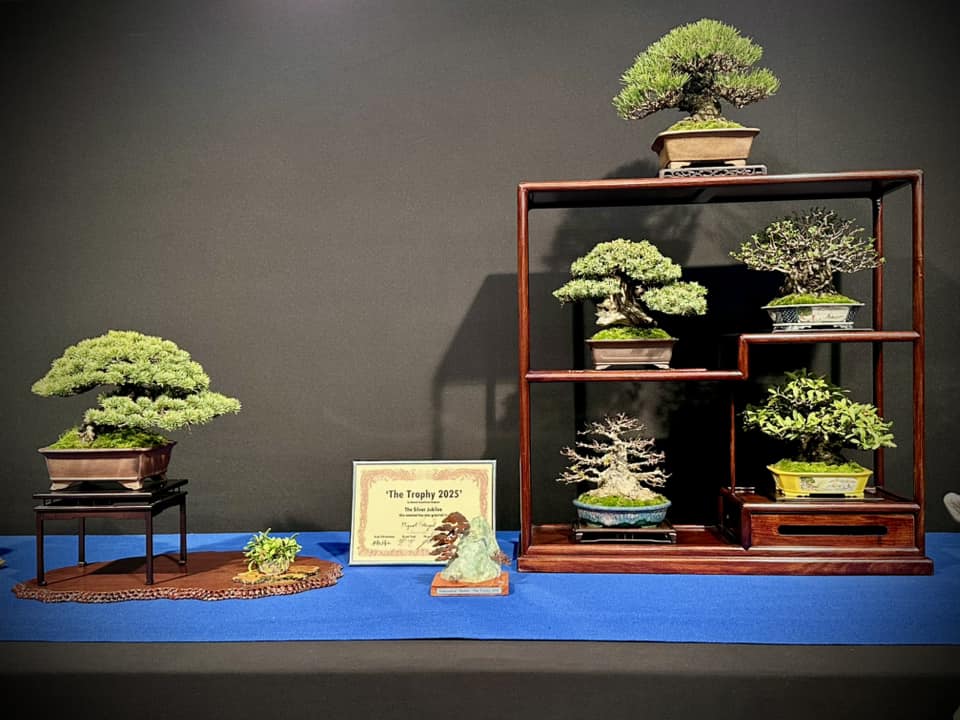 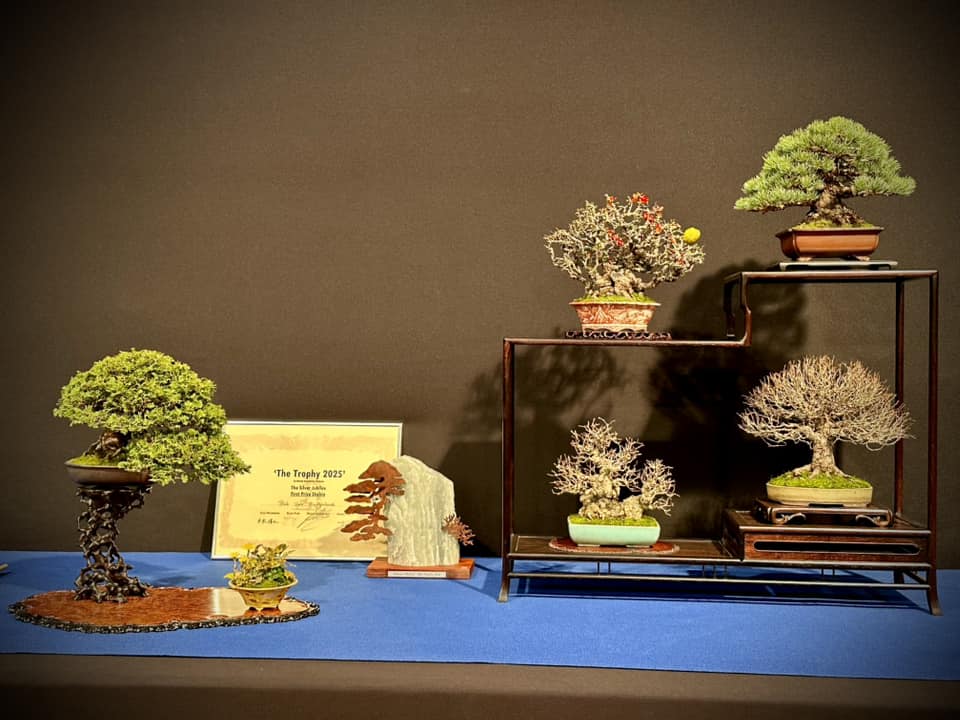 The Trophy  2025
LES PRESENTATION DES CADUCS
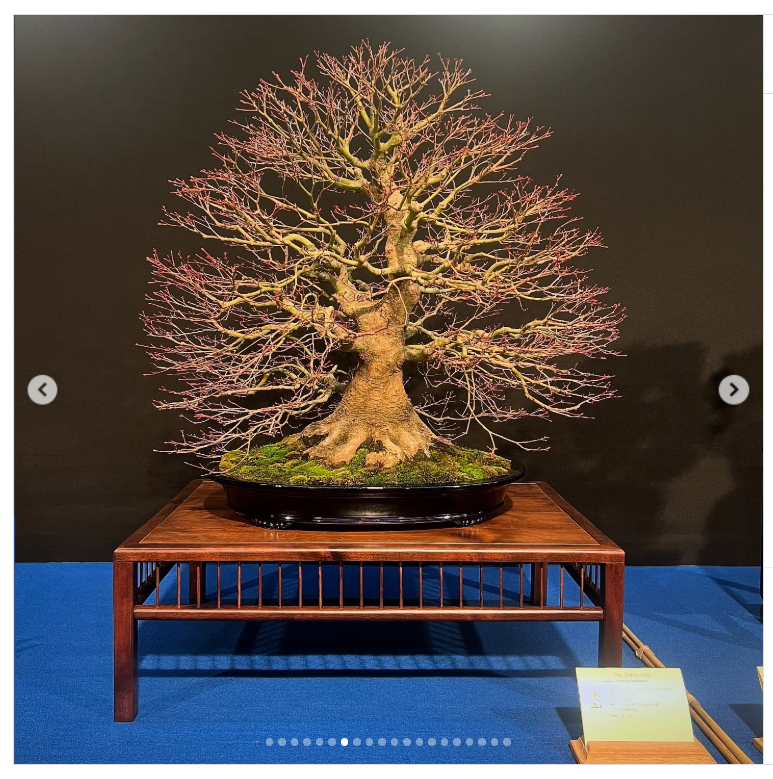 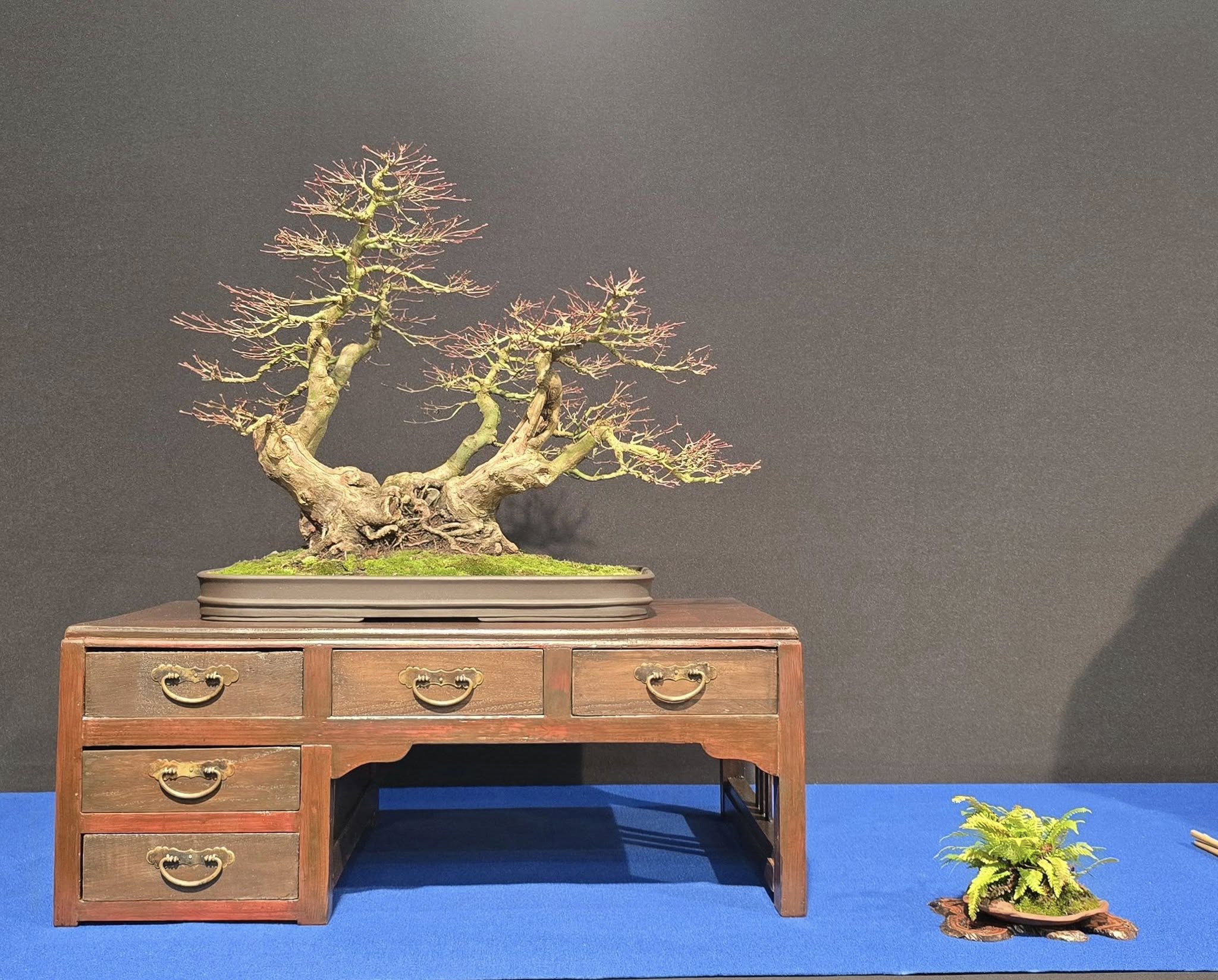 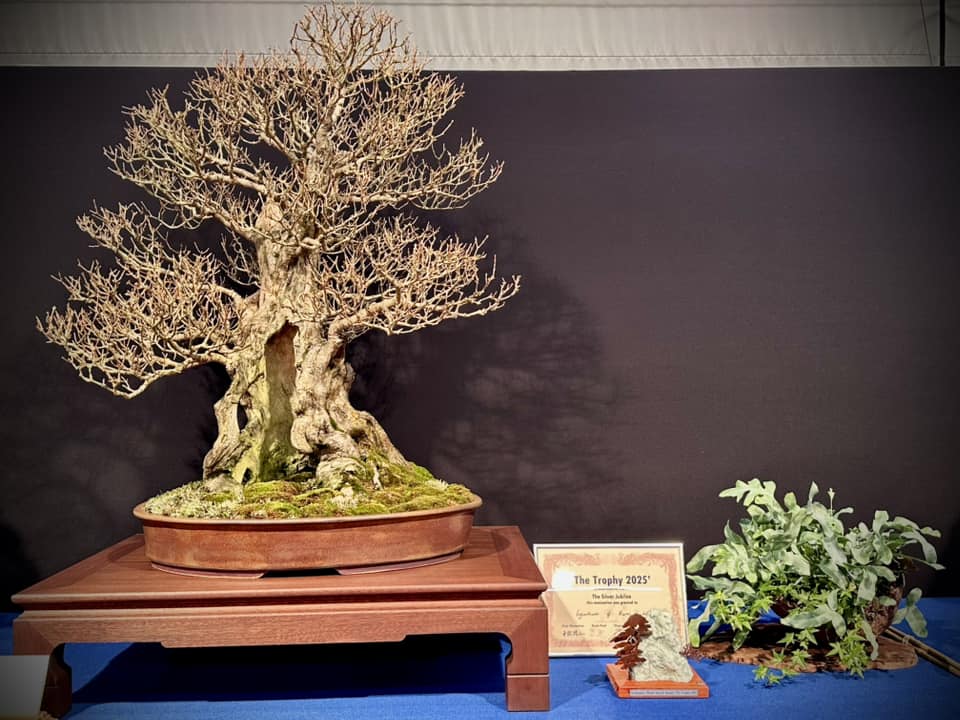 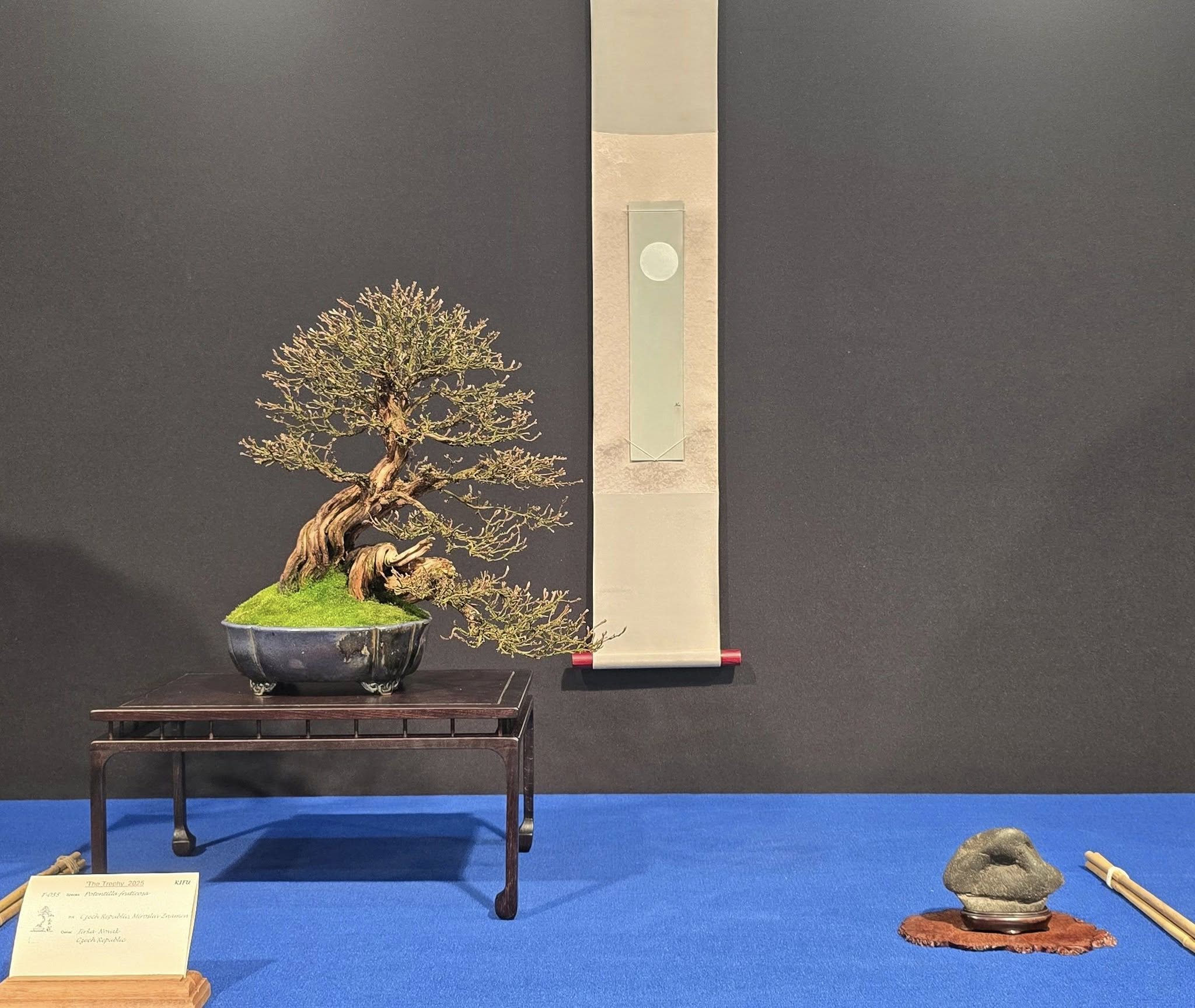 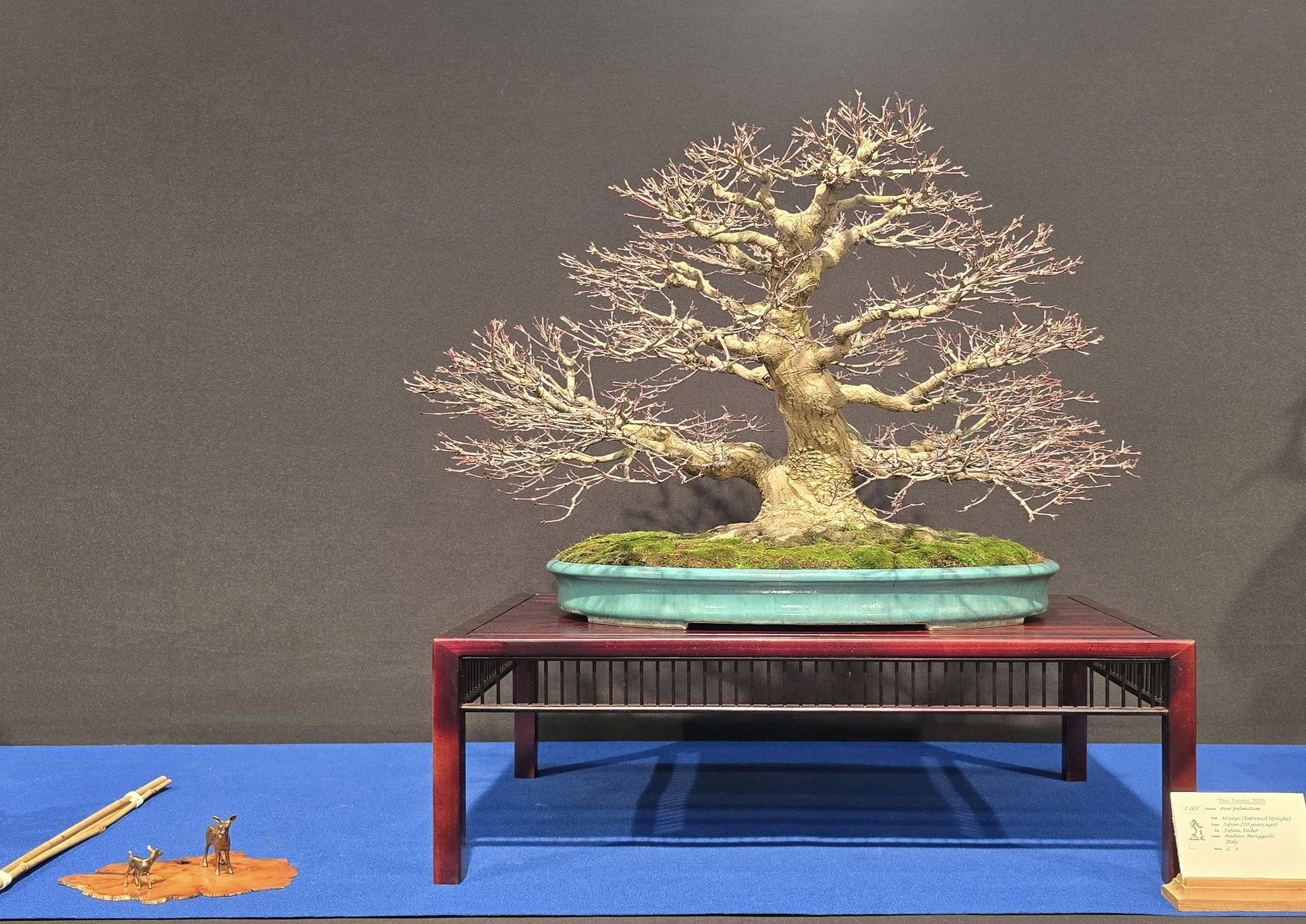 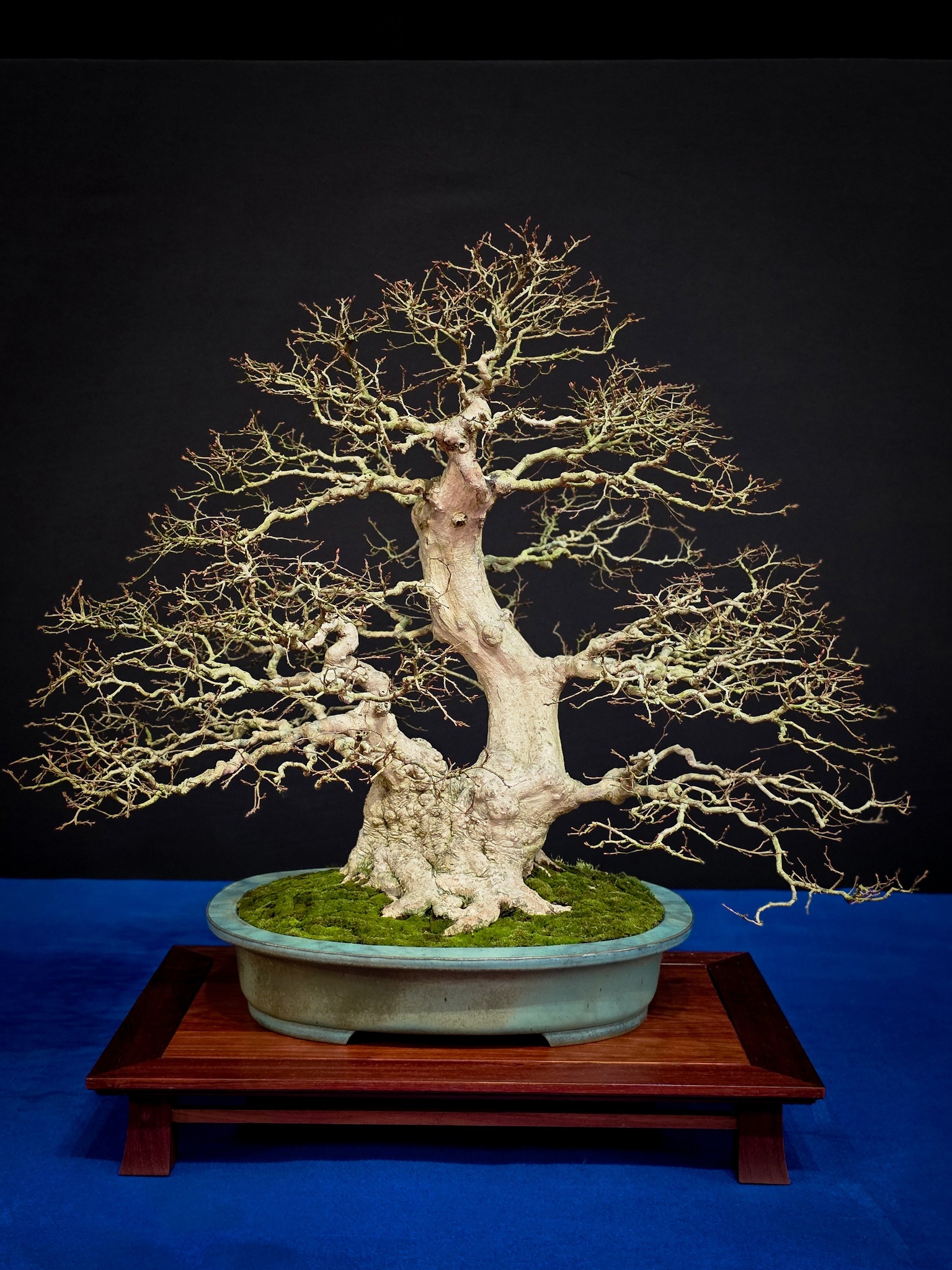 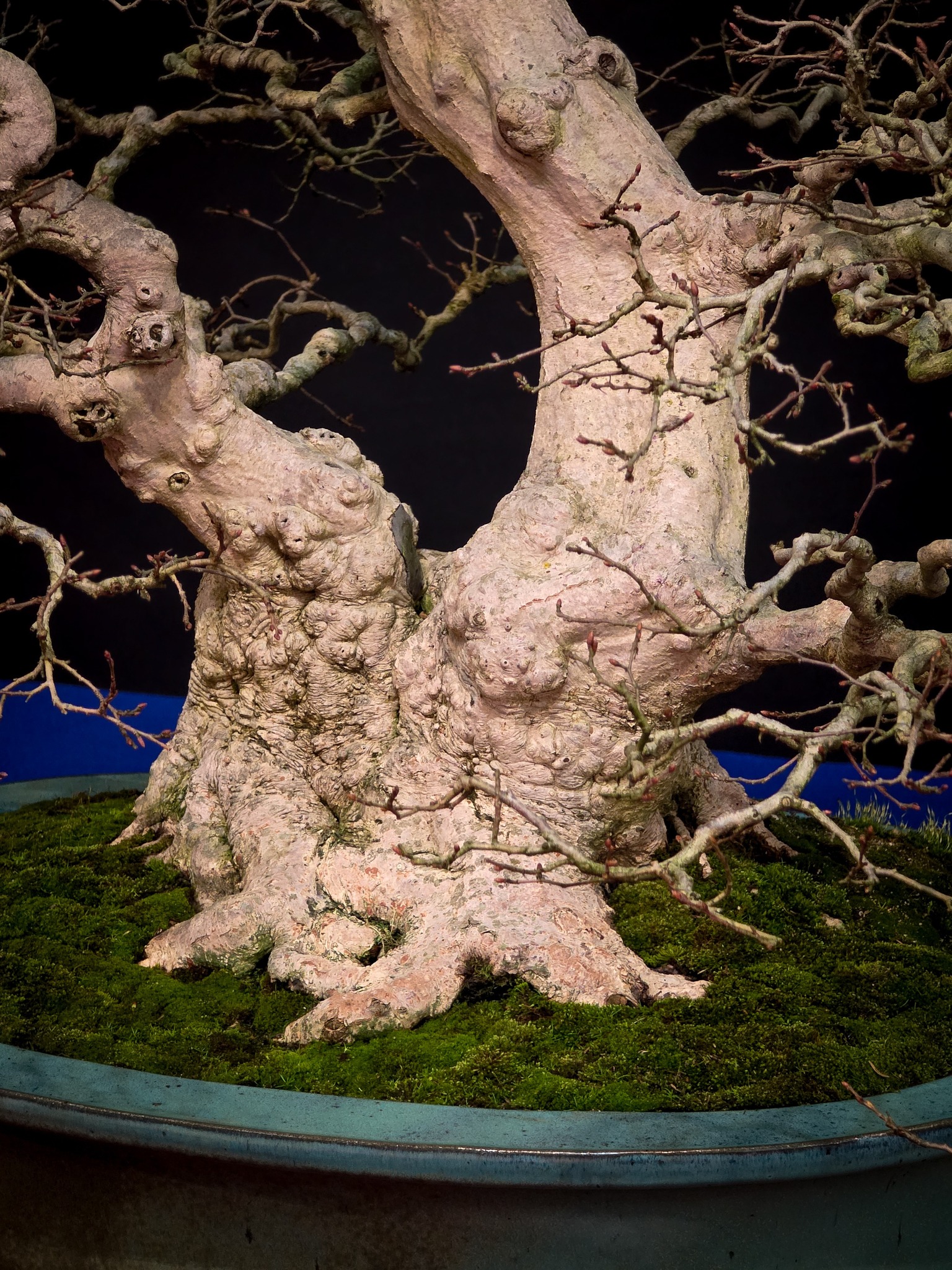 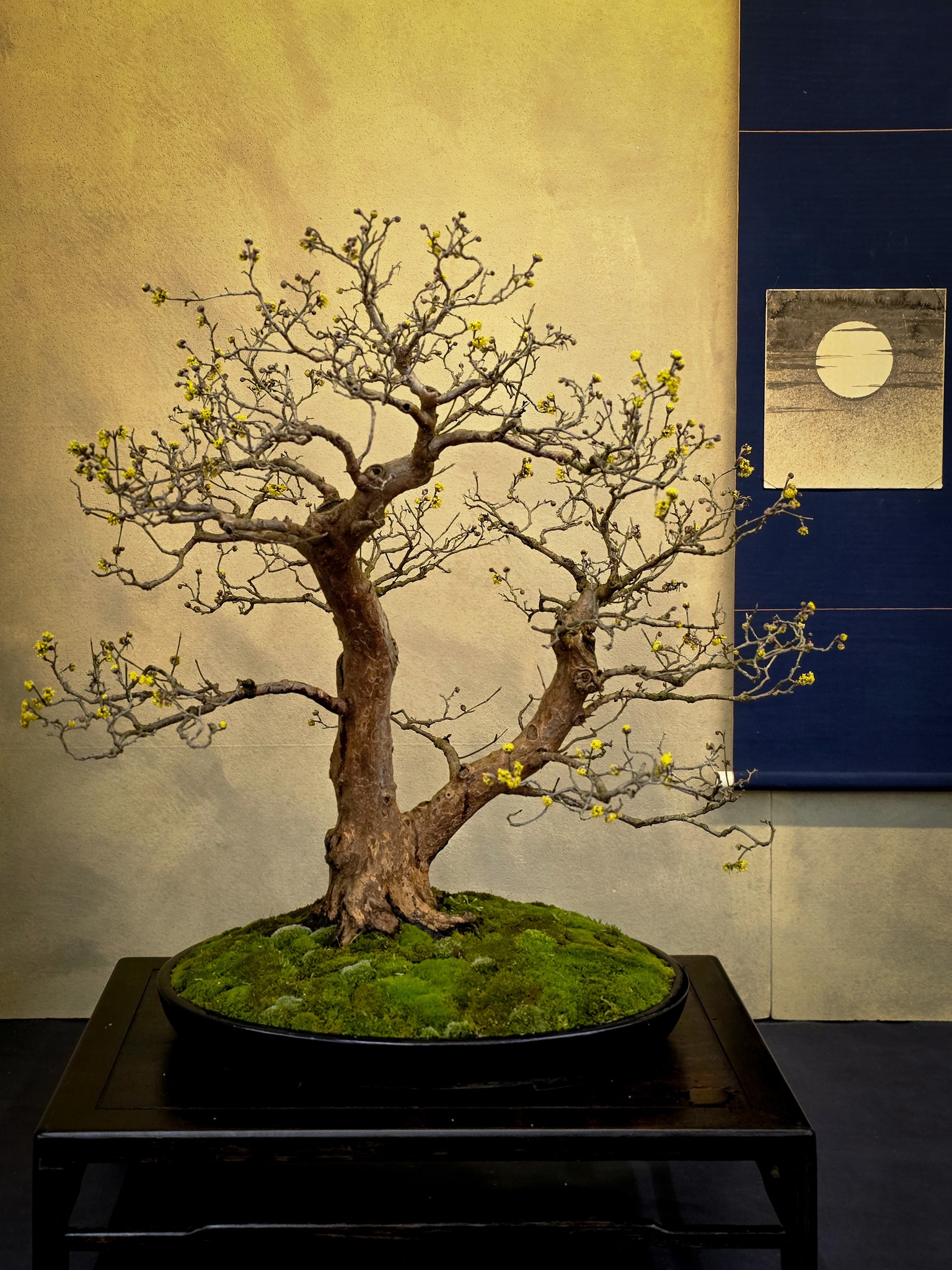 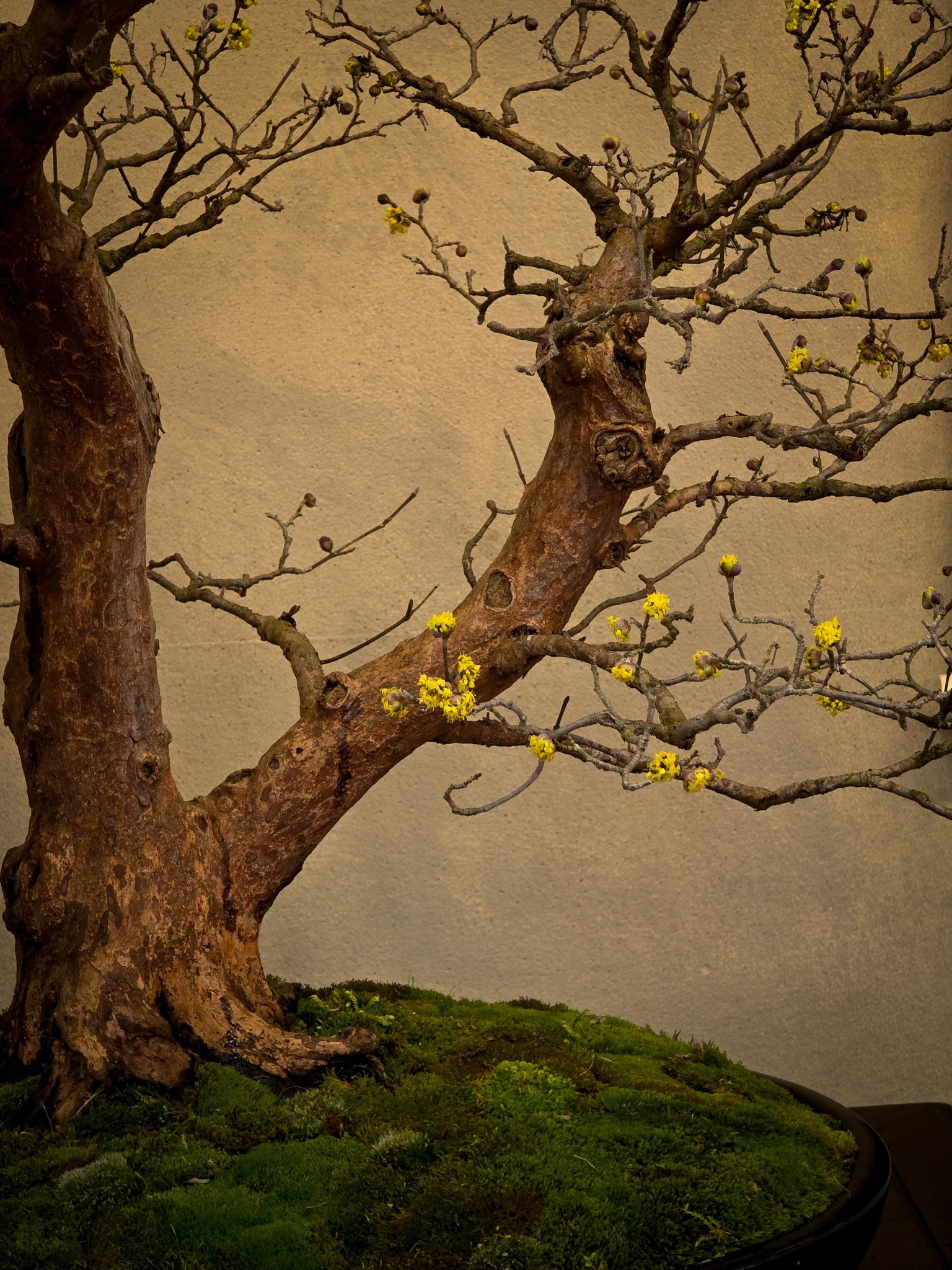 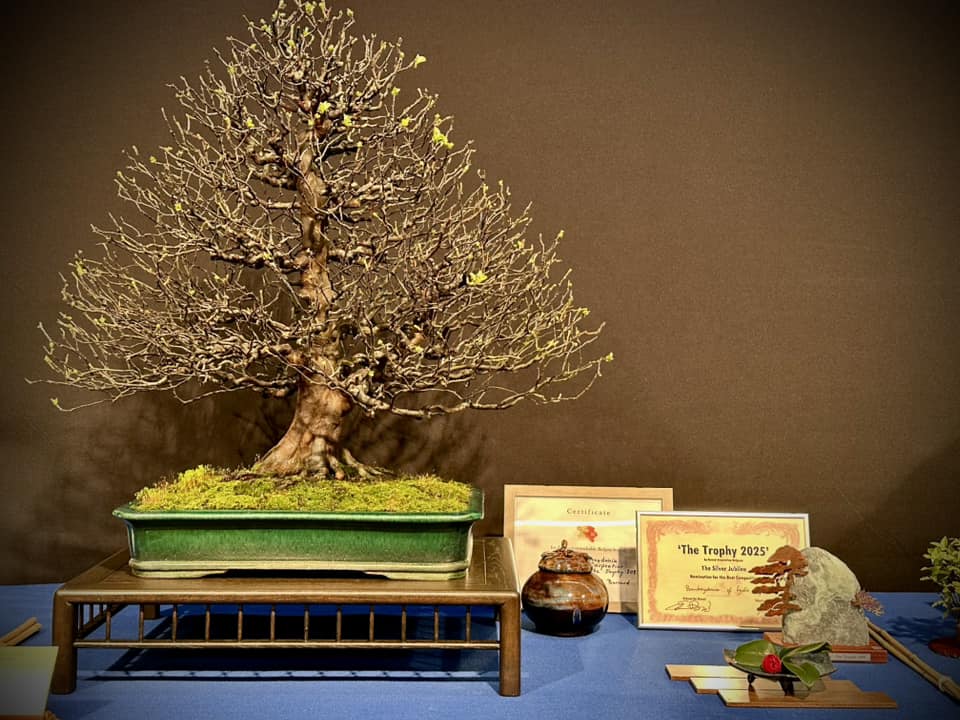 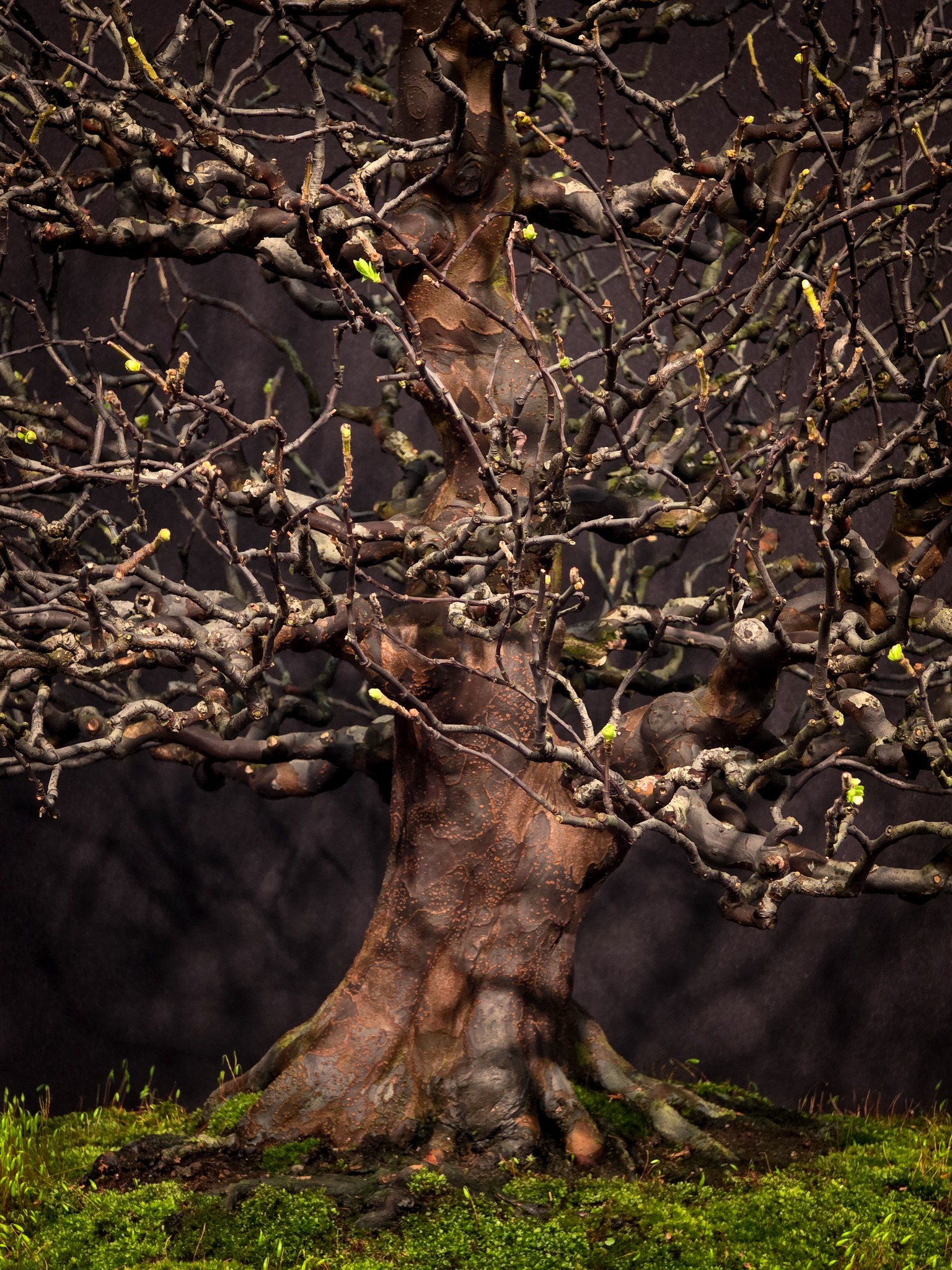 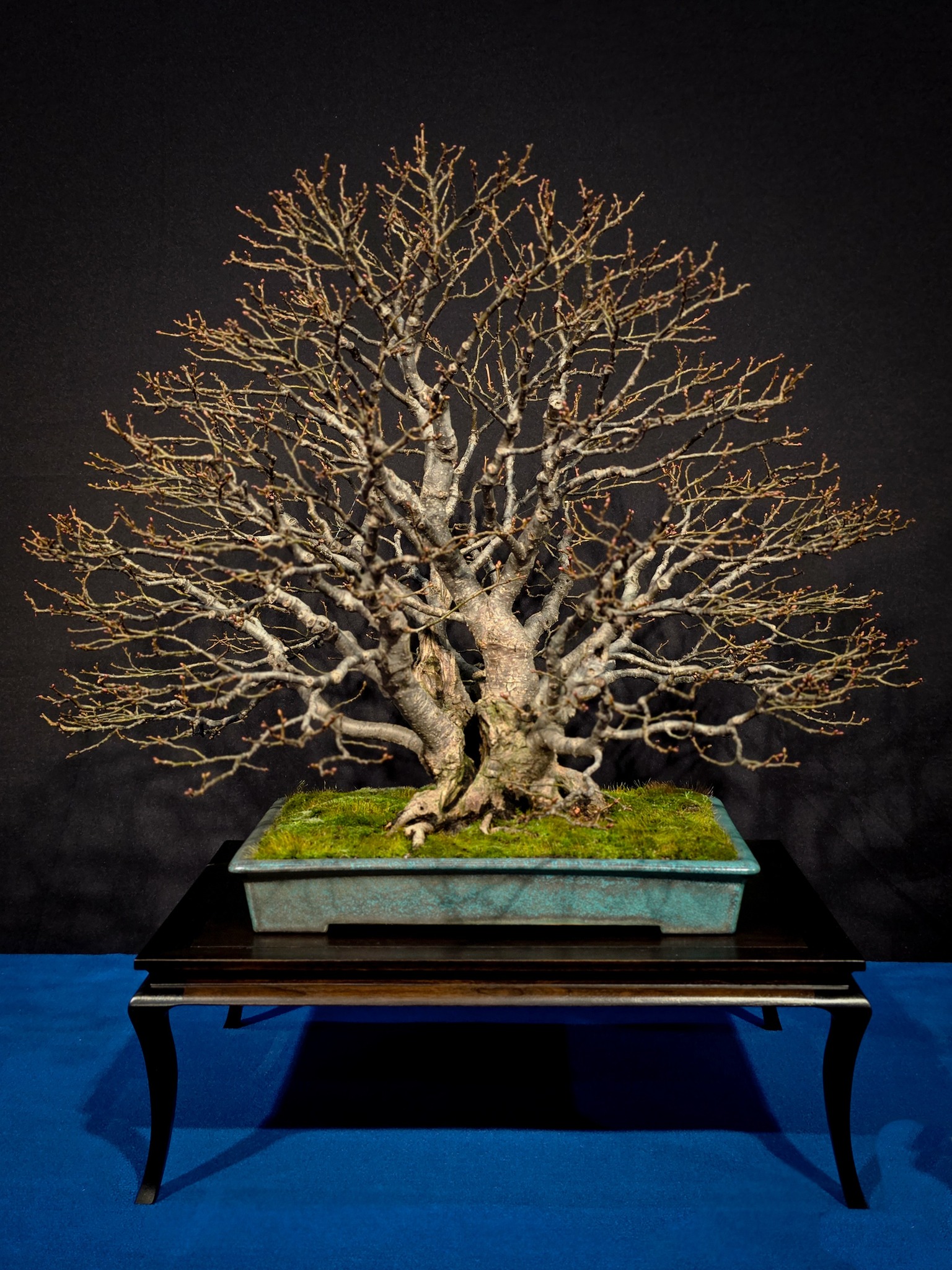 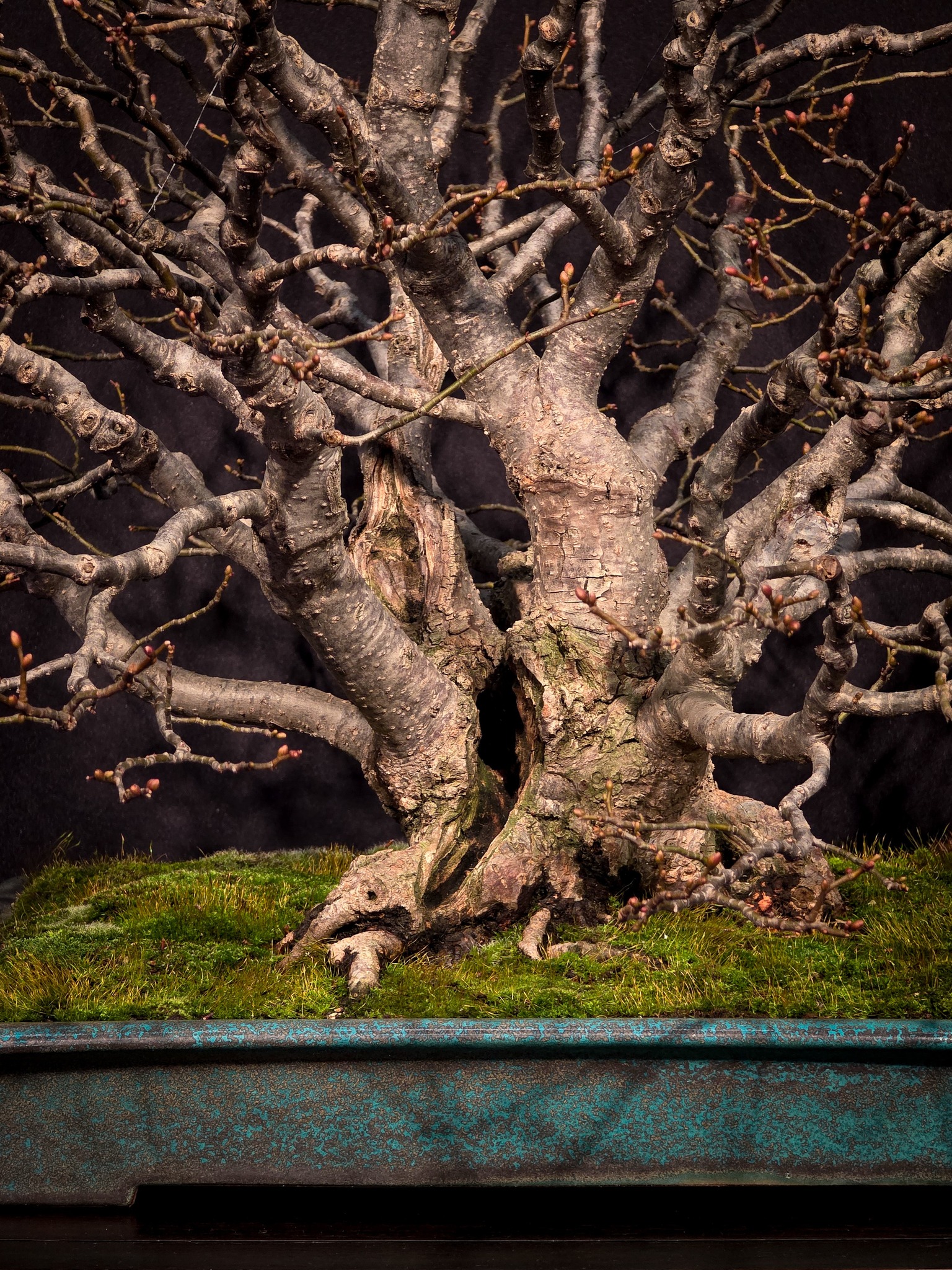 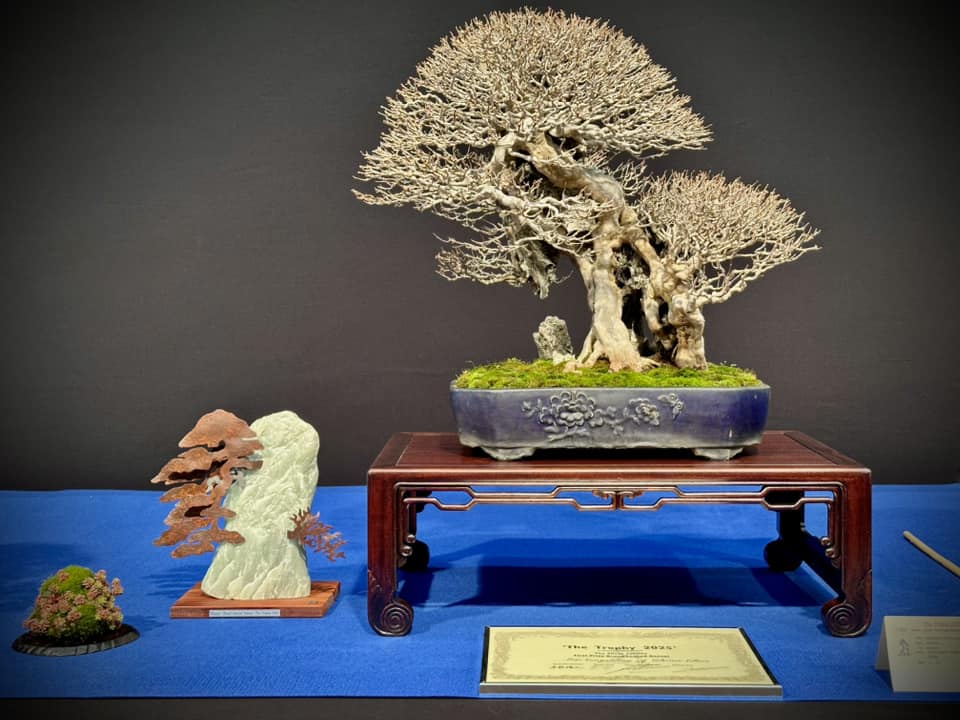 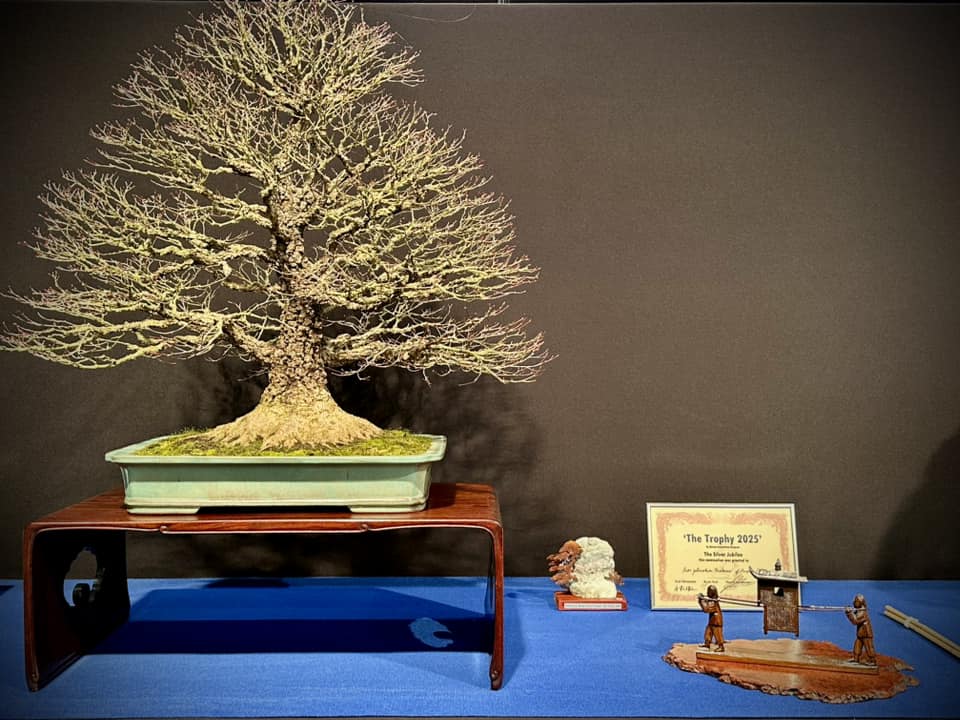 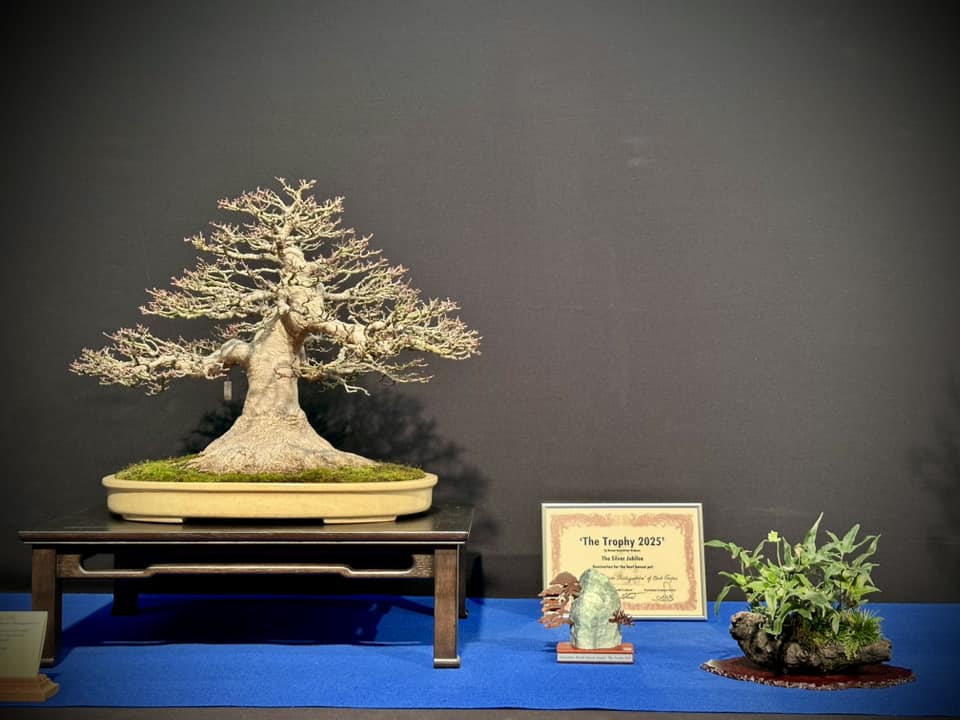 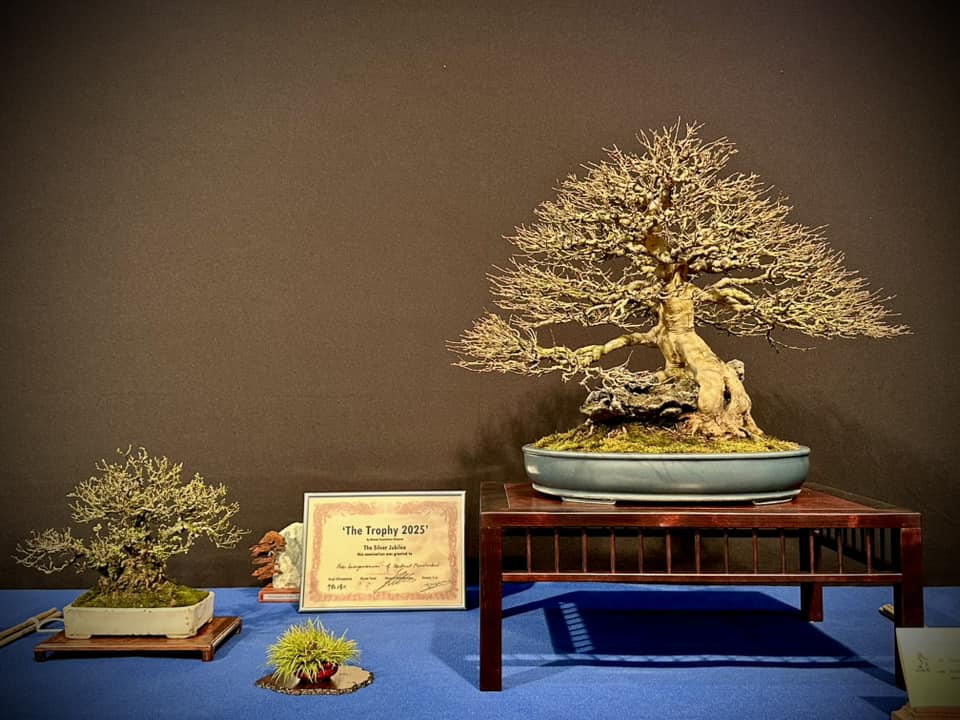 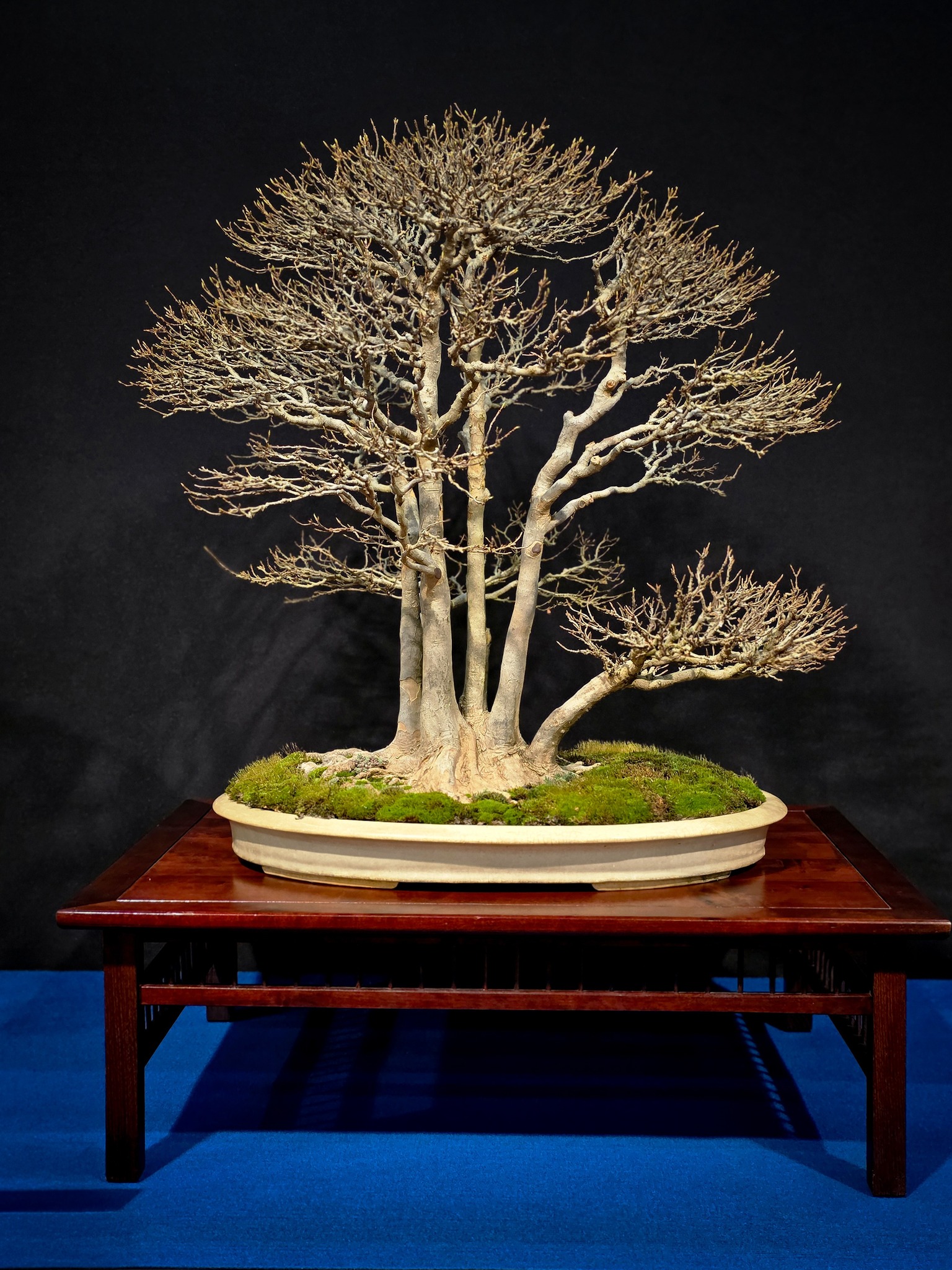 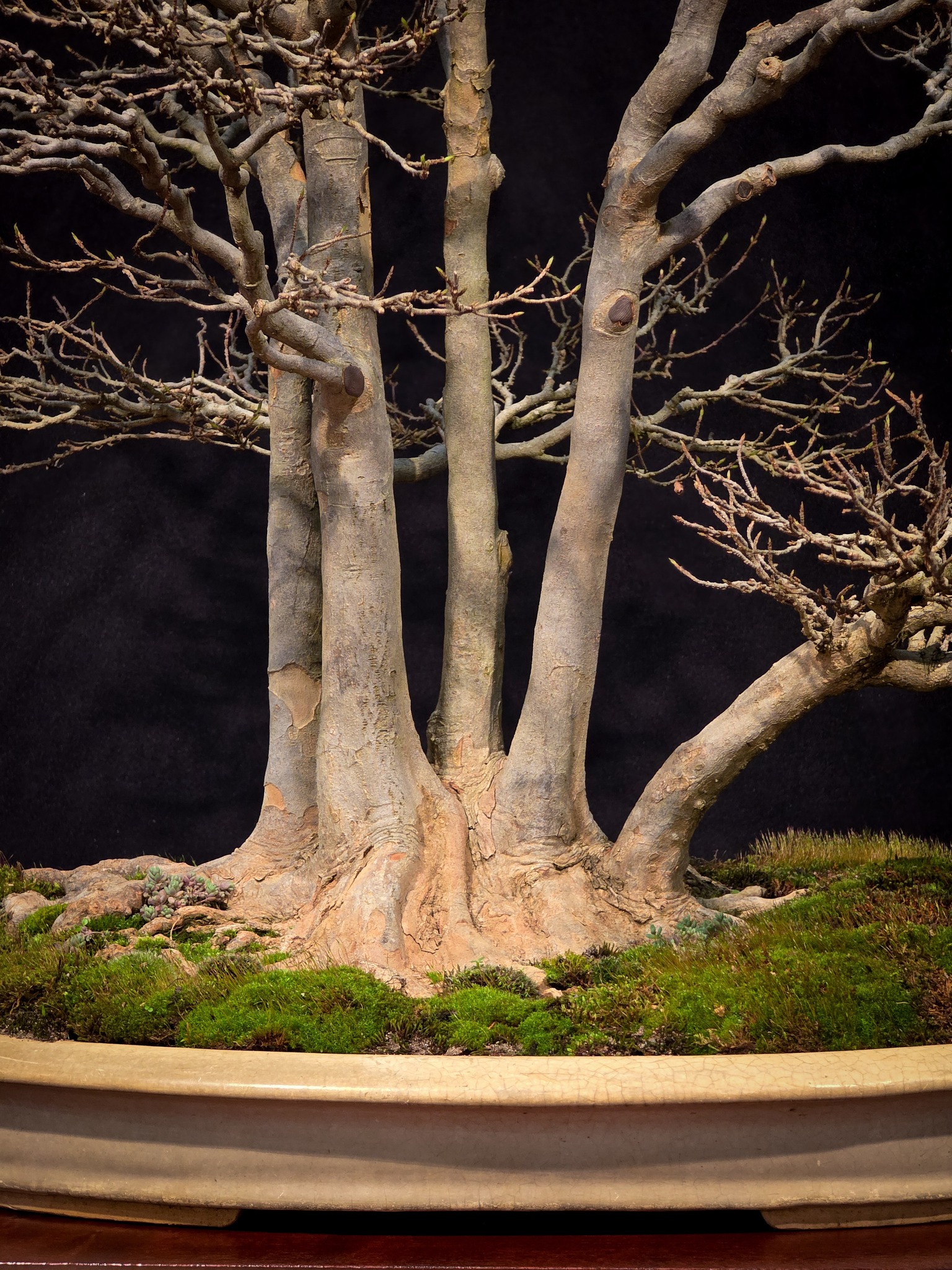 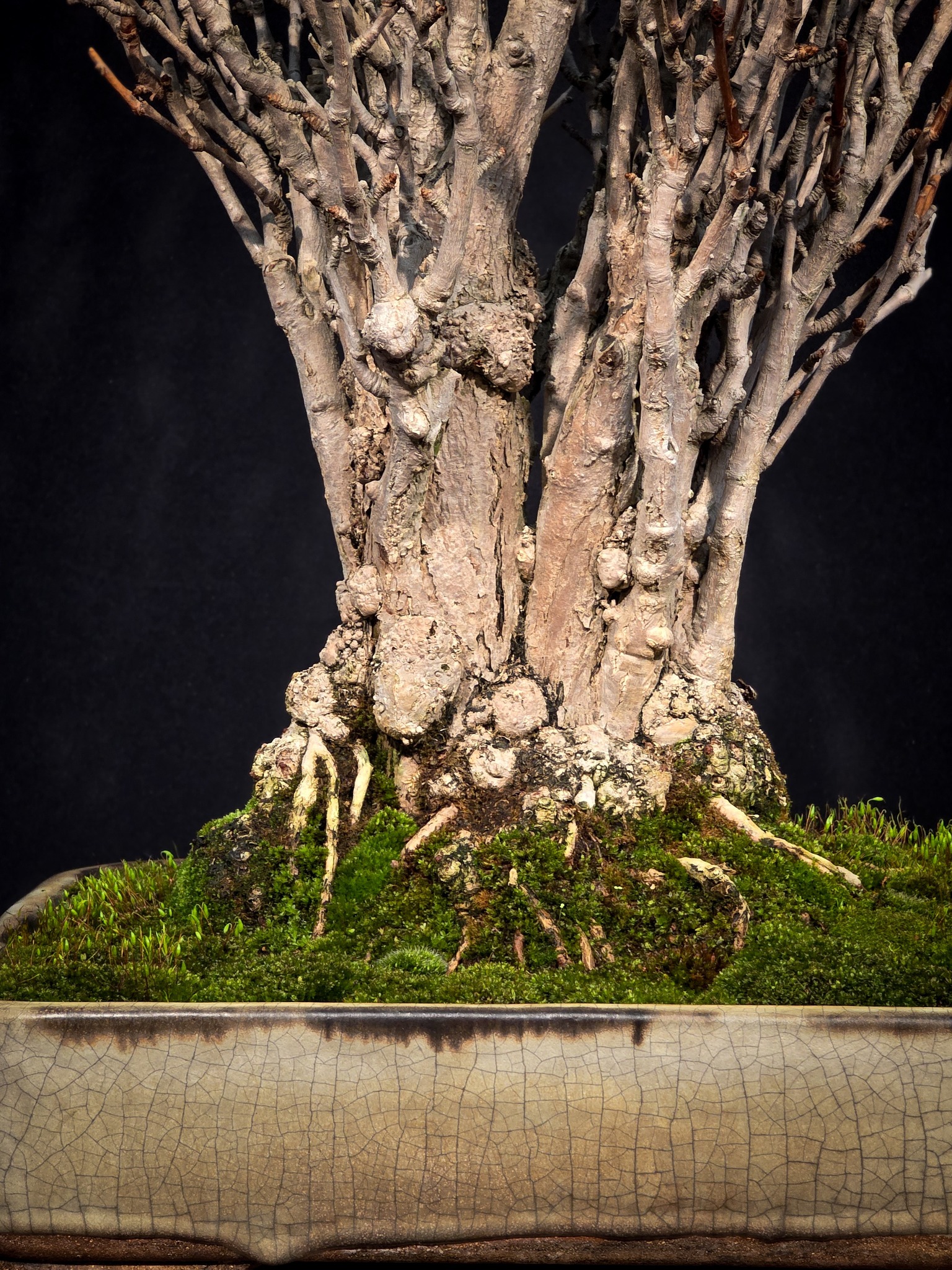 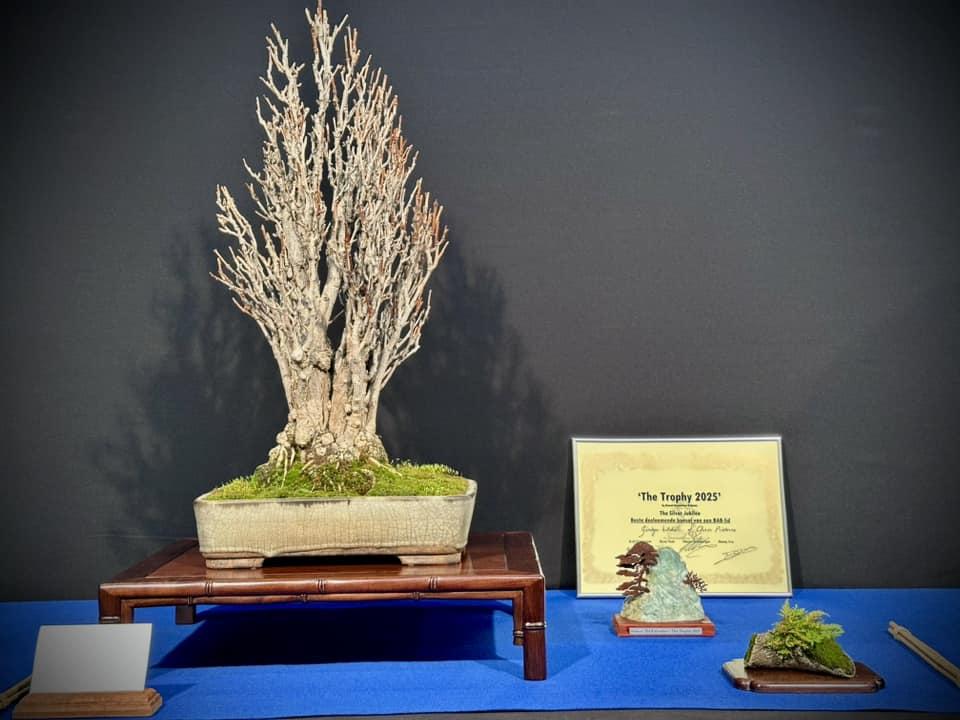 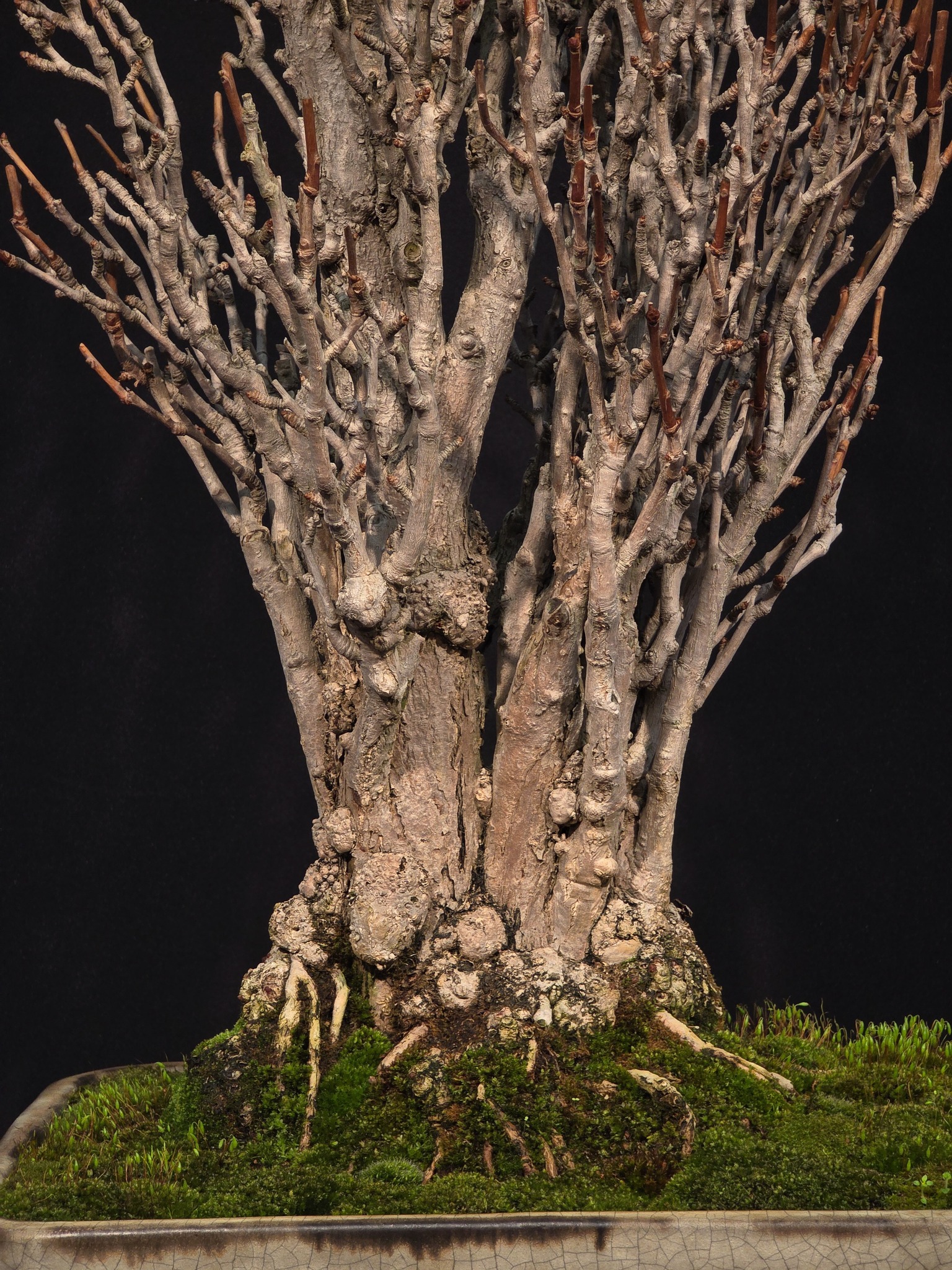 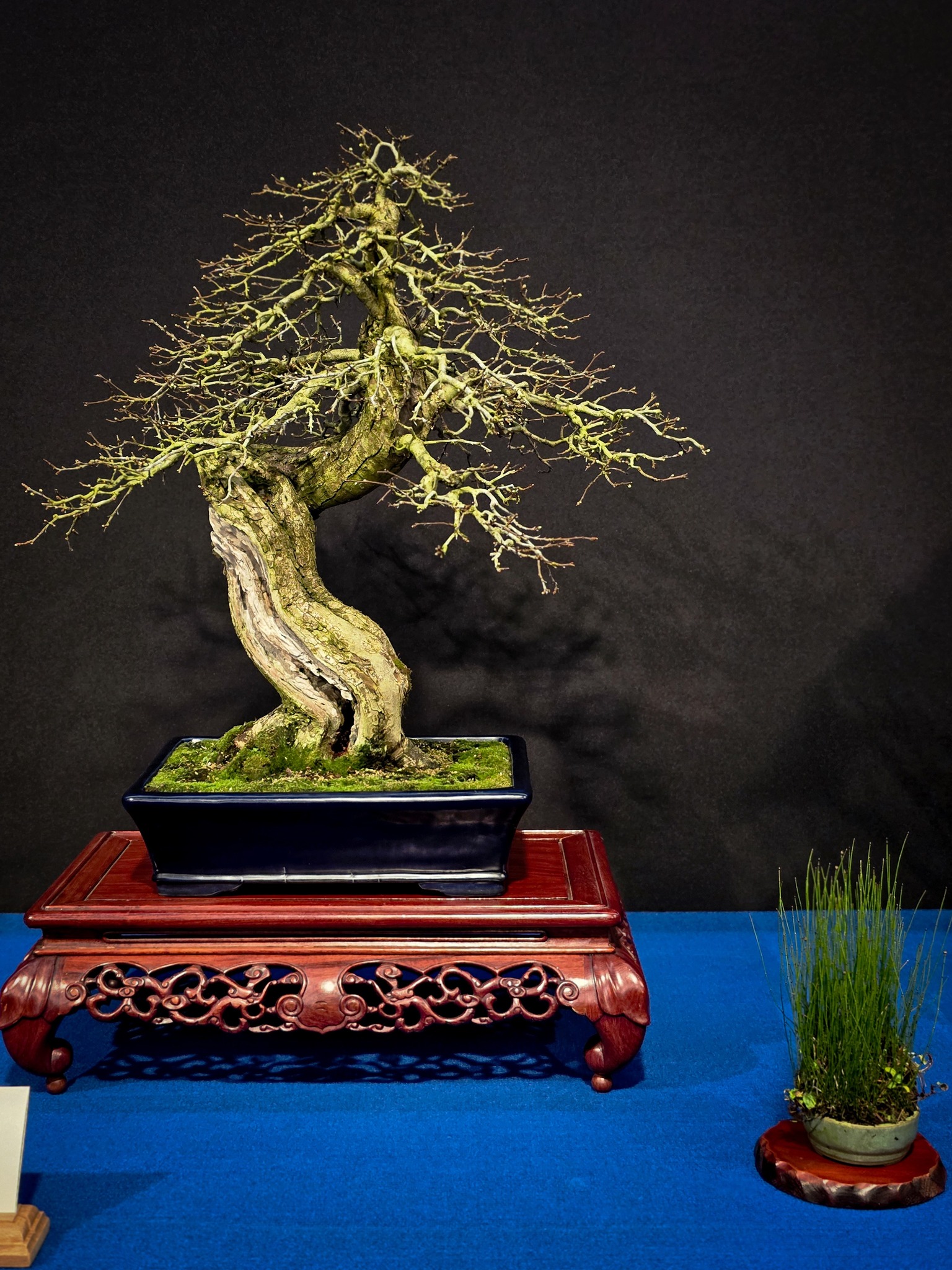 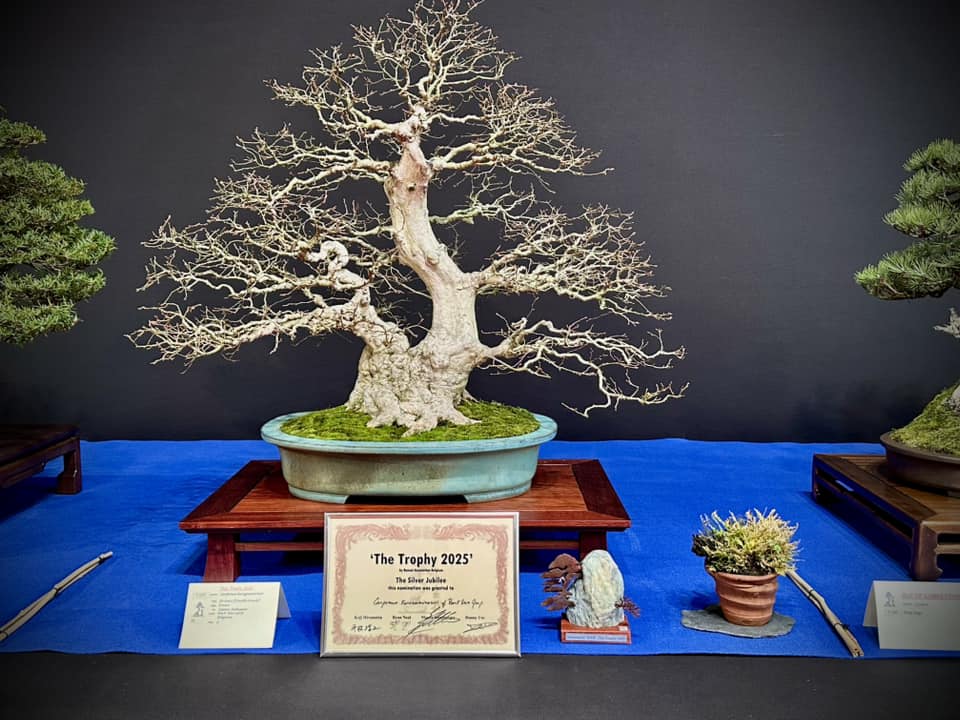 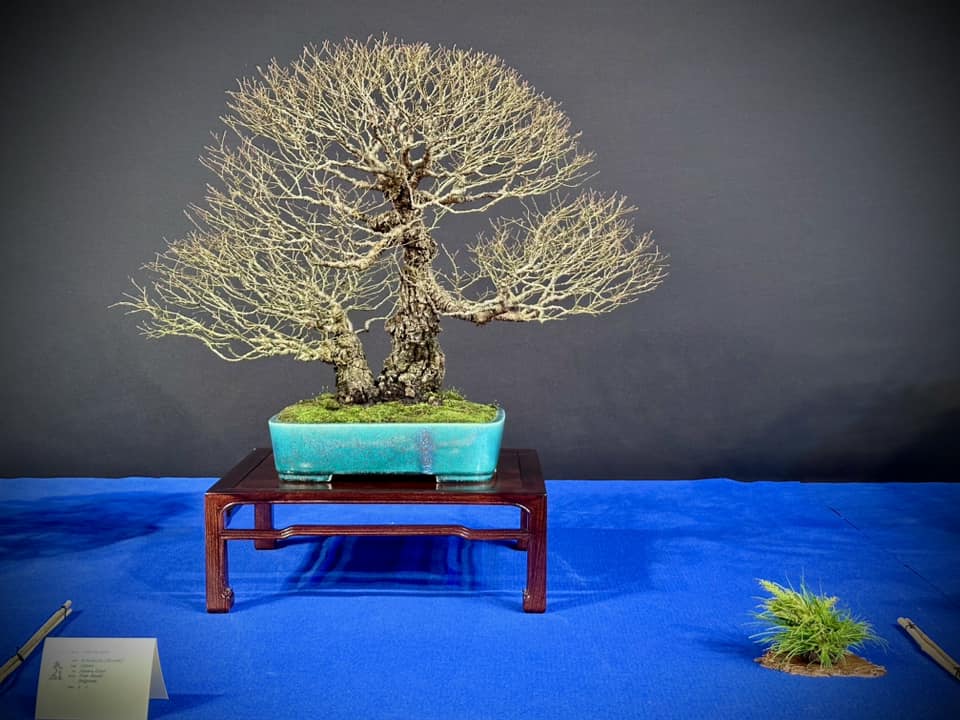 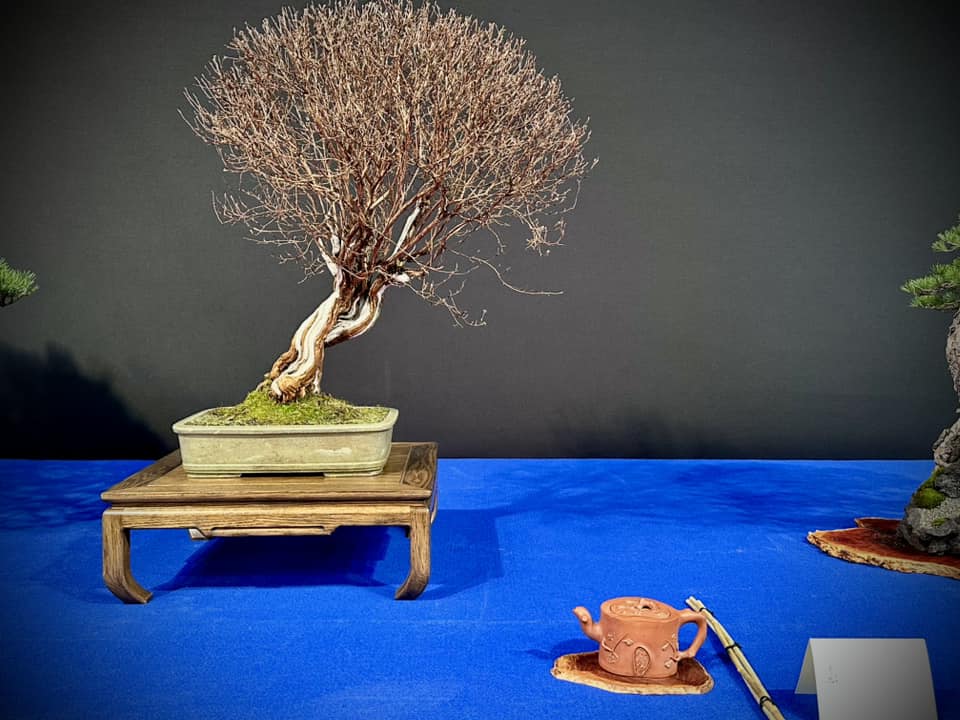 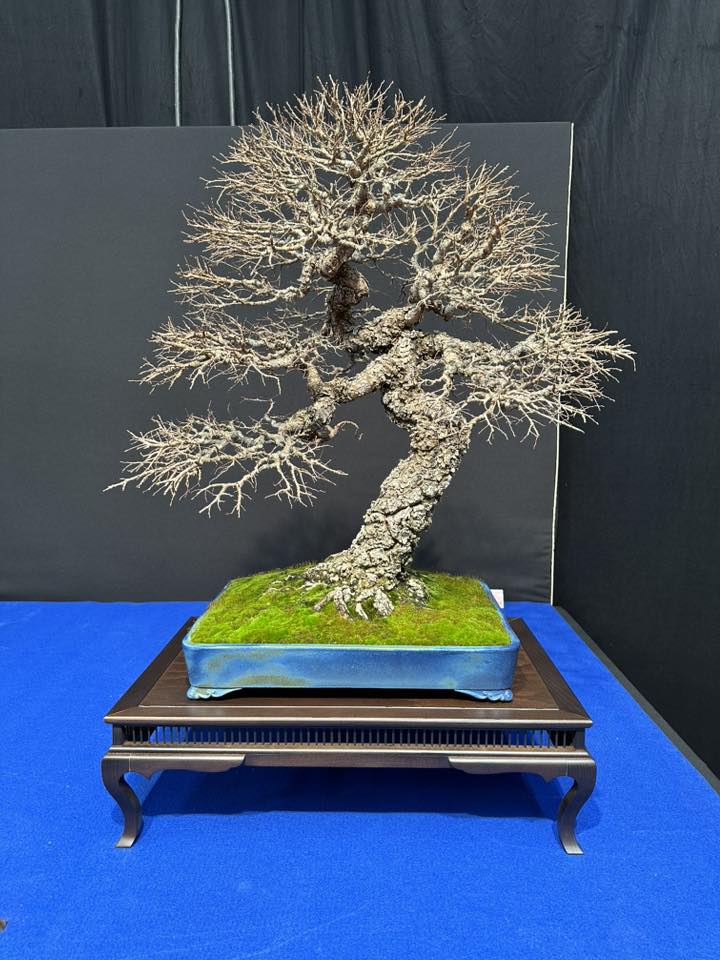 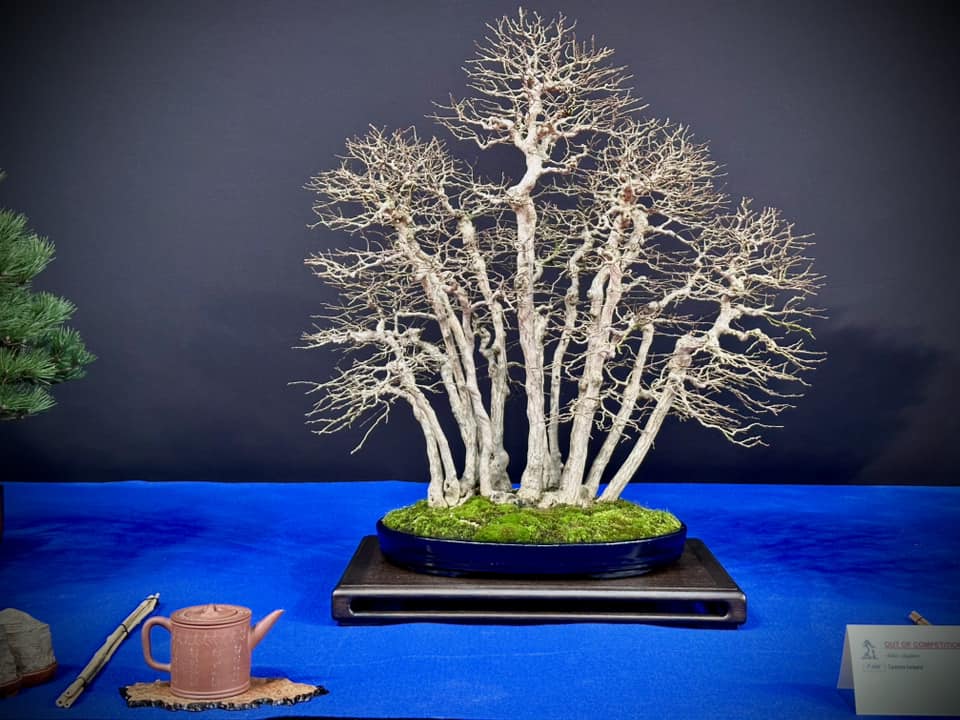 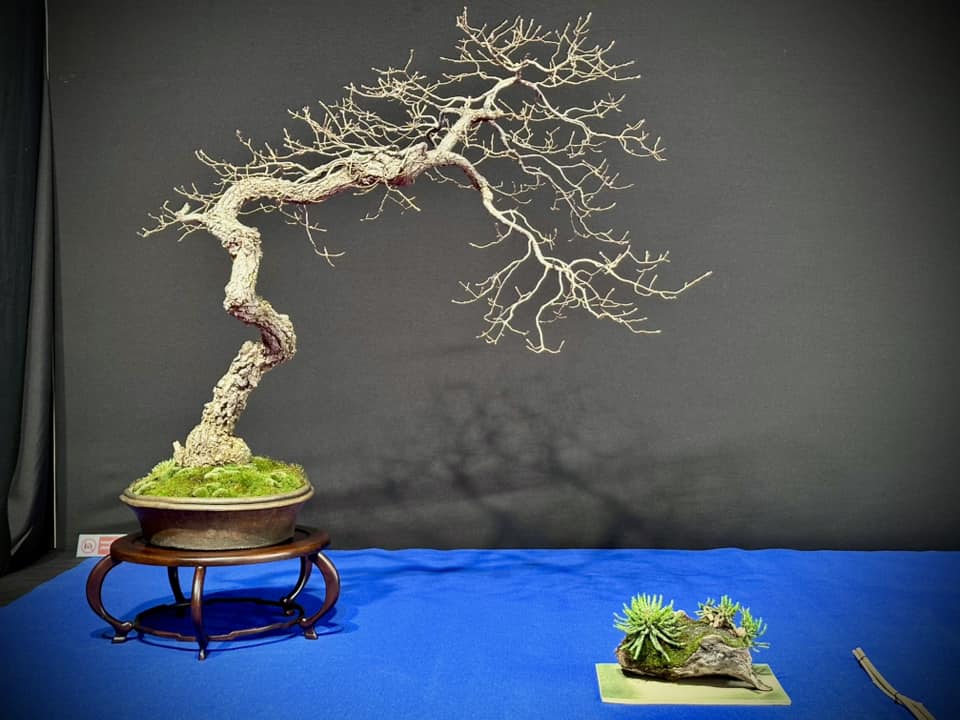 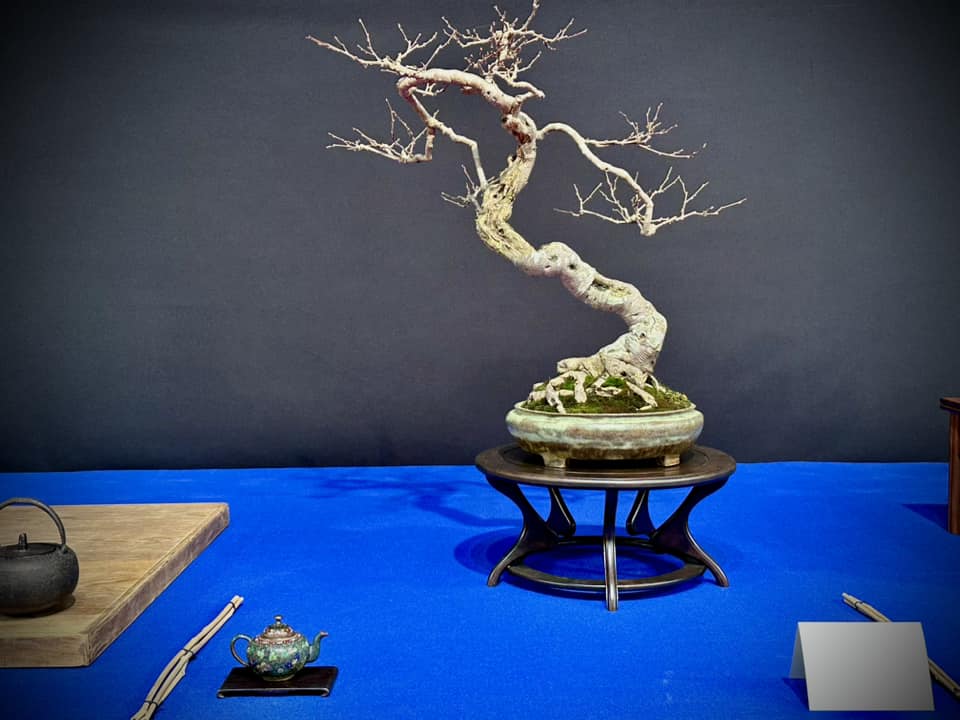 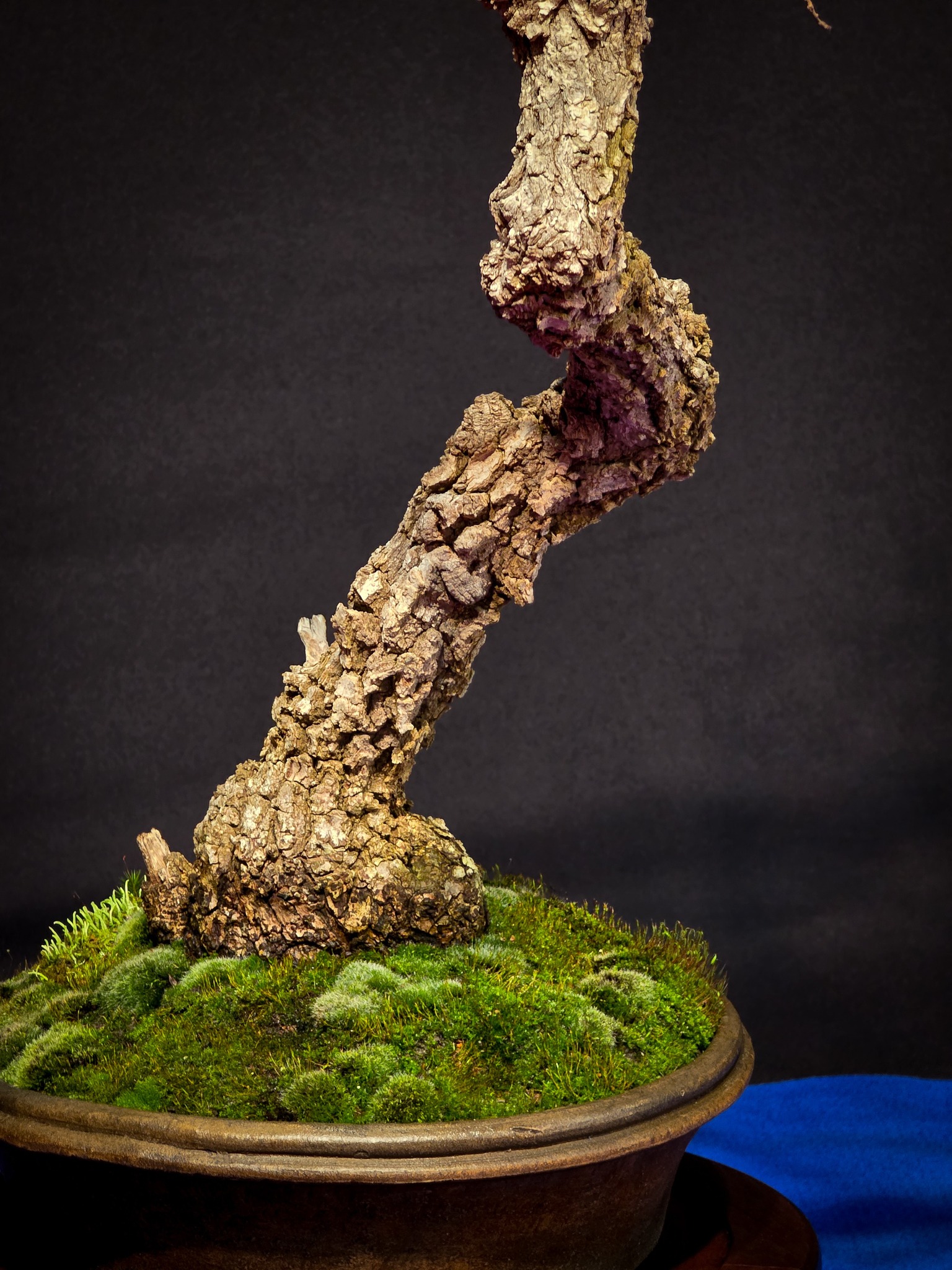 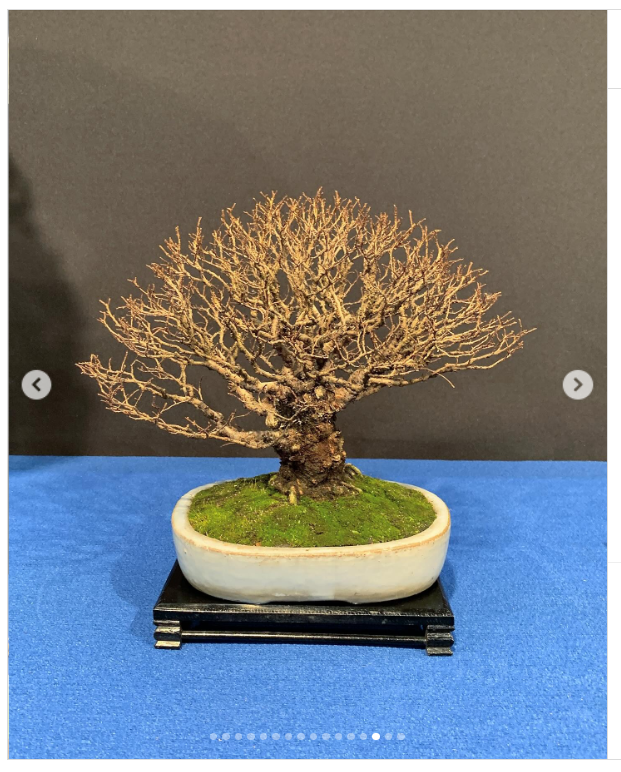 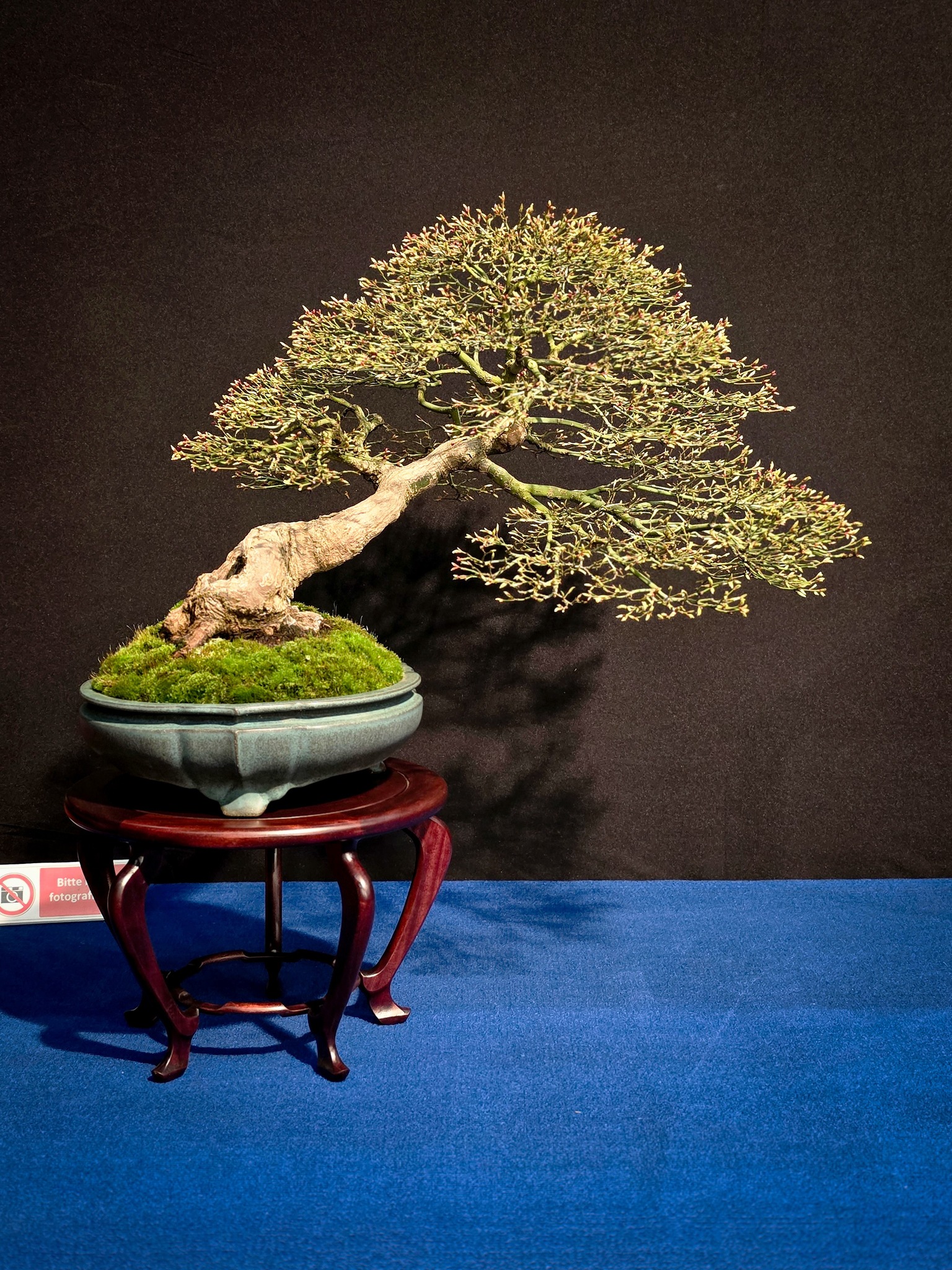 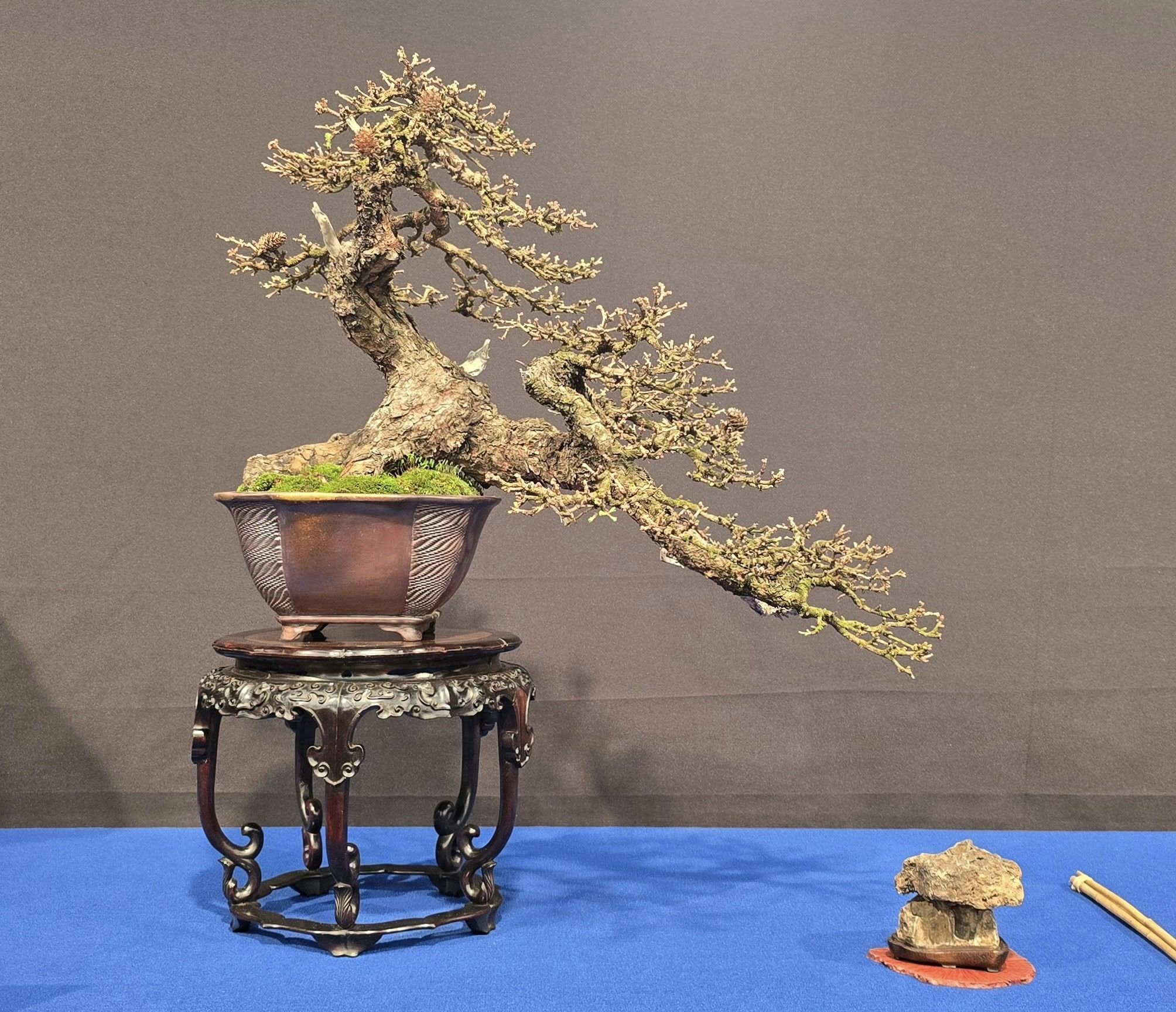 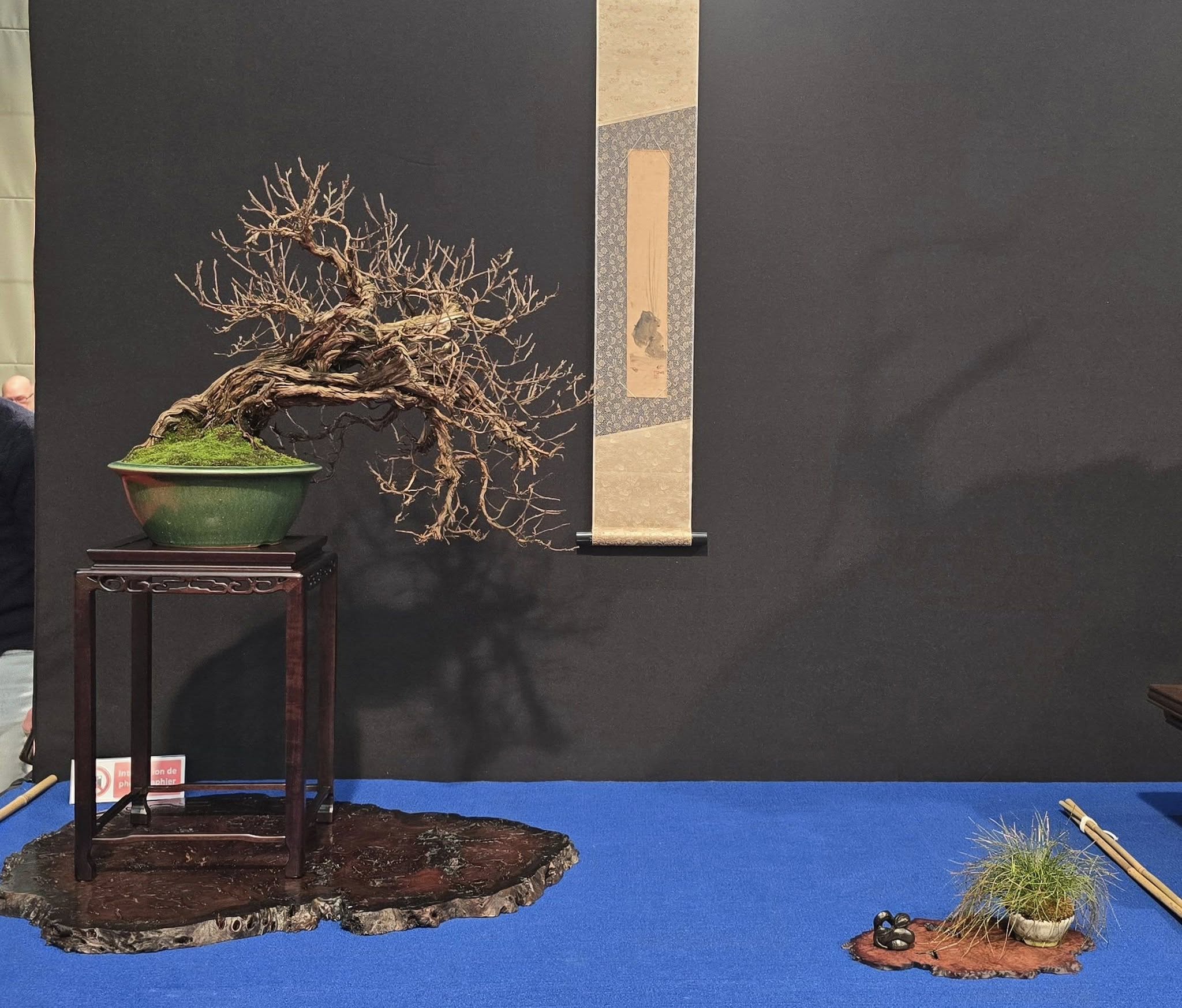 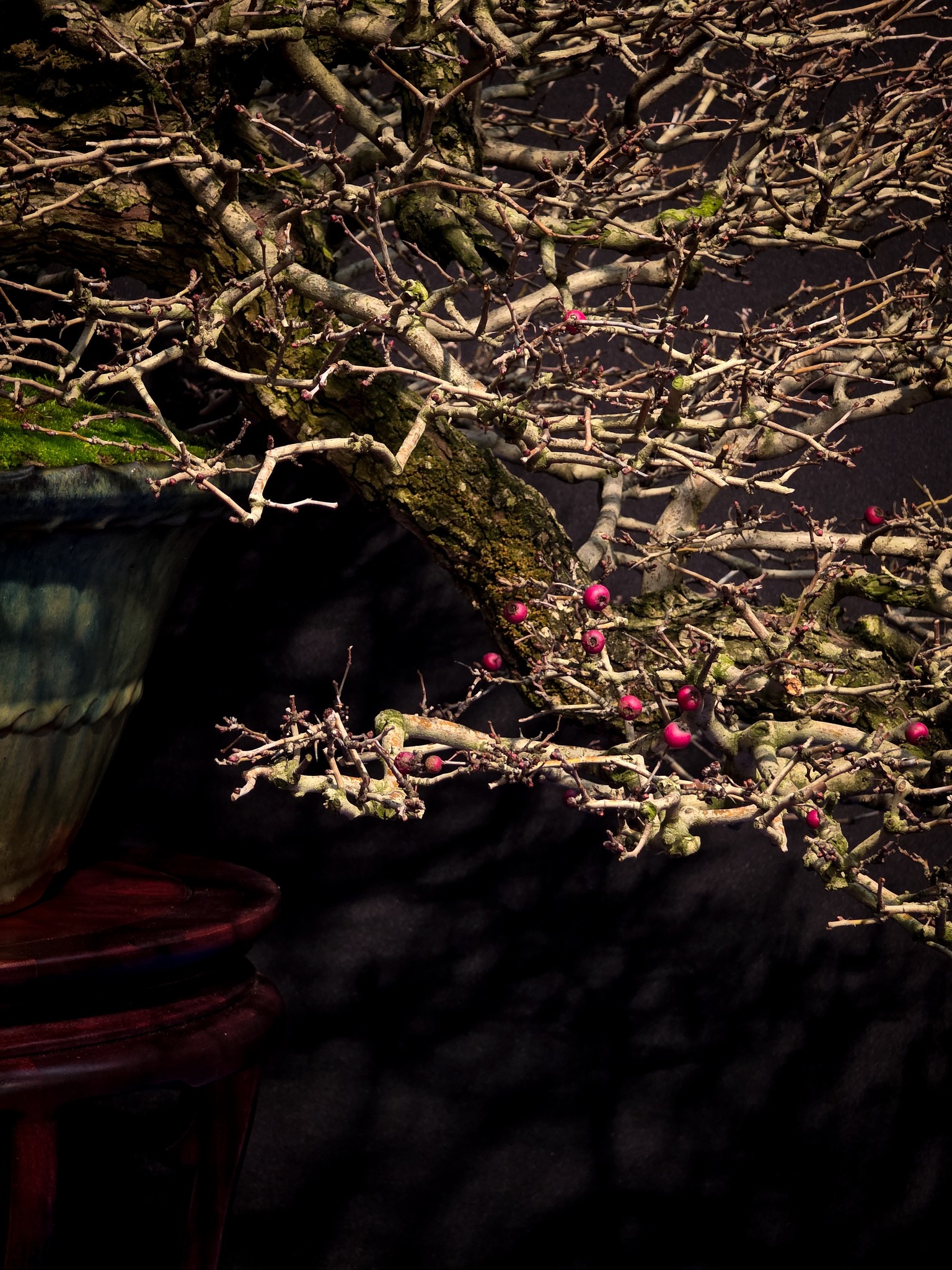 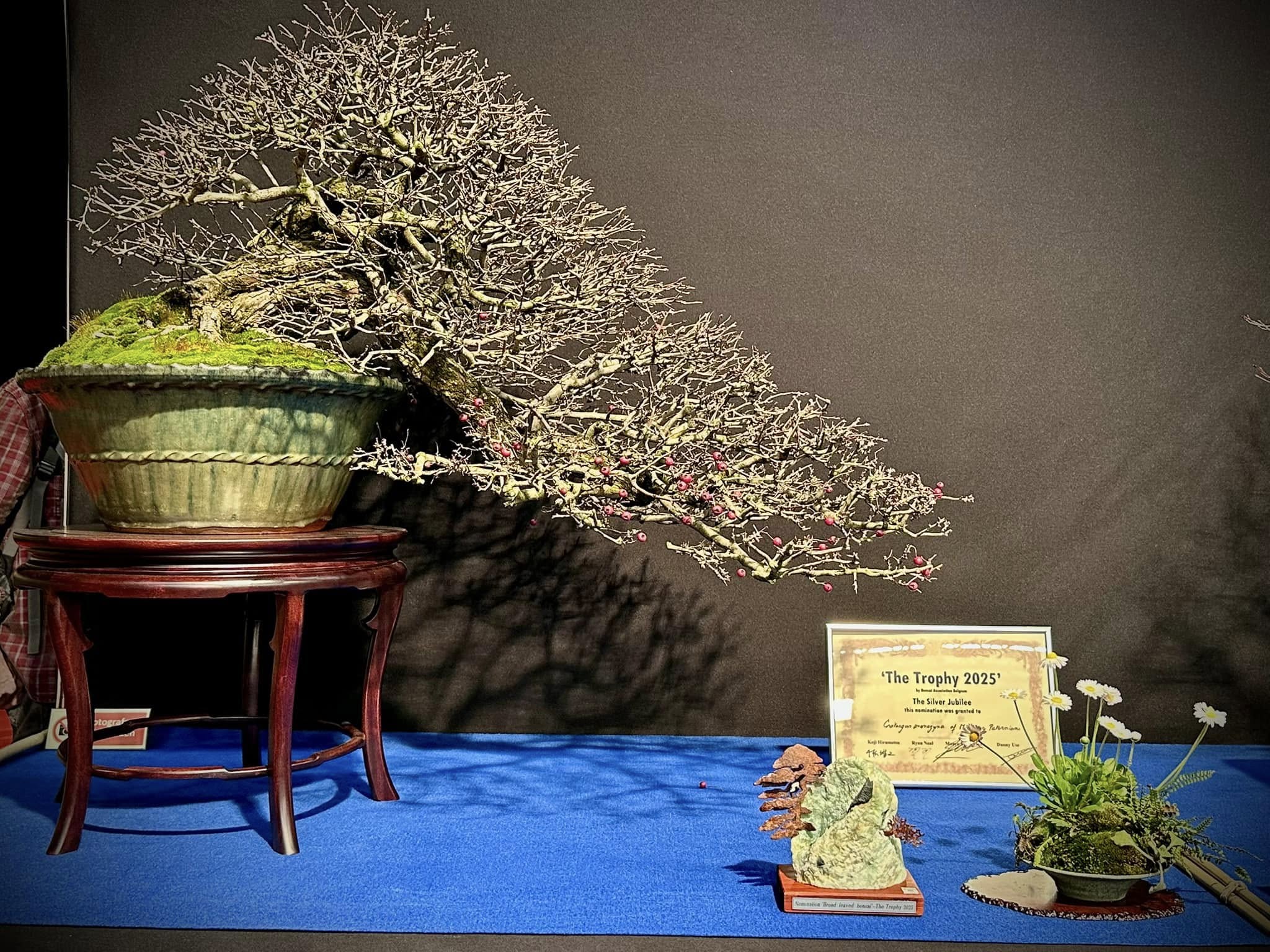 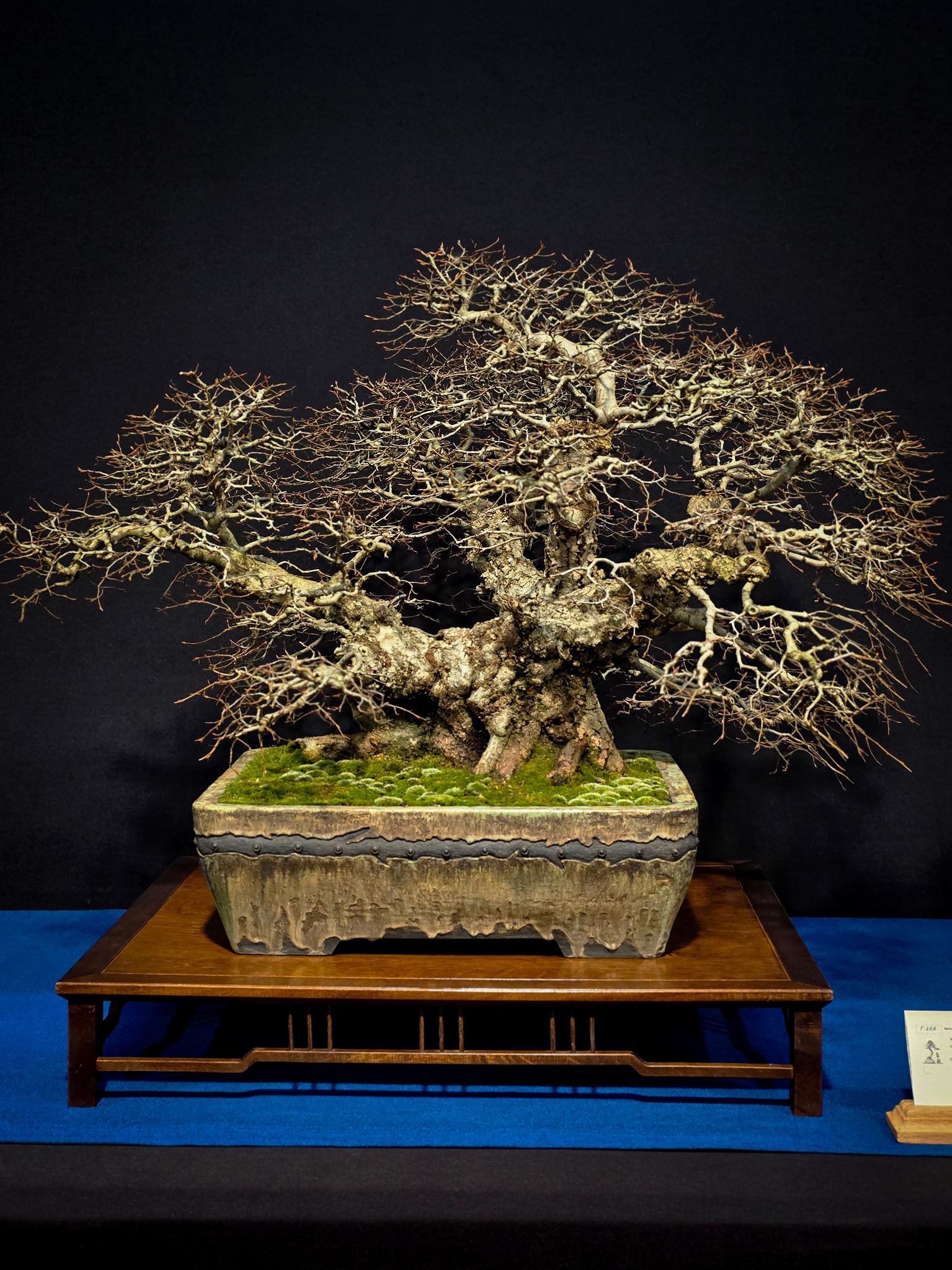 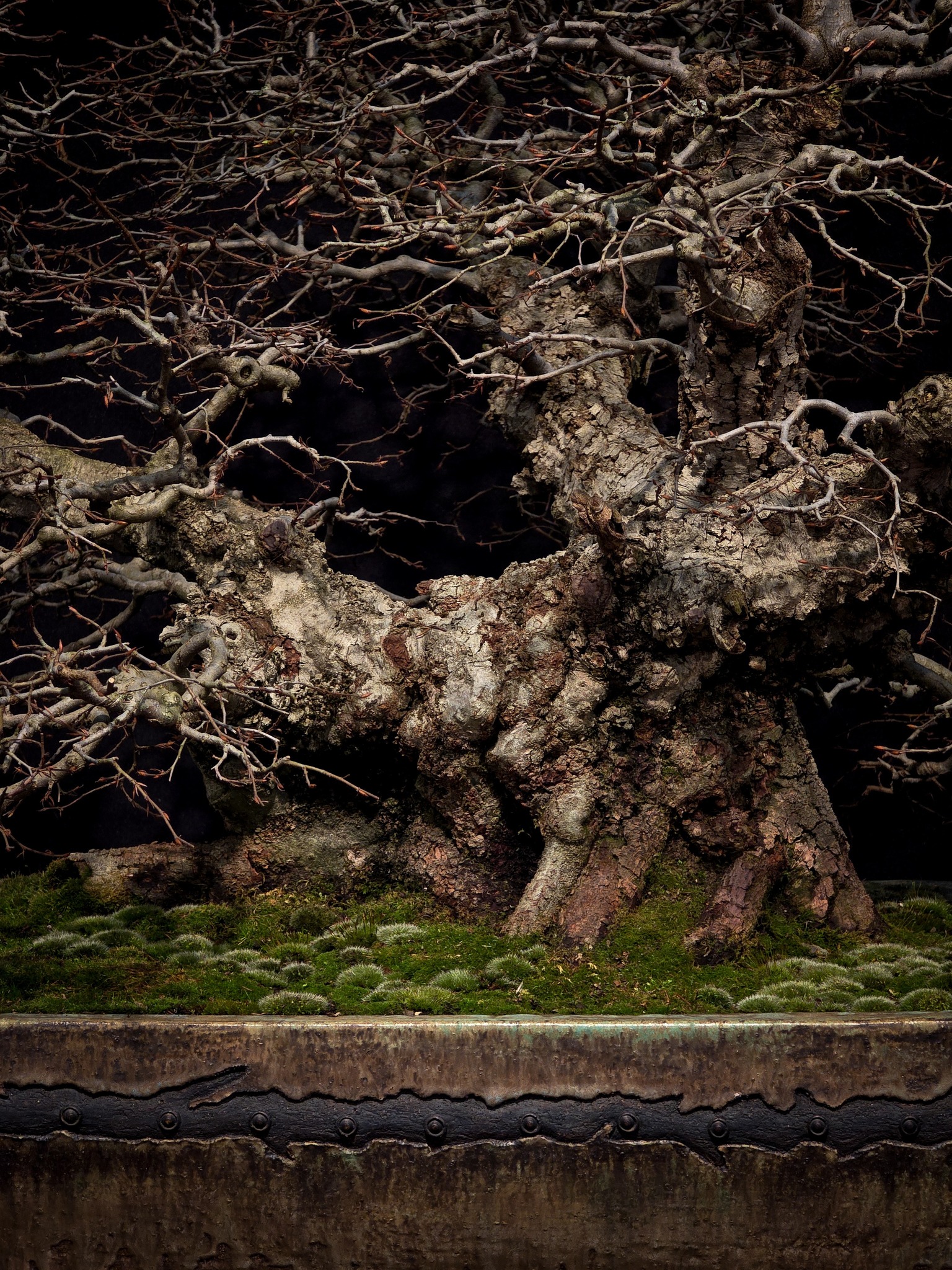 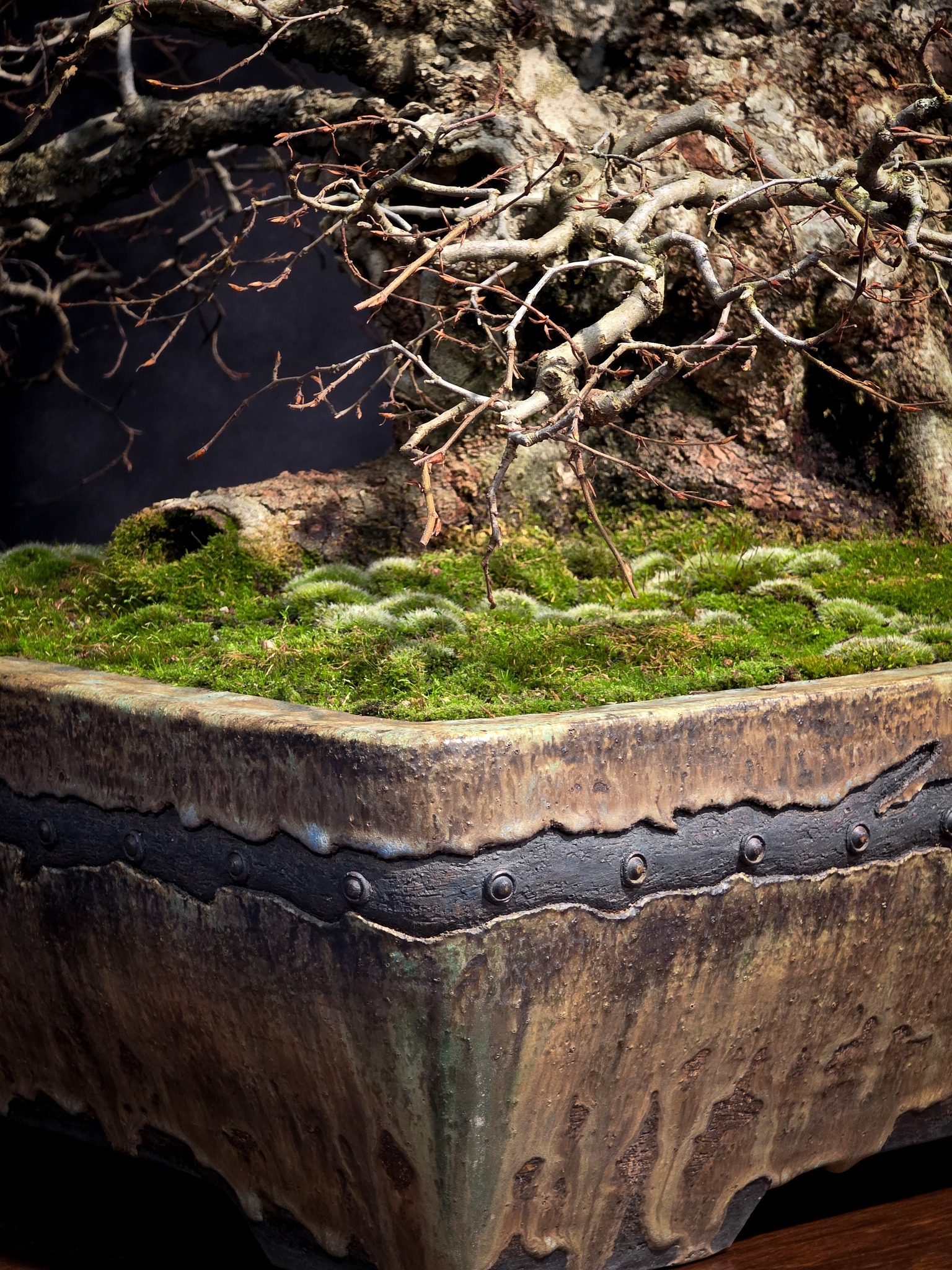 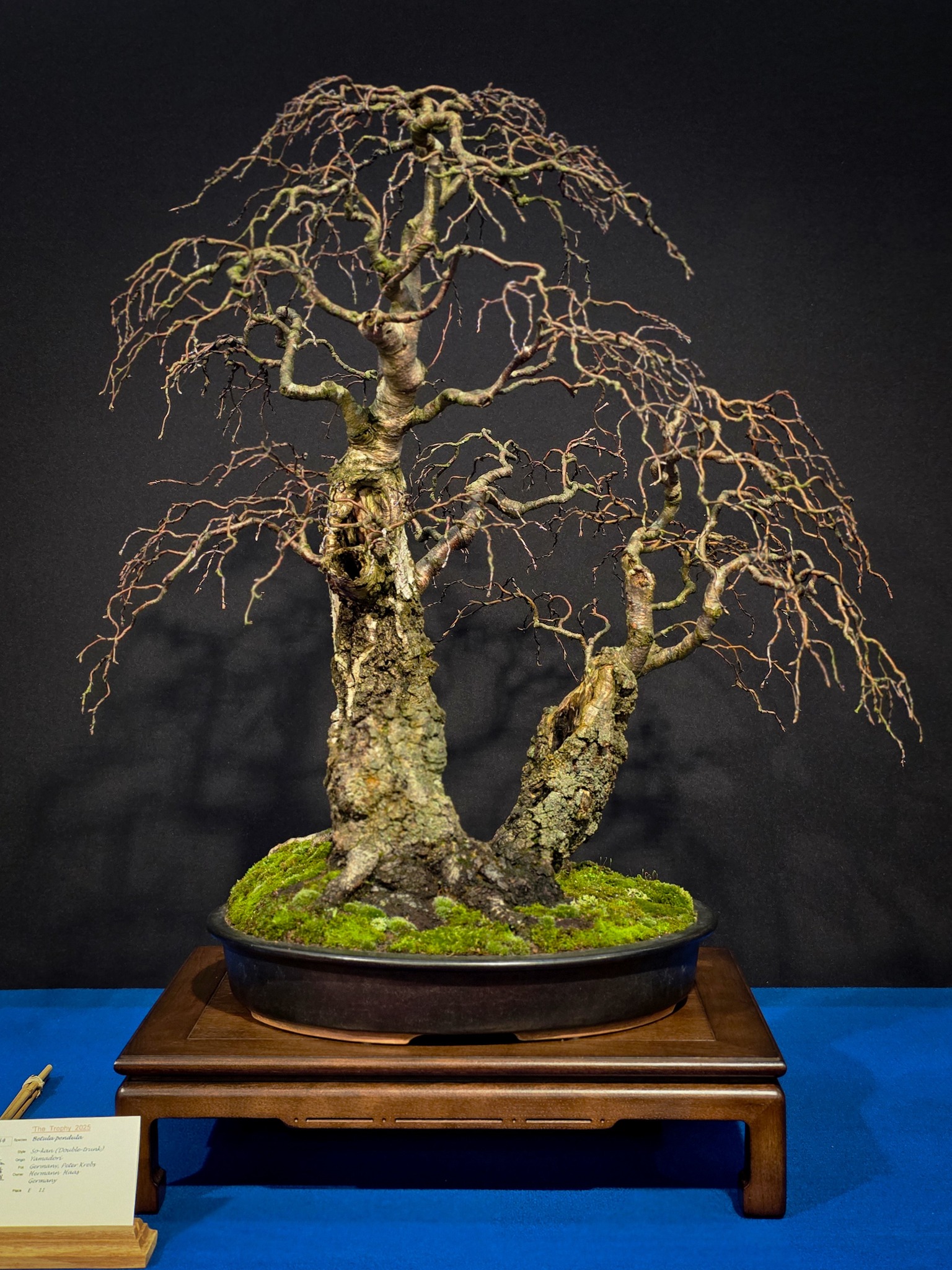 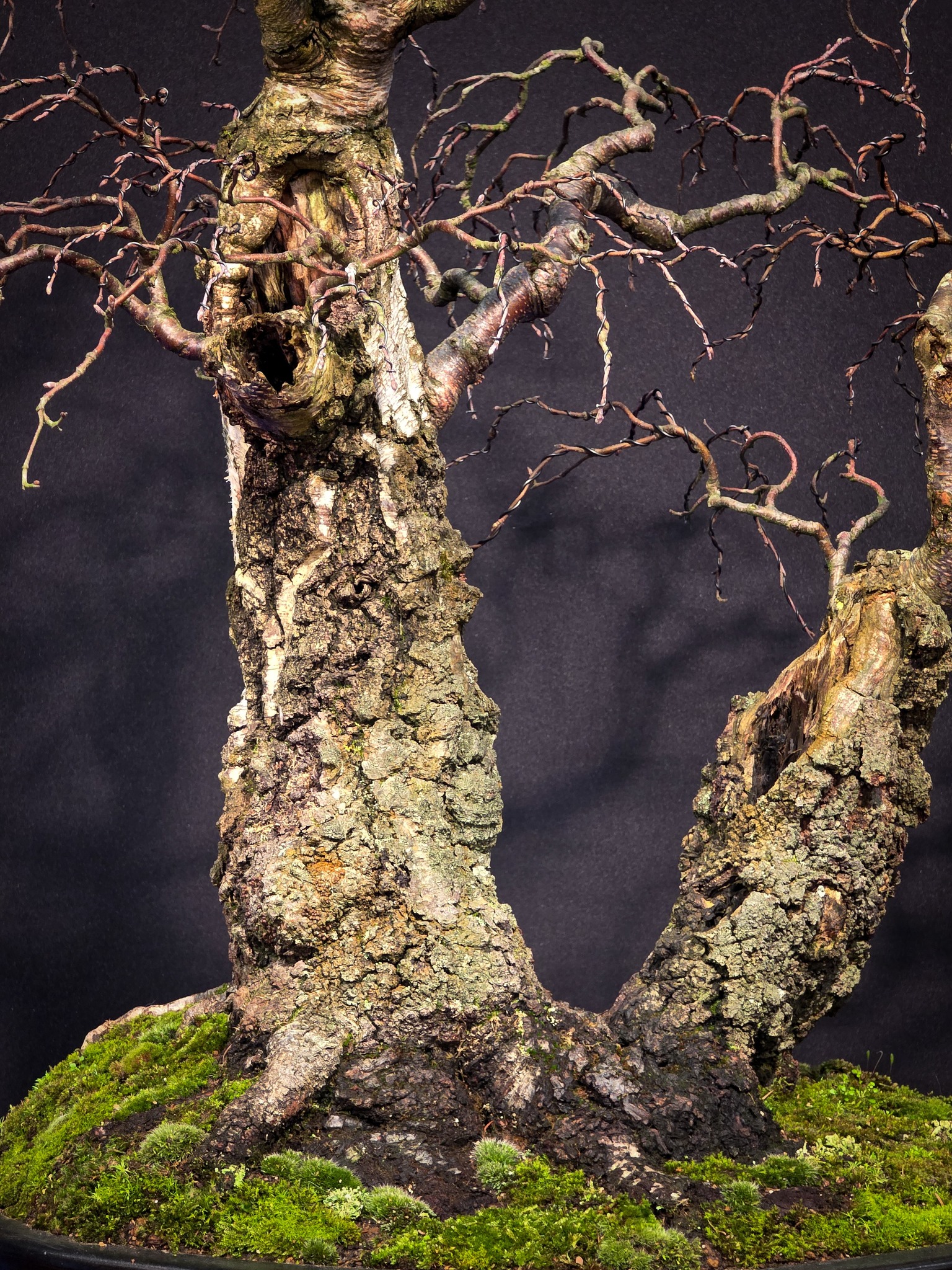 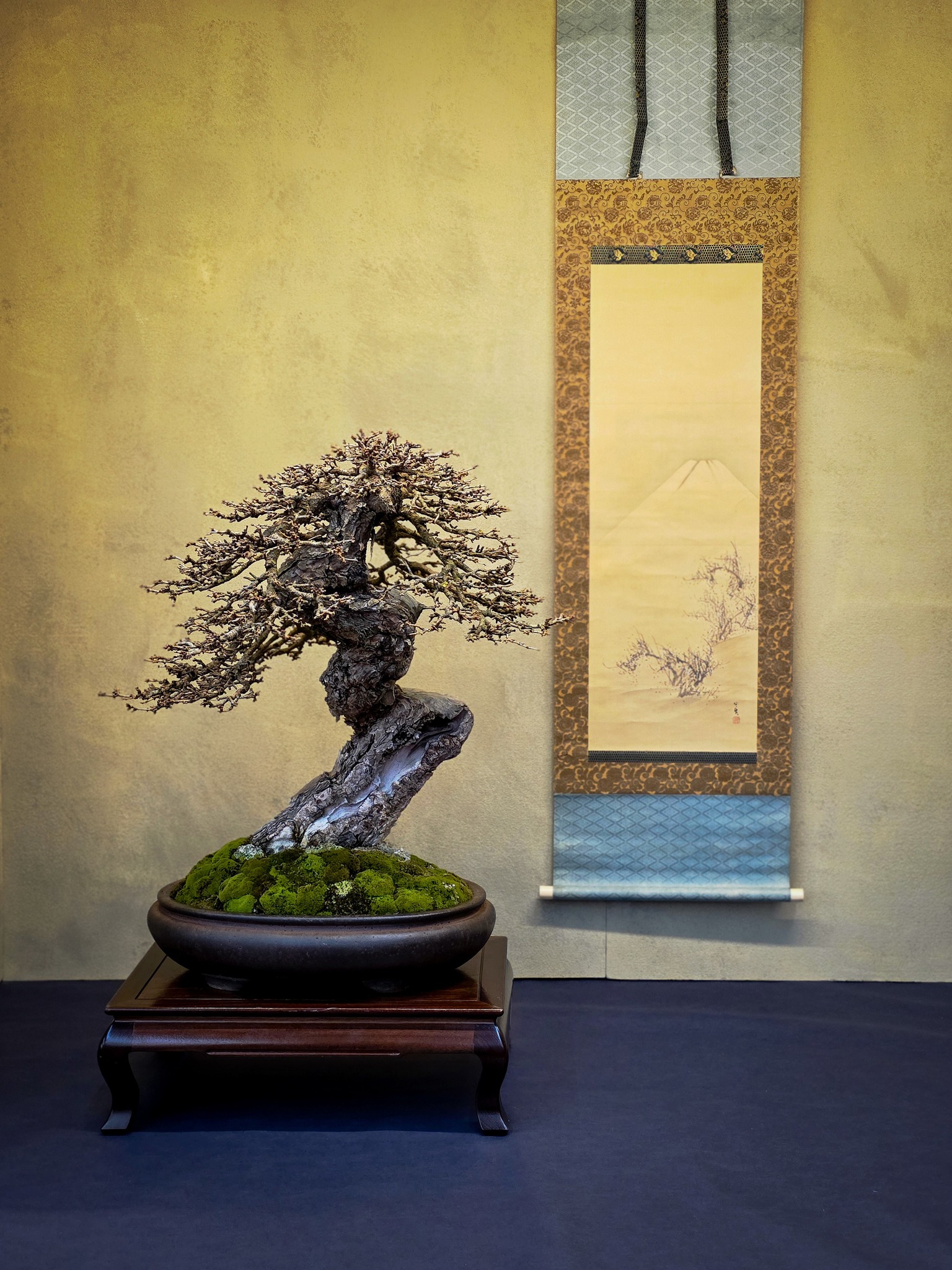 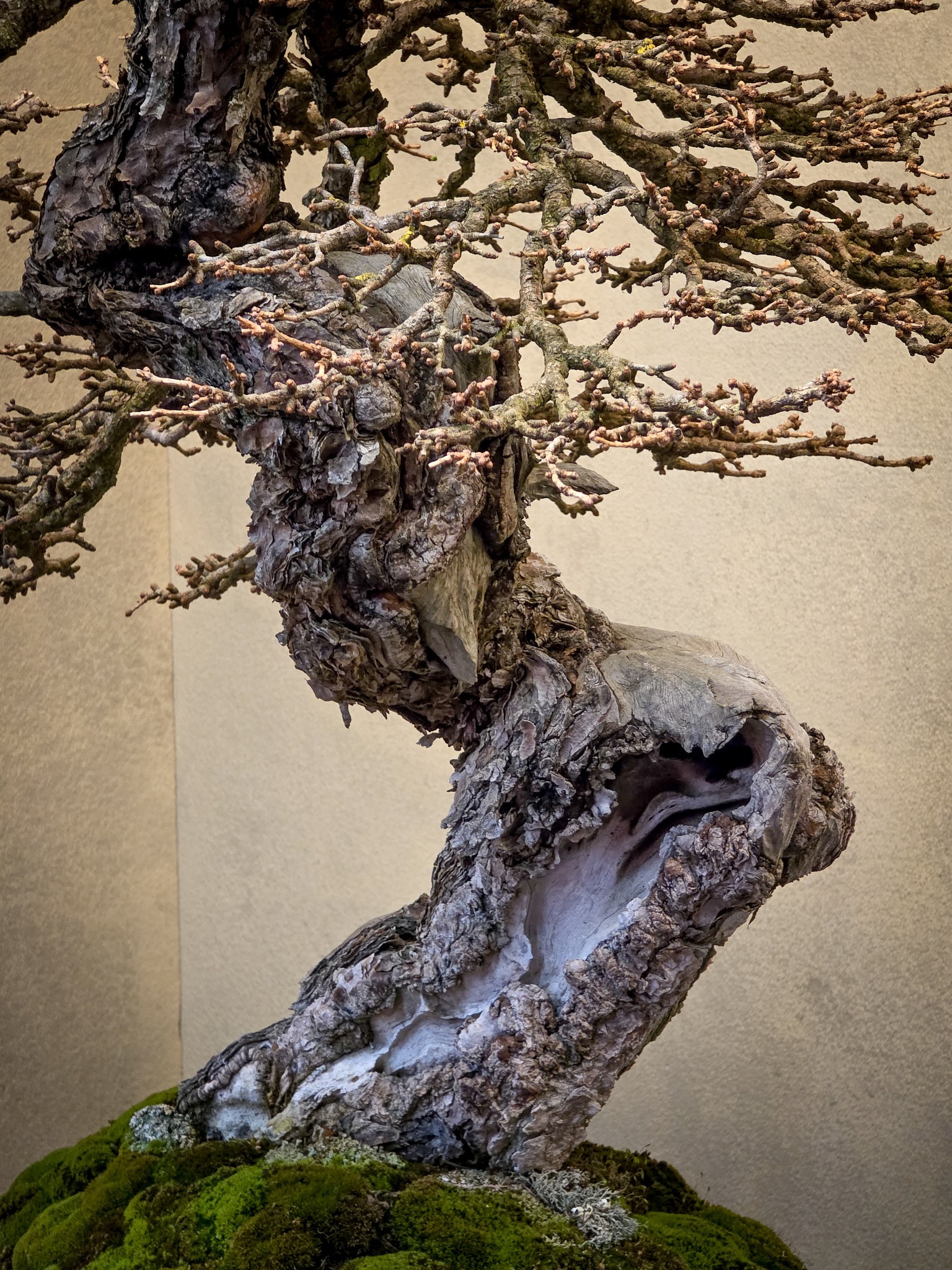 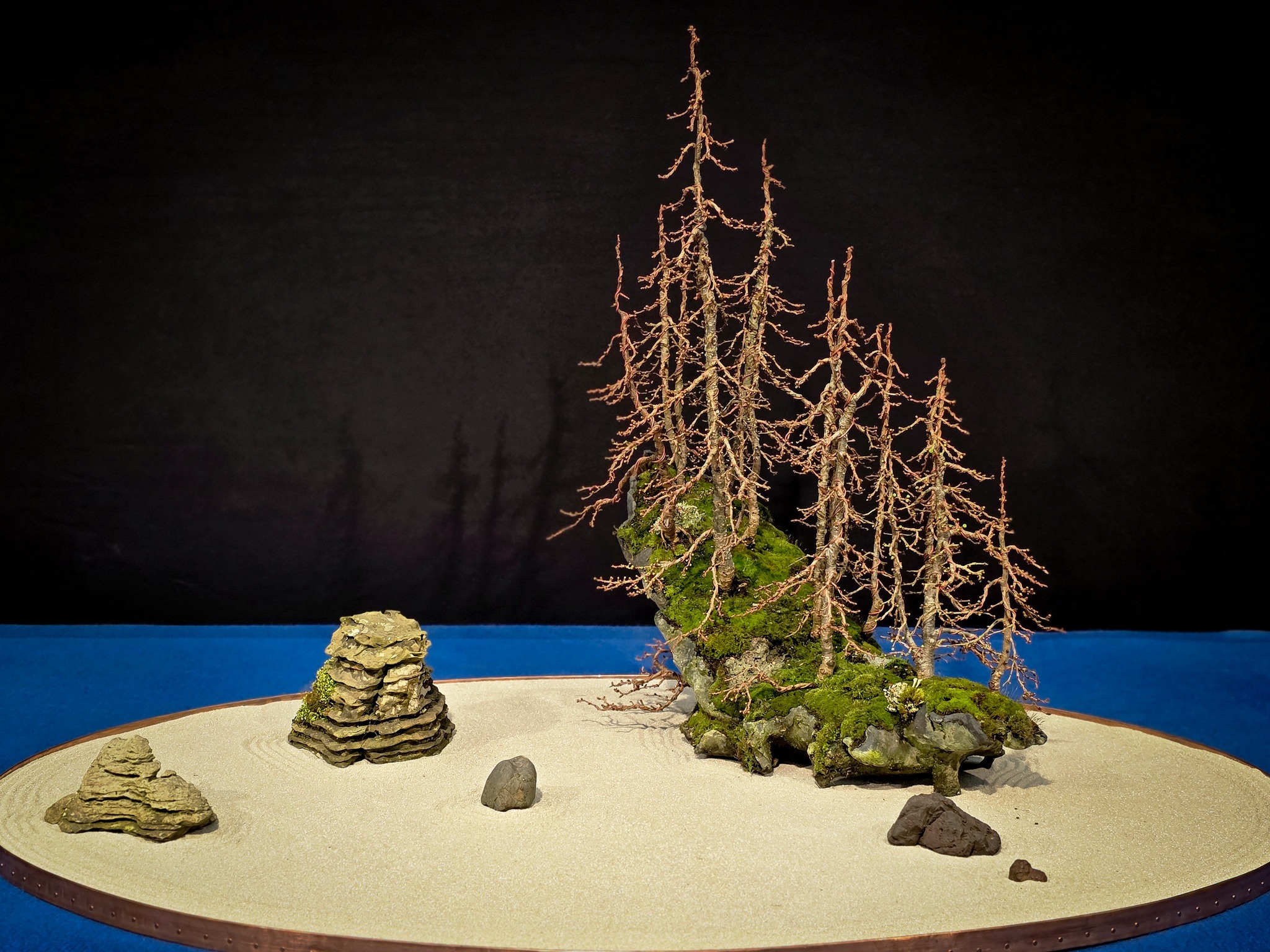 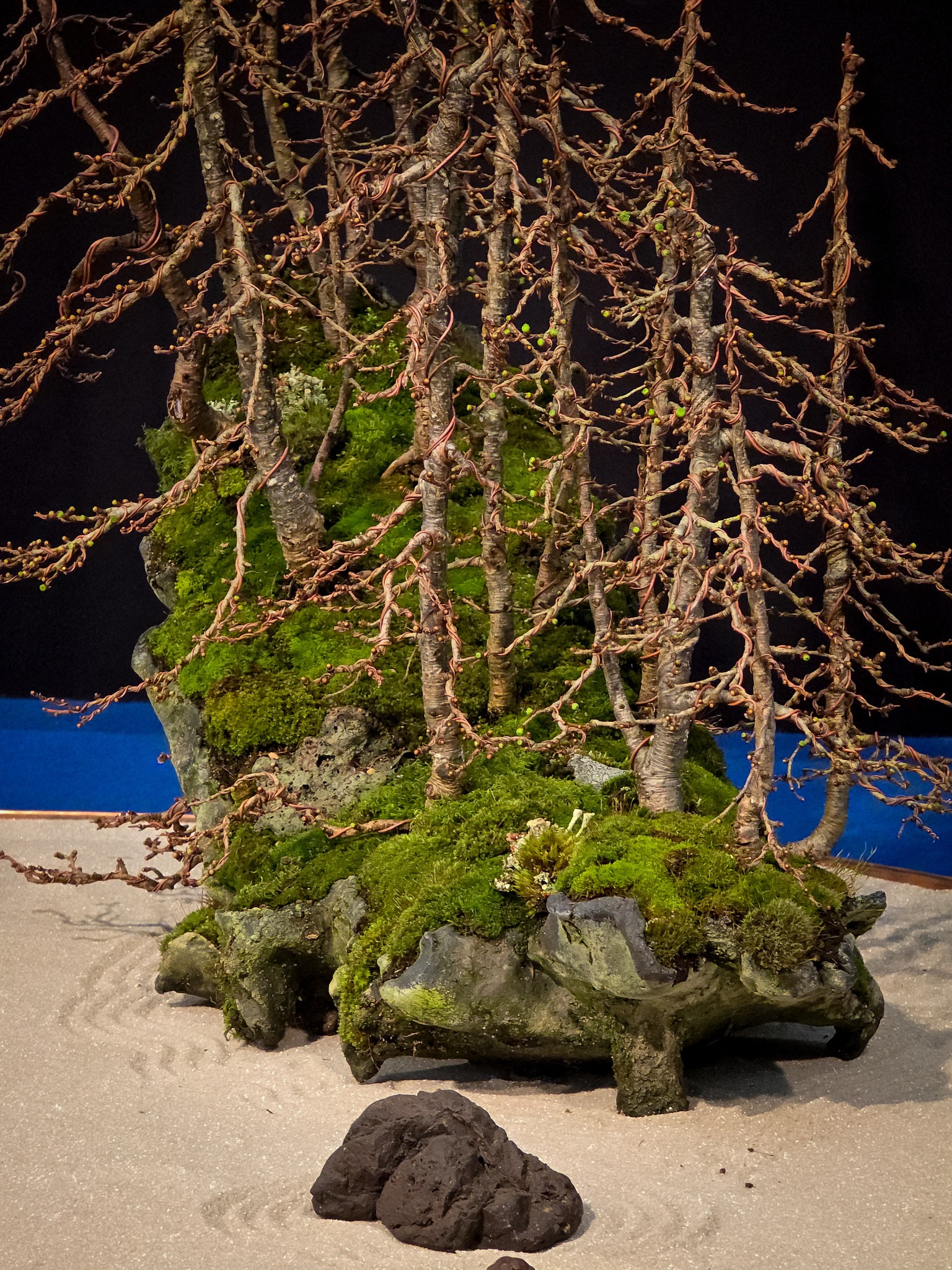 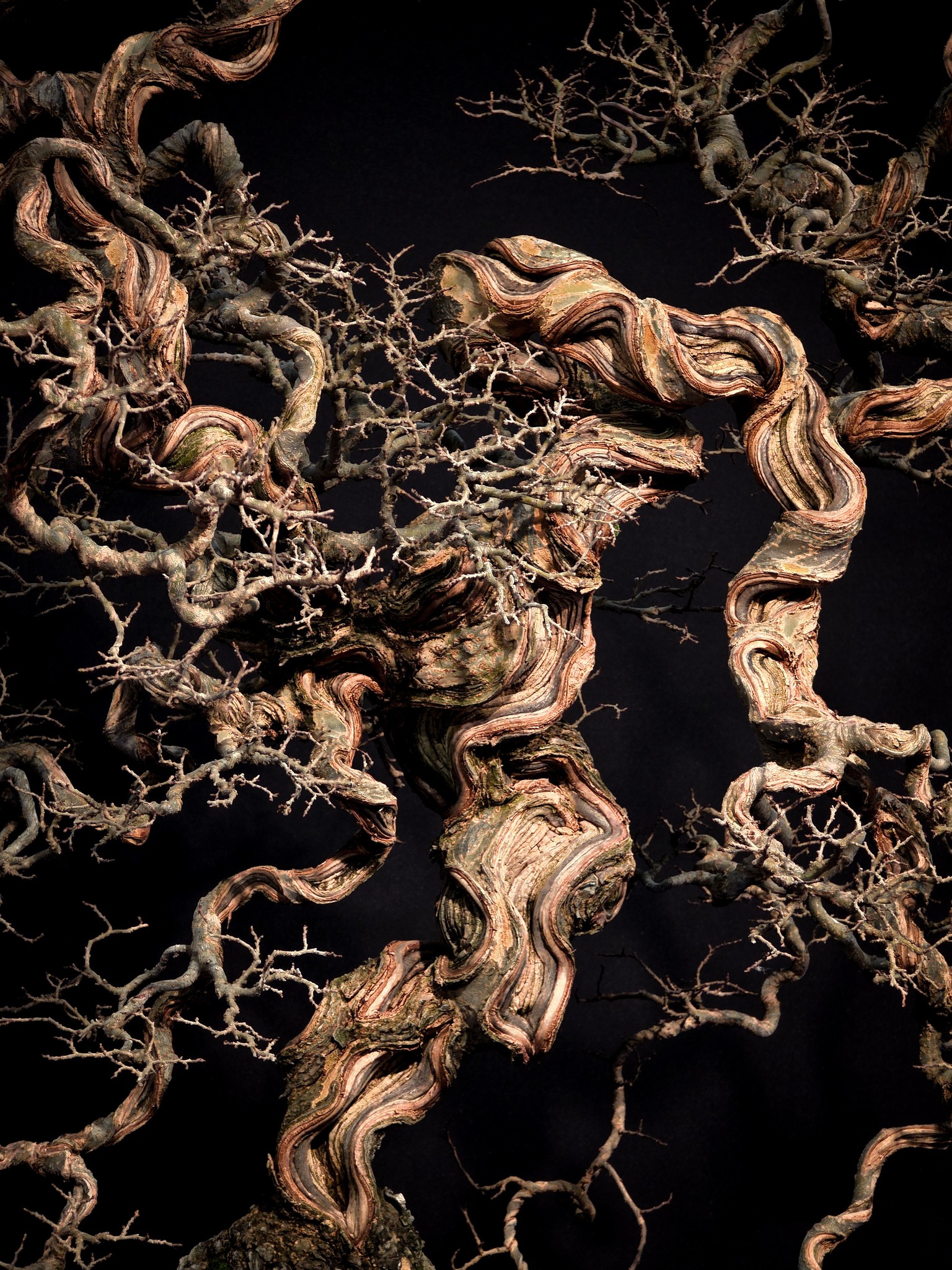 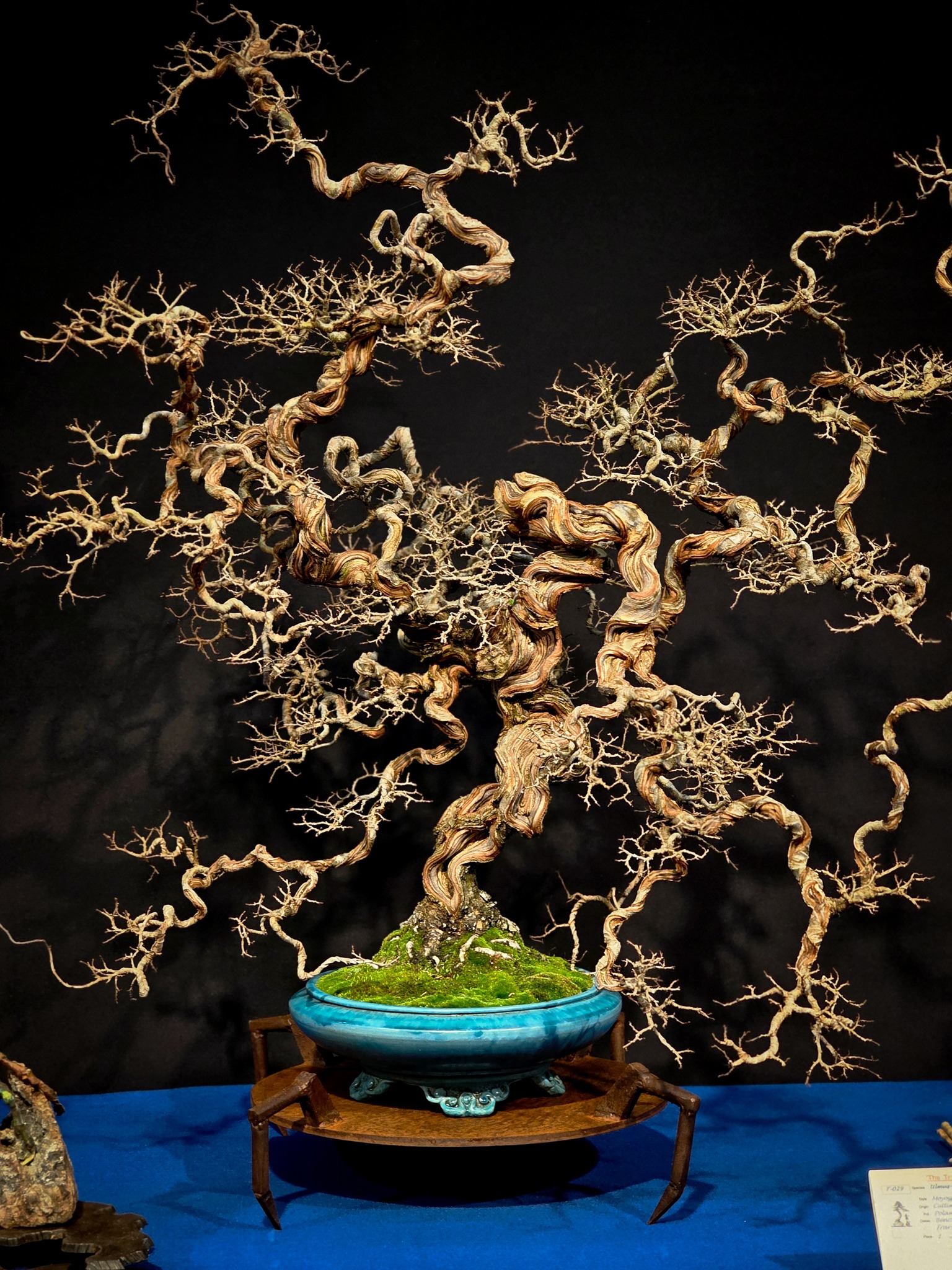 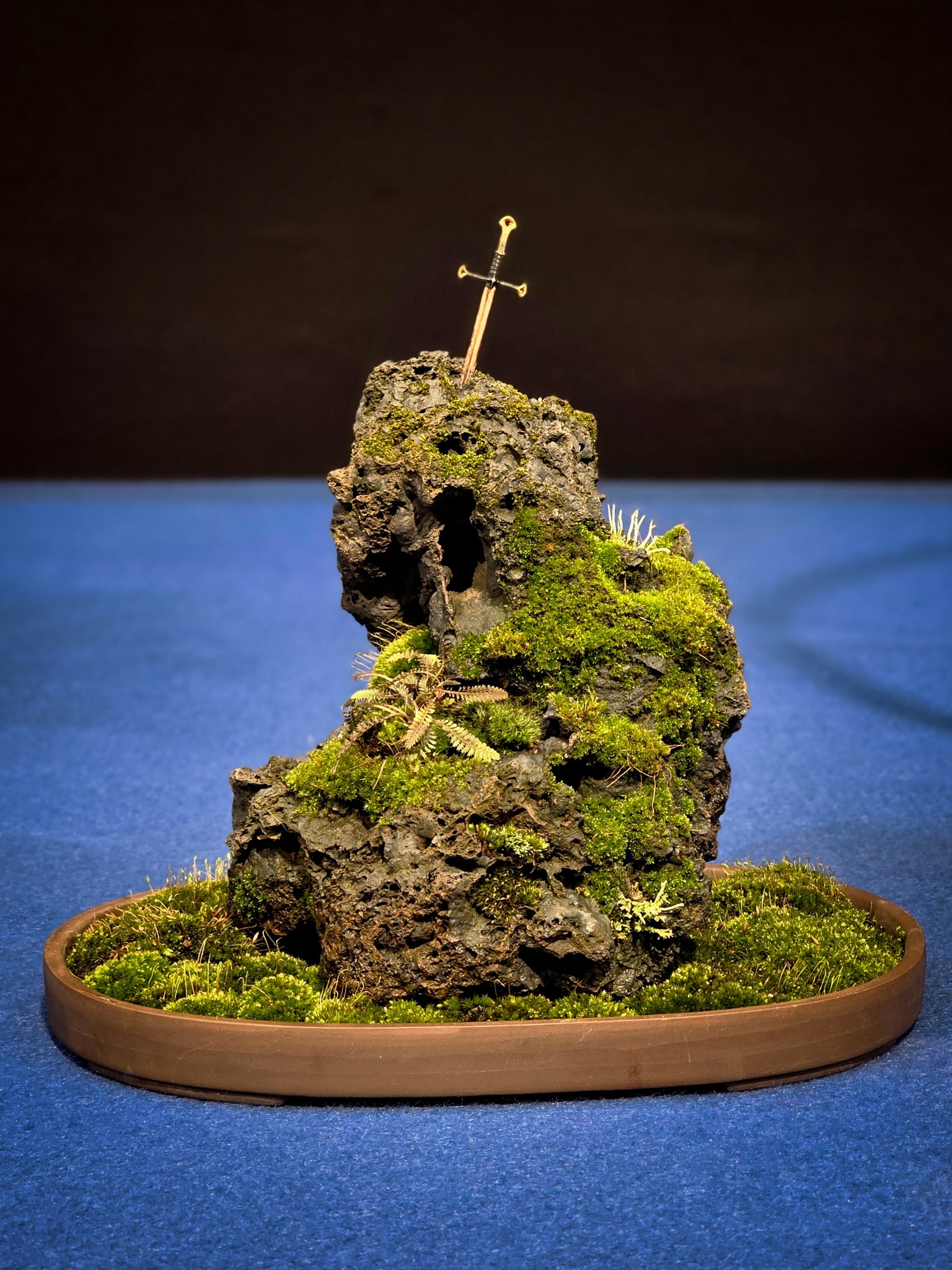 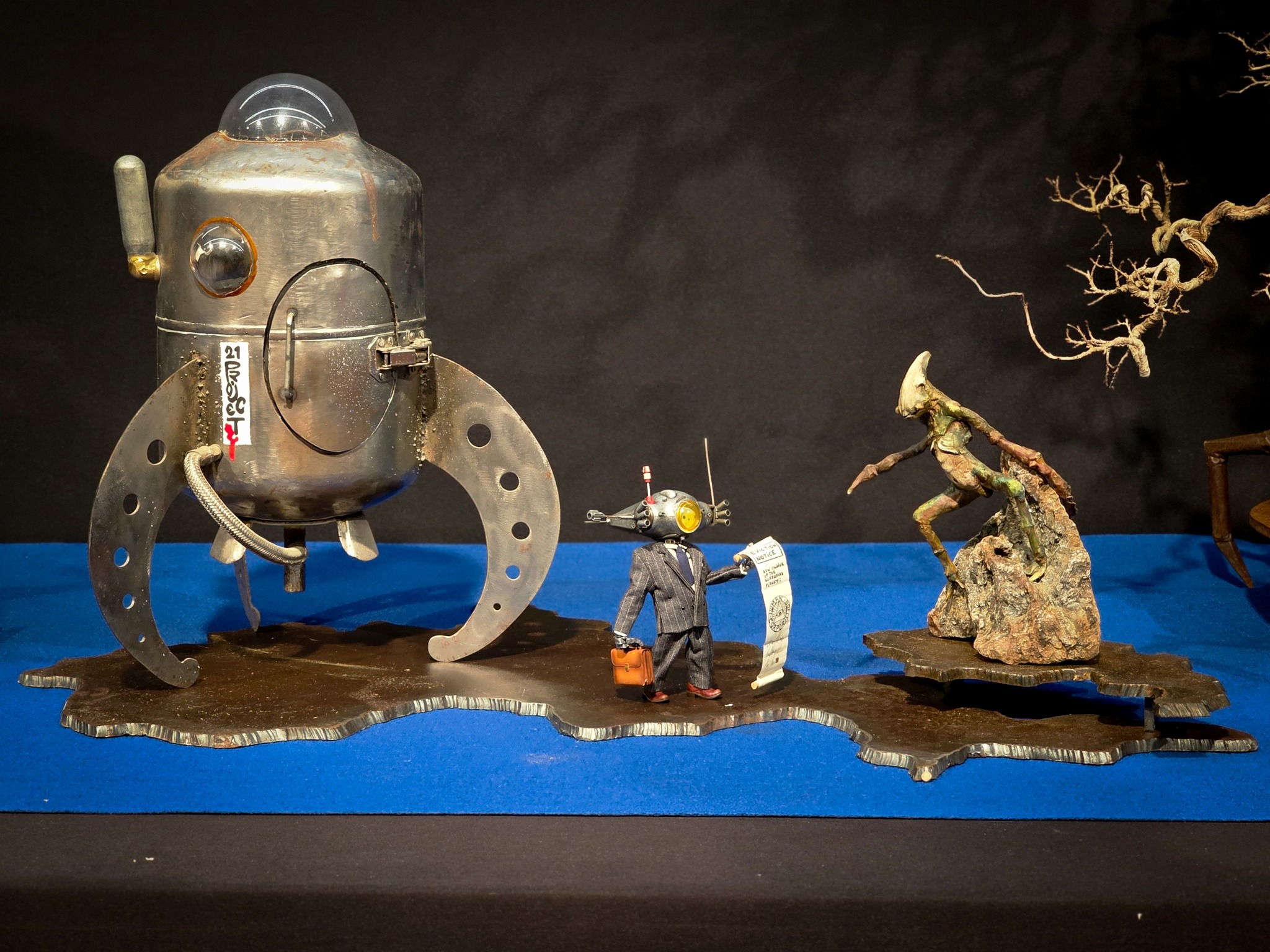 The Trophy  2025
LES PRESENTATIONS D’ARBRES
 A FEUILLAGE PERSISTANT
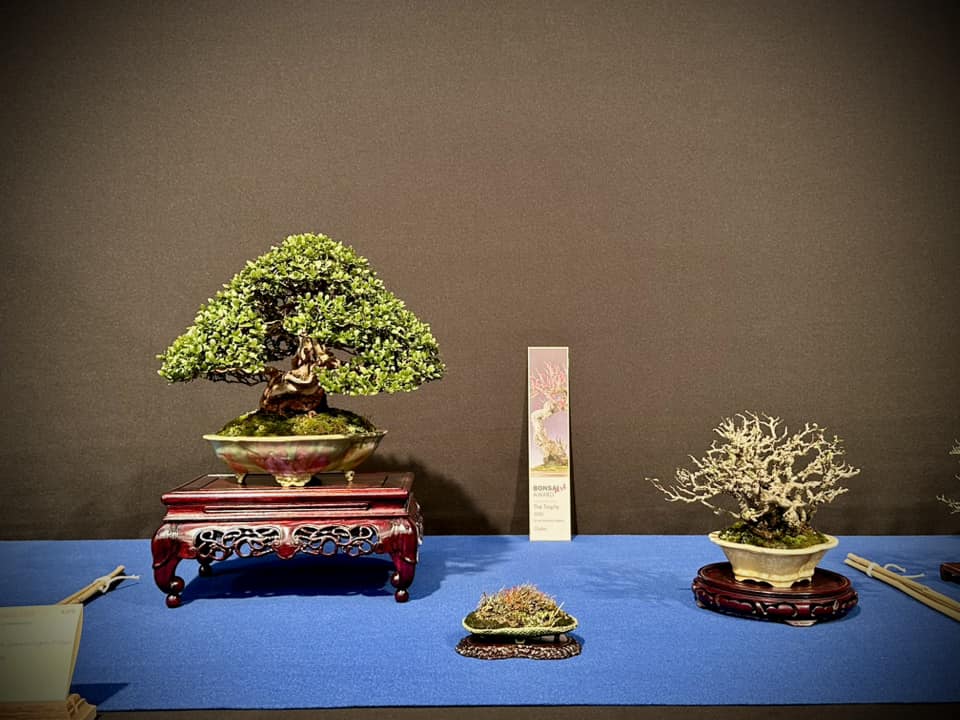 The Trophy  2025
LES PRESENTATIONS D’ARBRES CADUCS
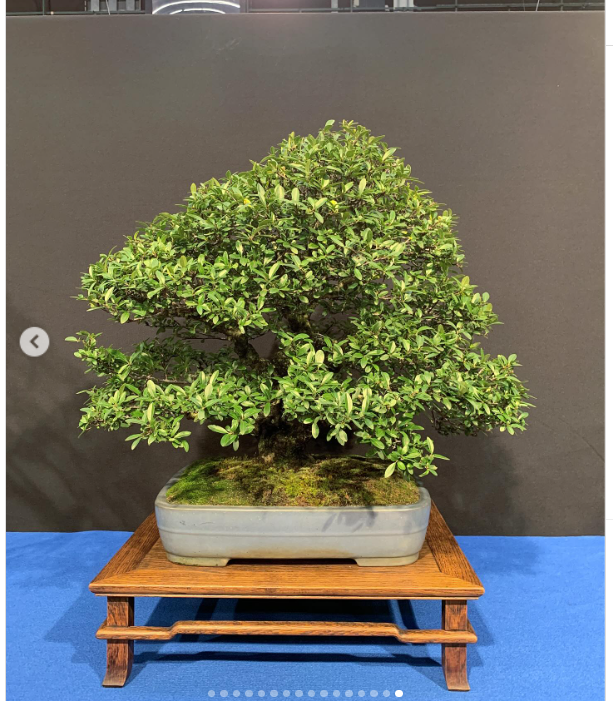 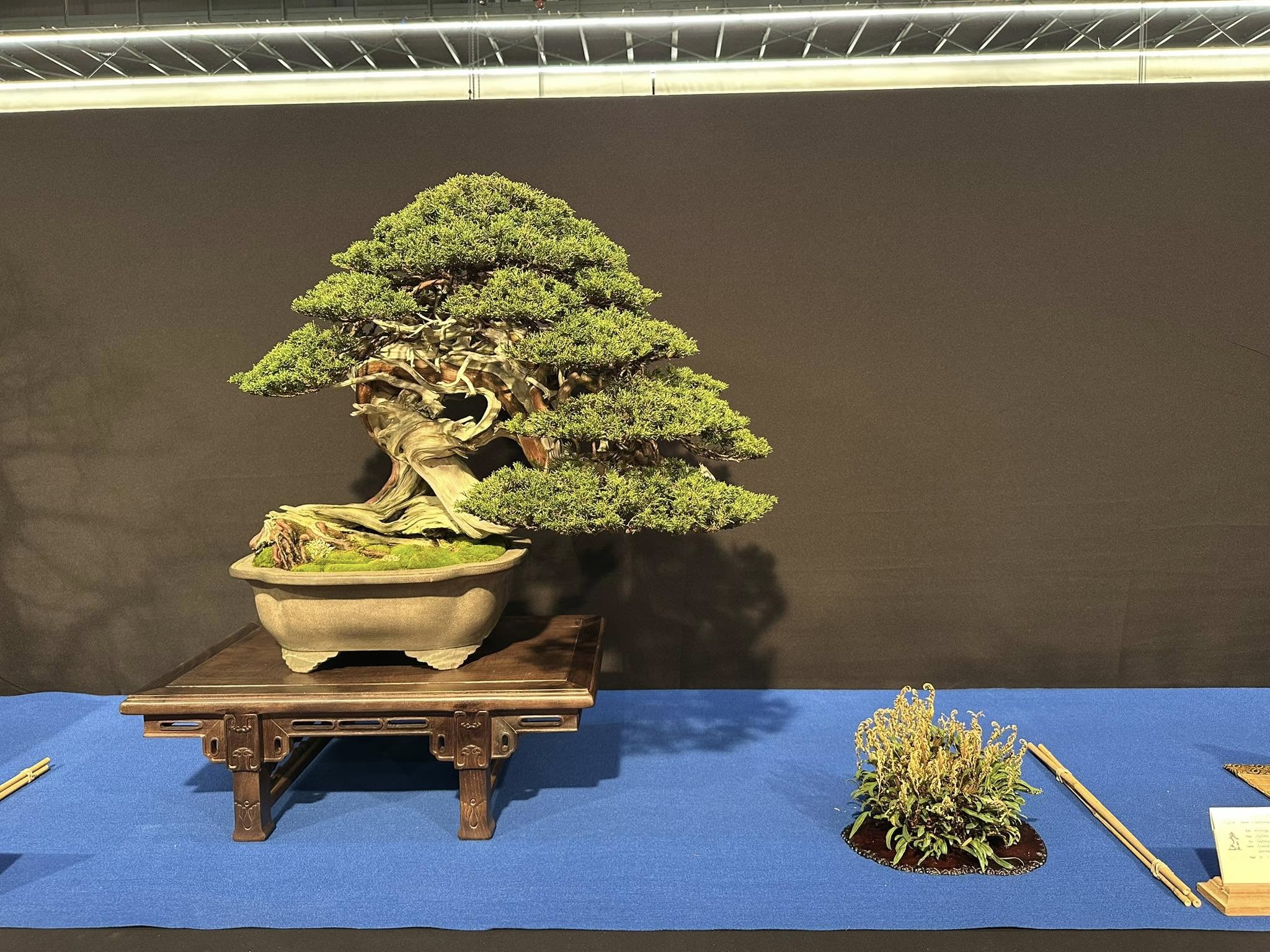 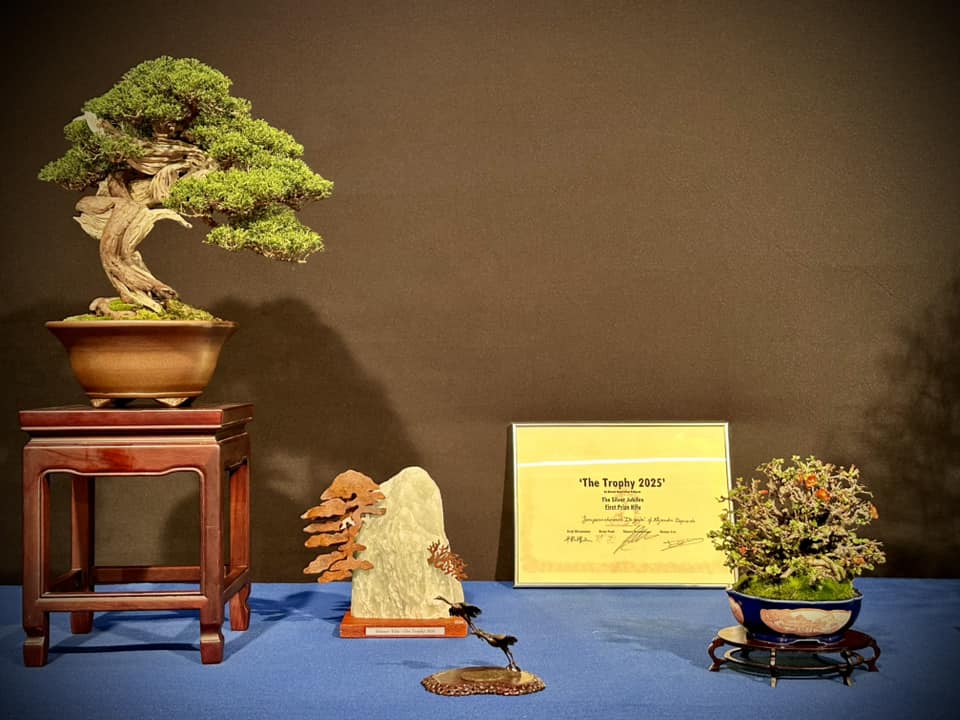 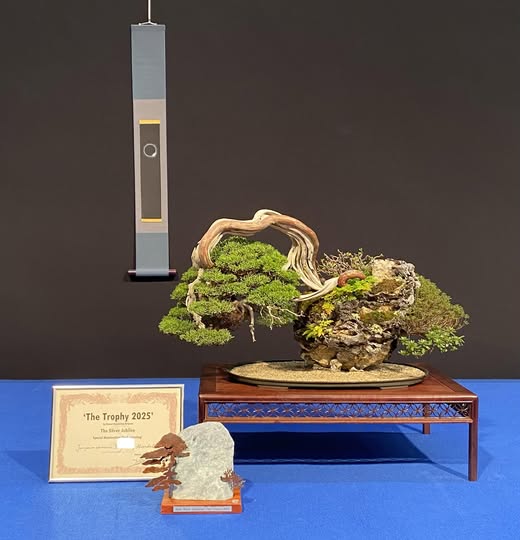 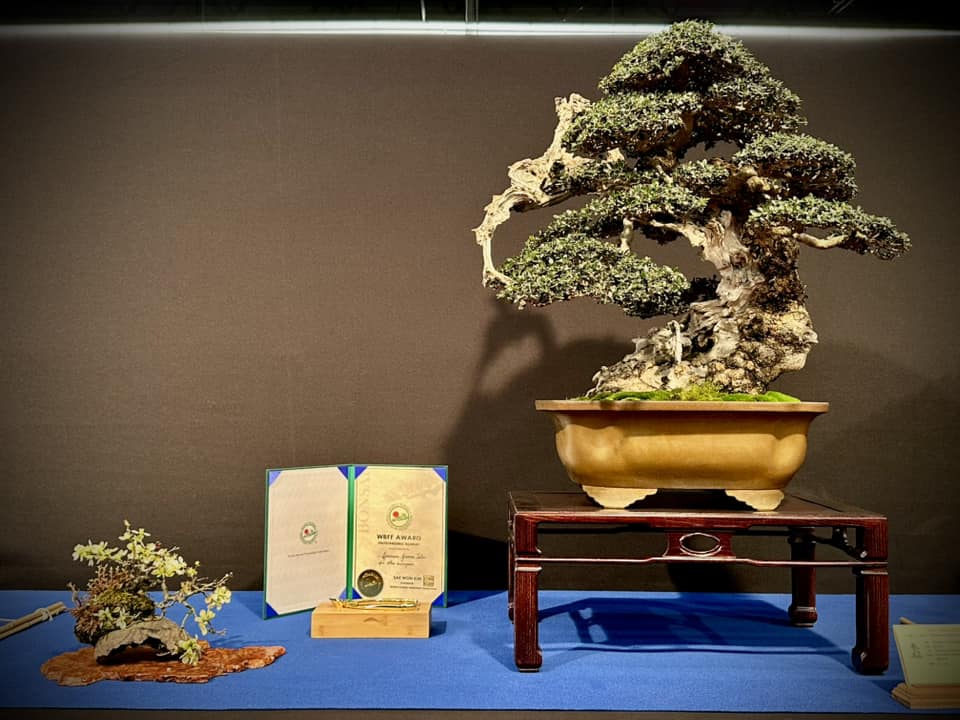 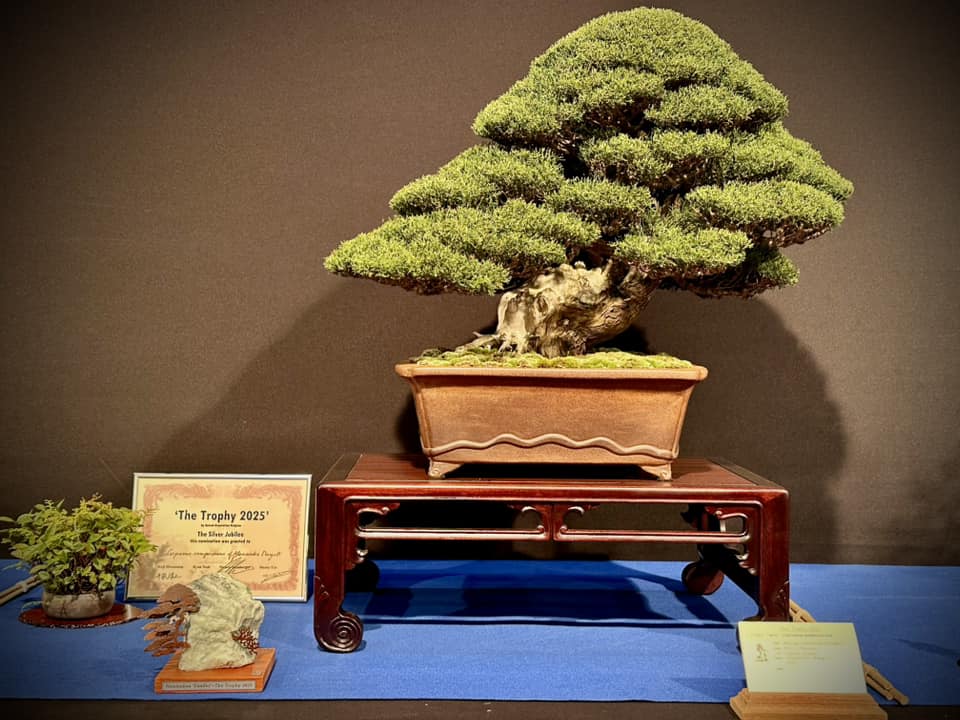 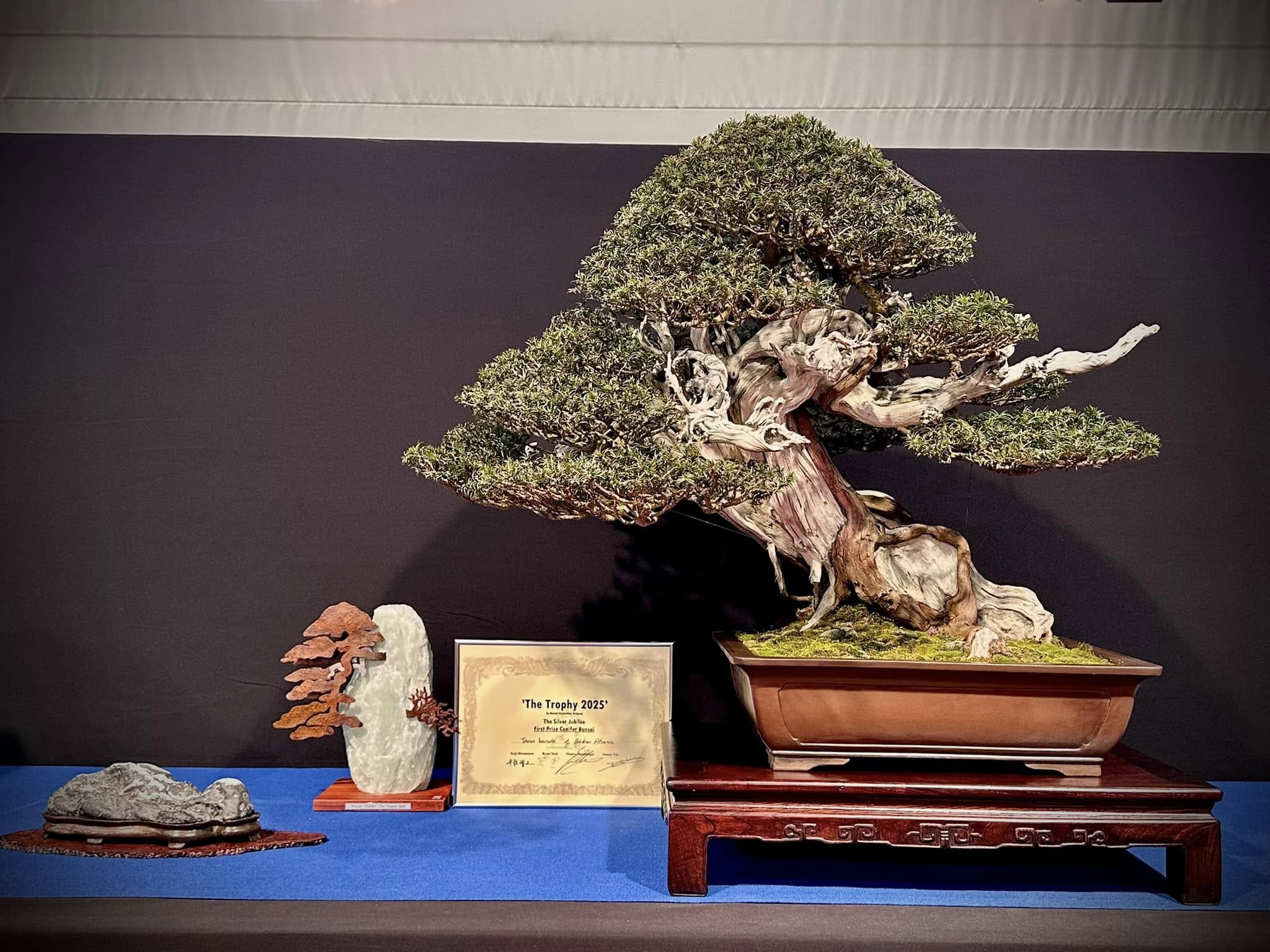 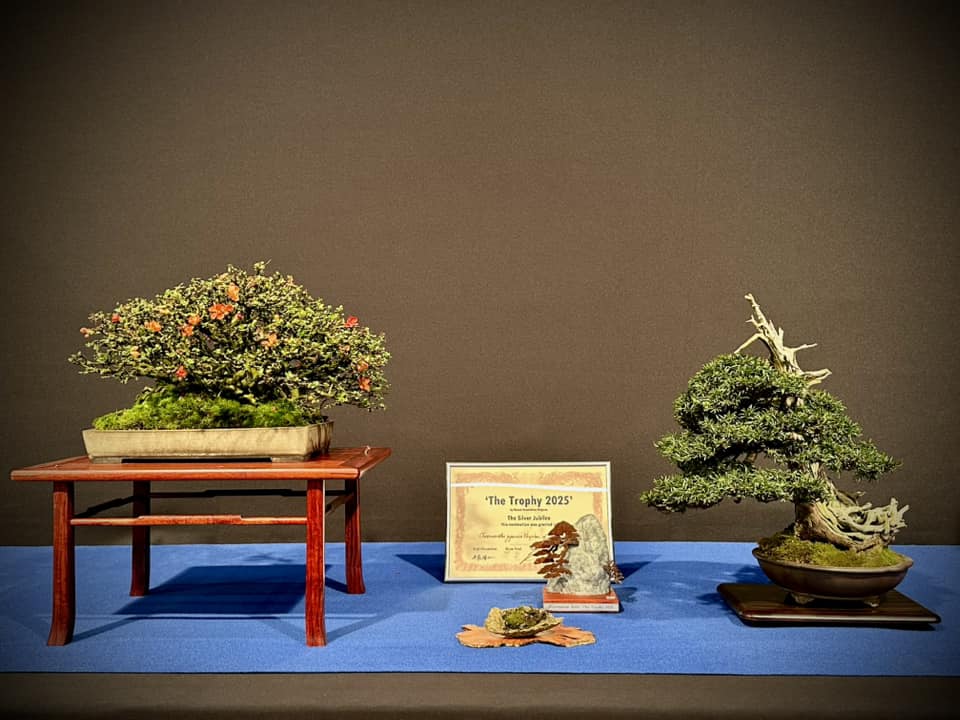 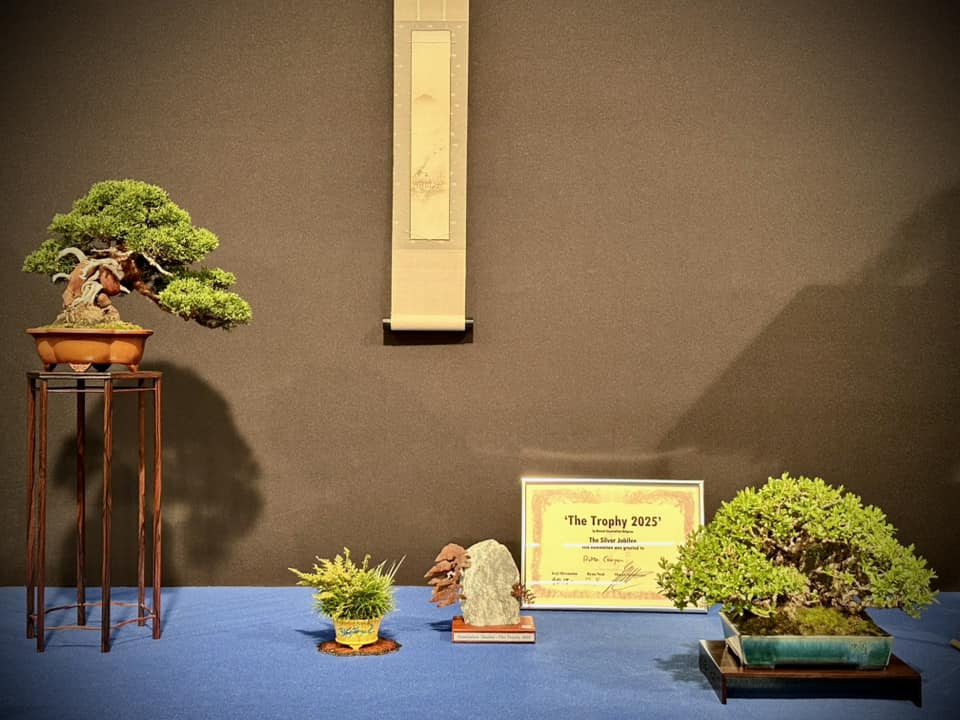 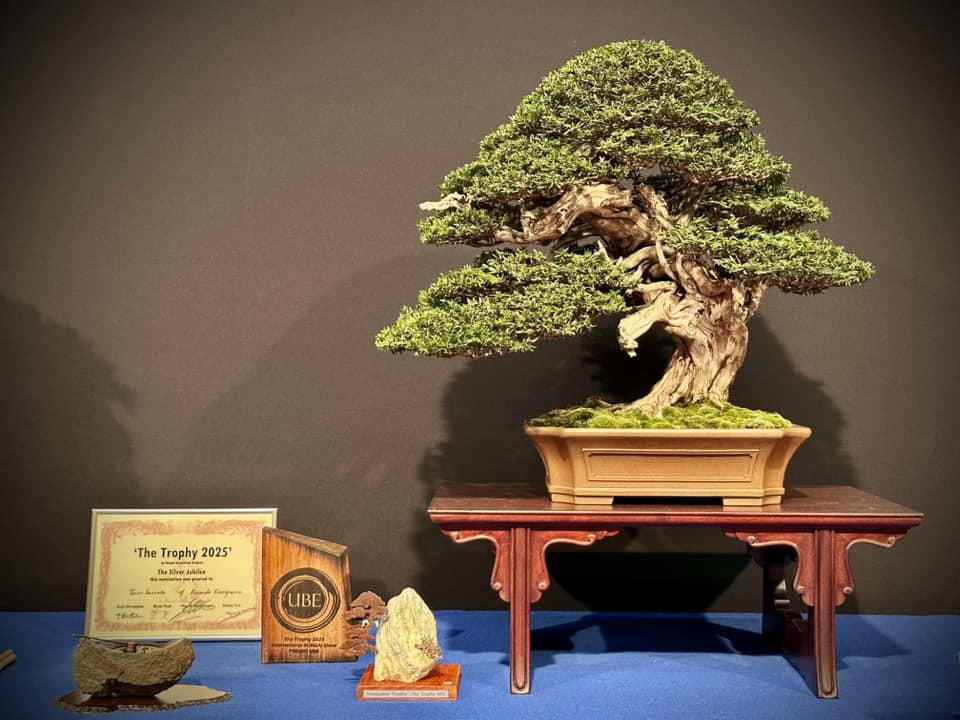 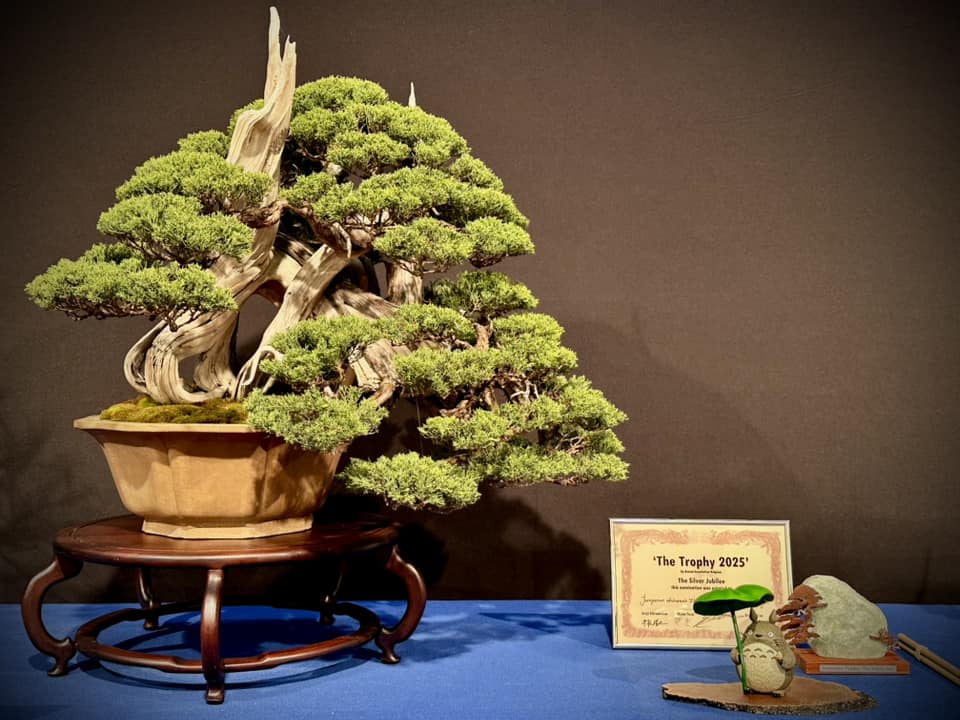 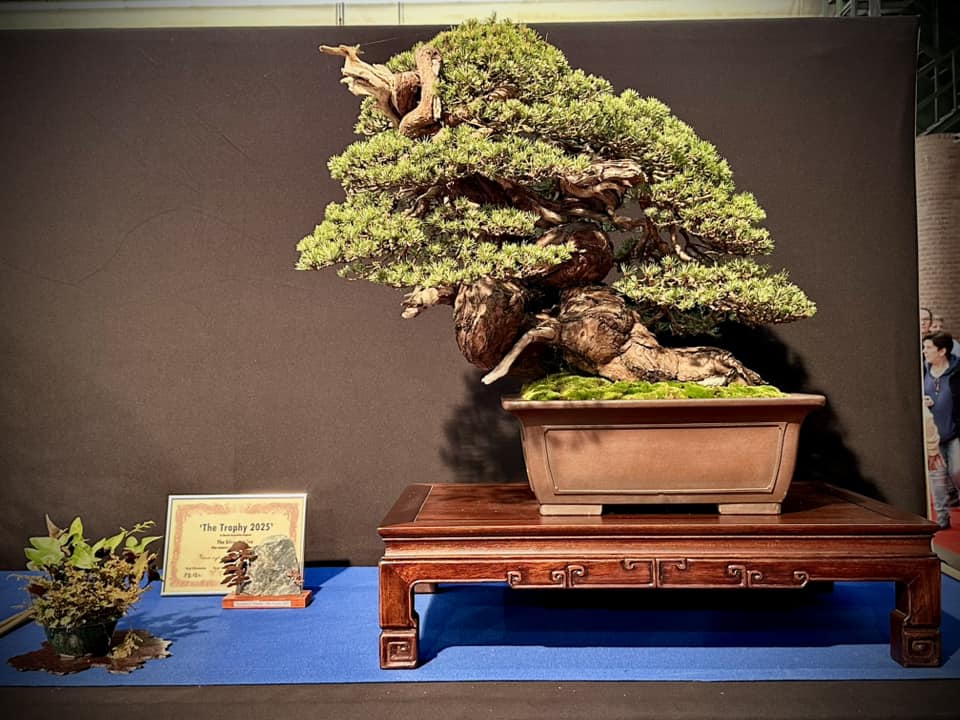 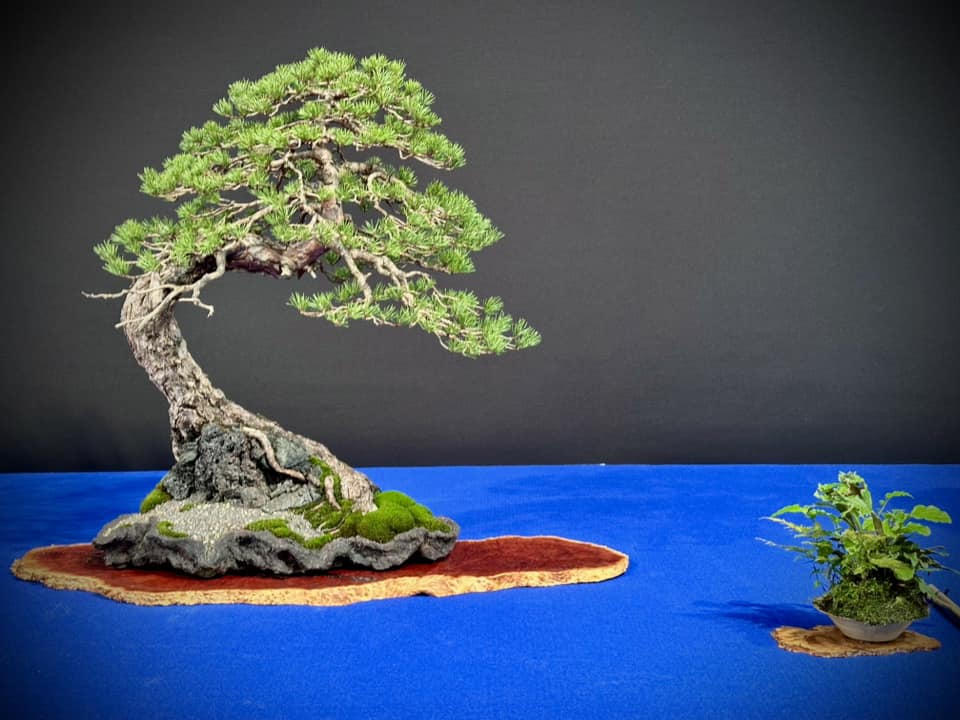 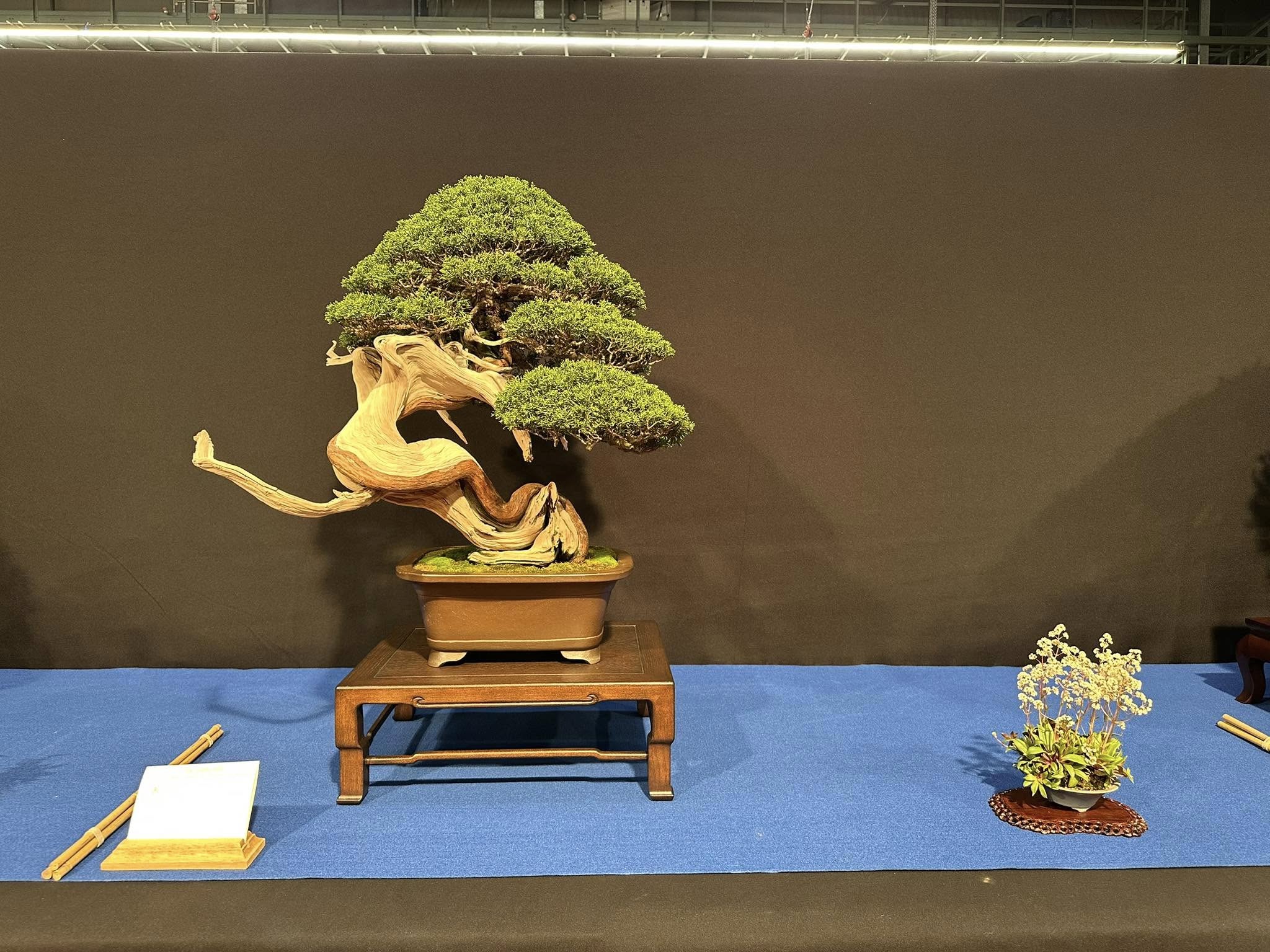 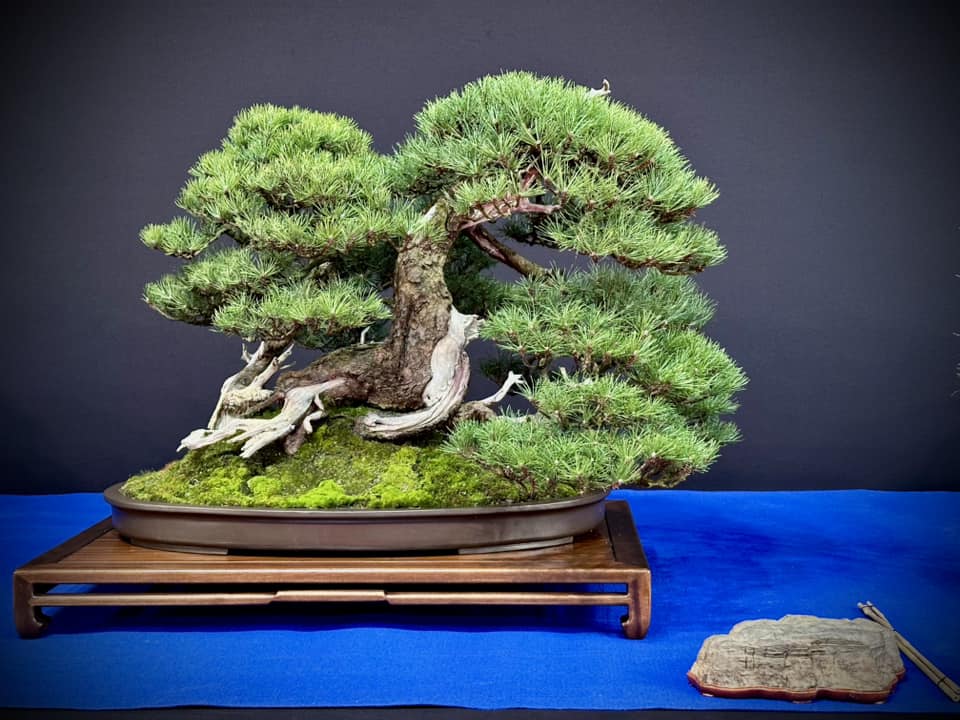 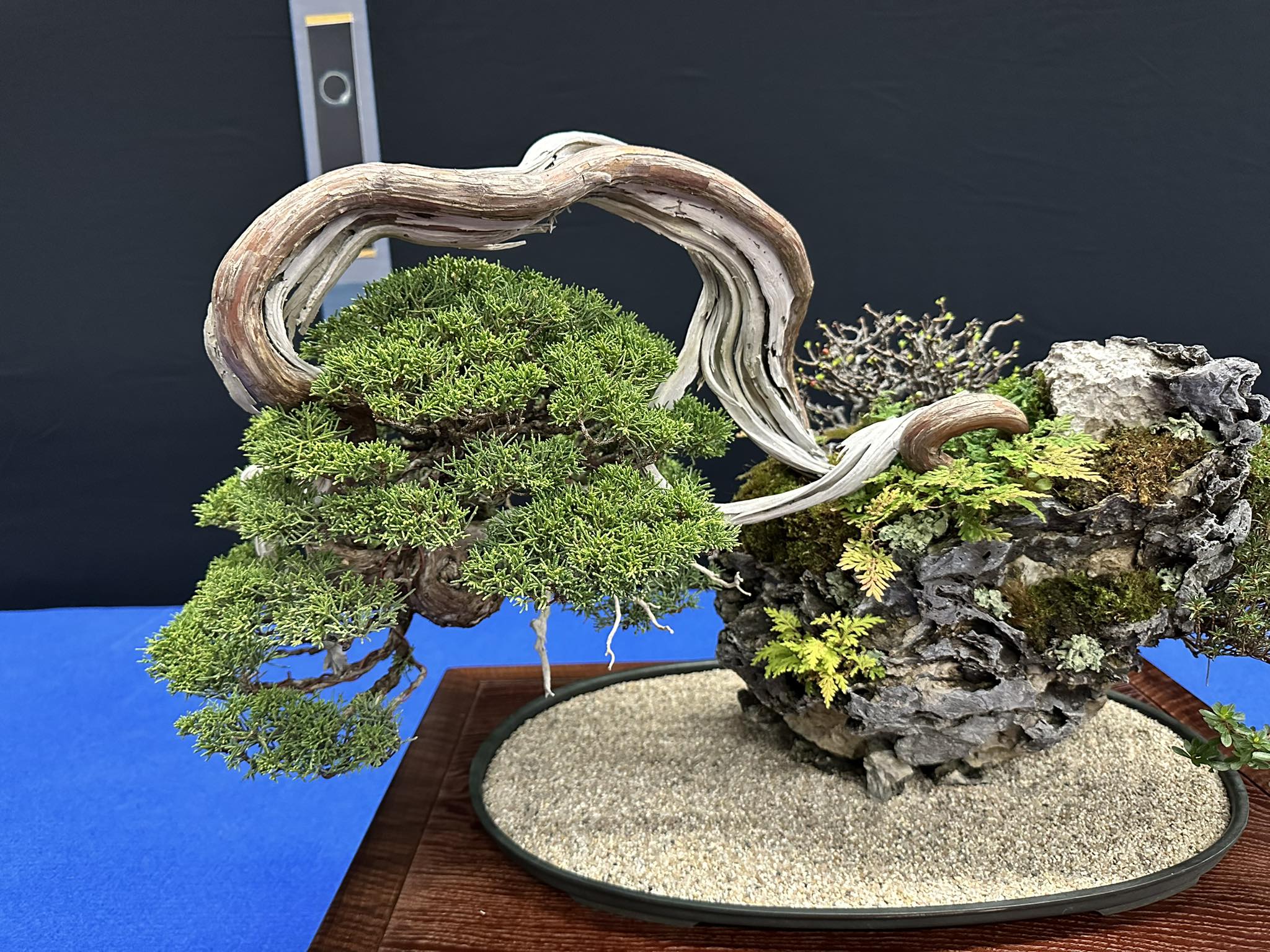 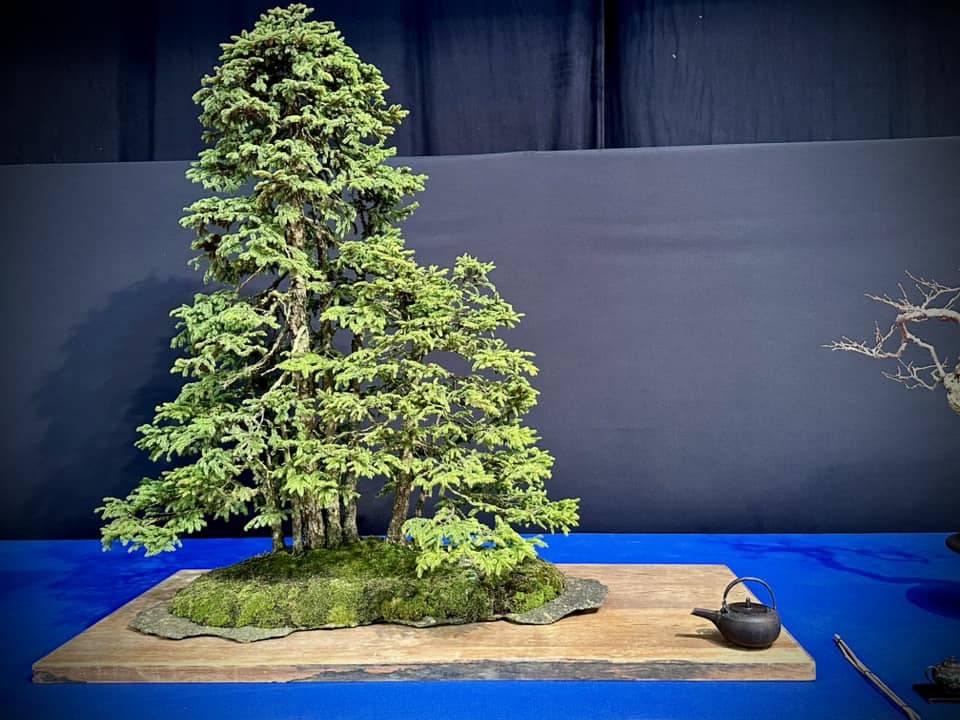 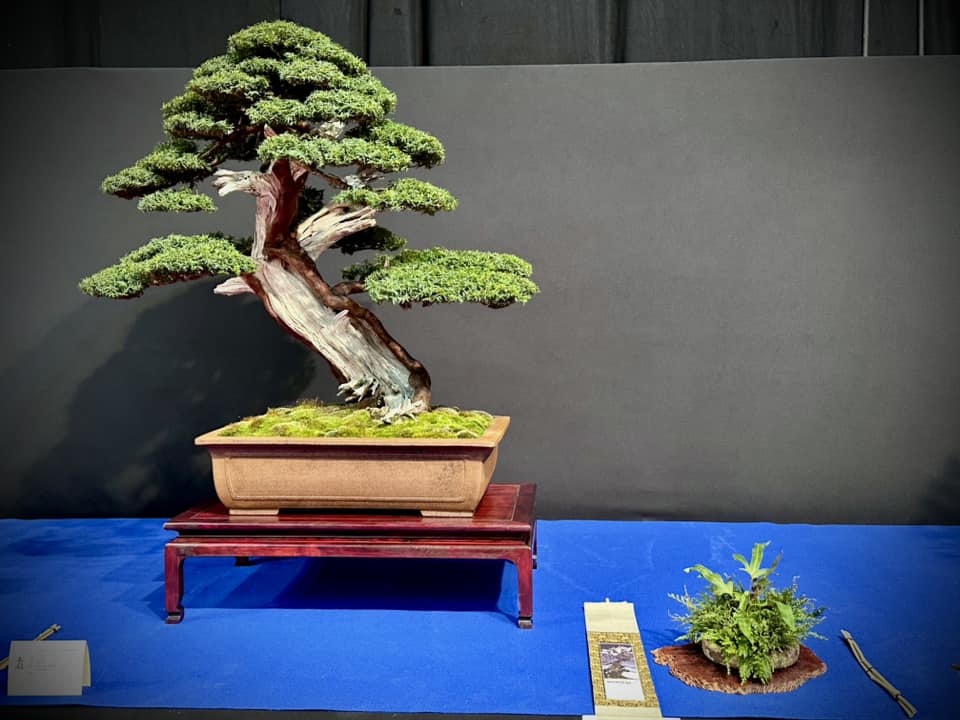 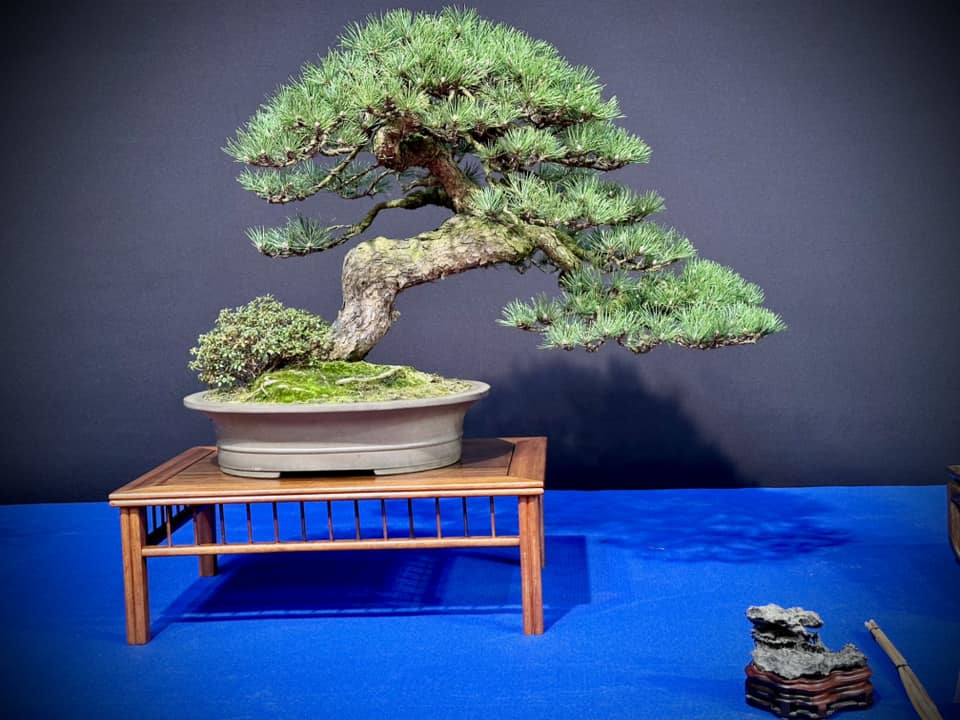 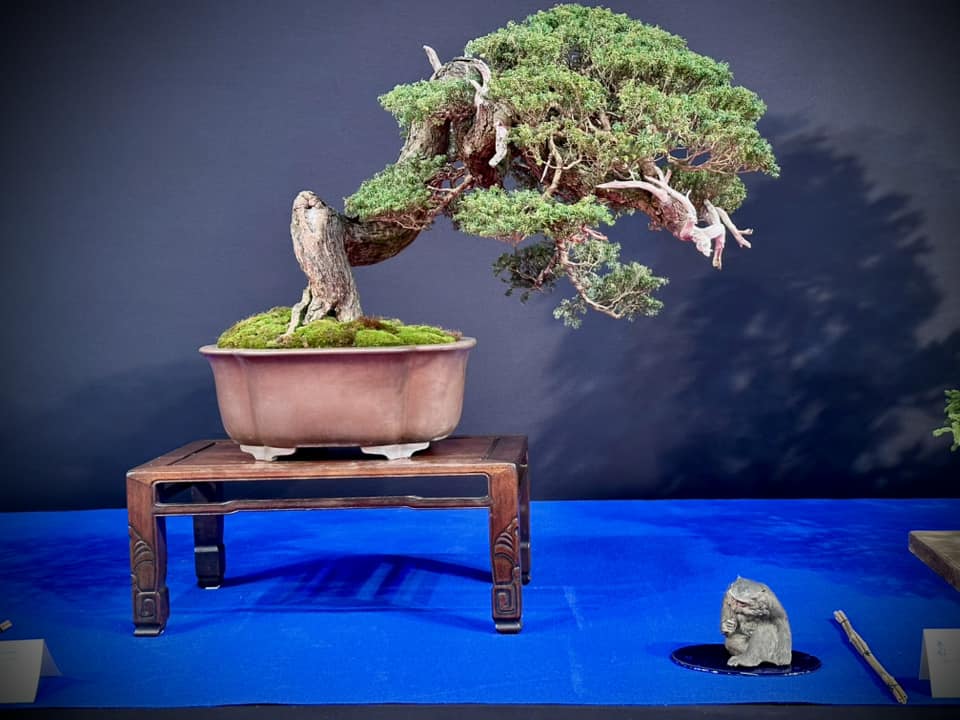 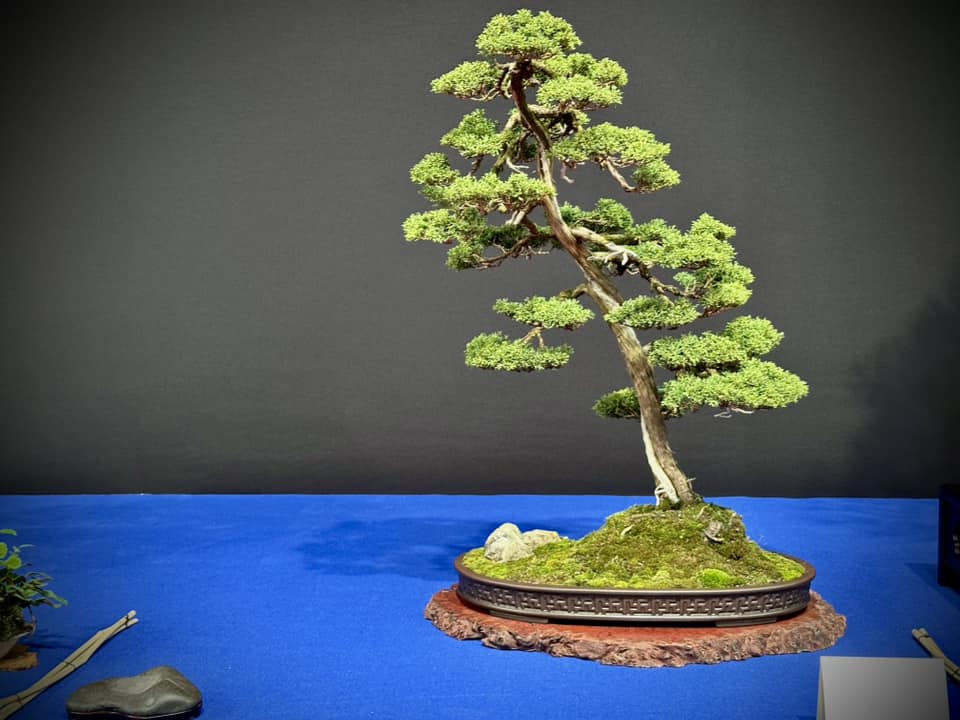 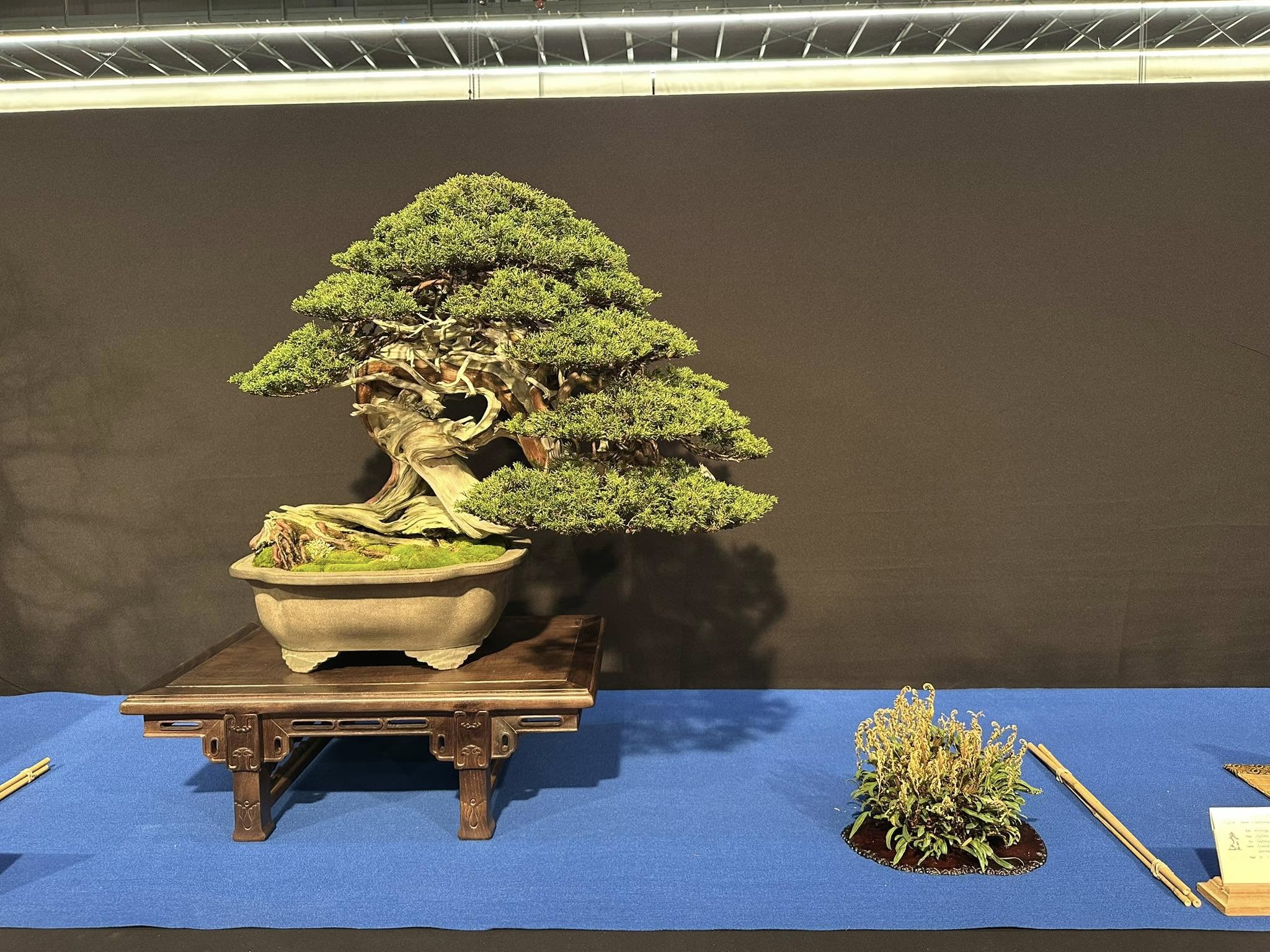 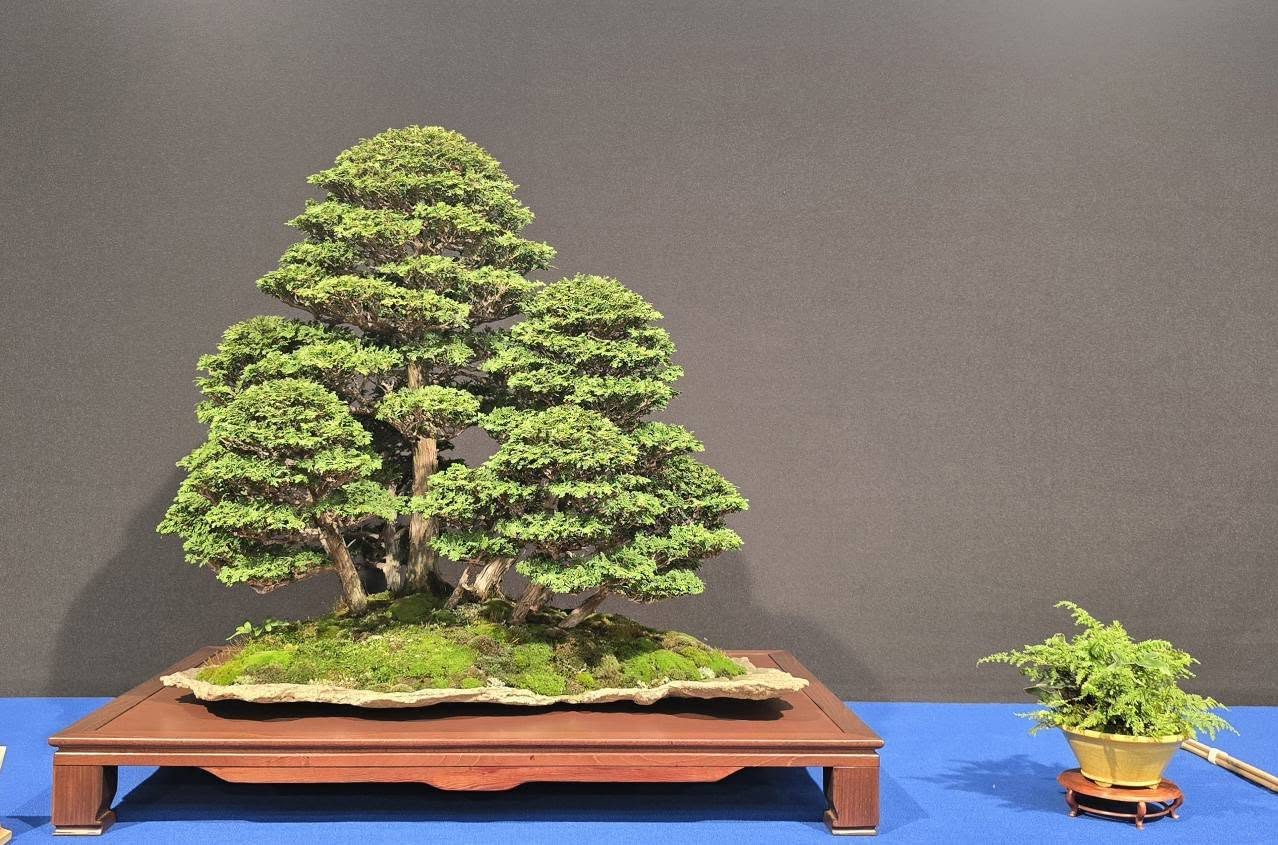 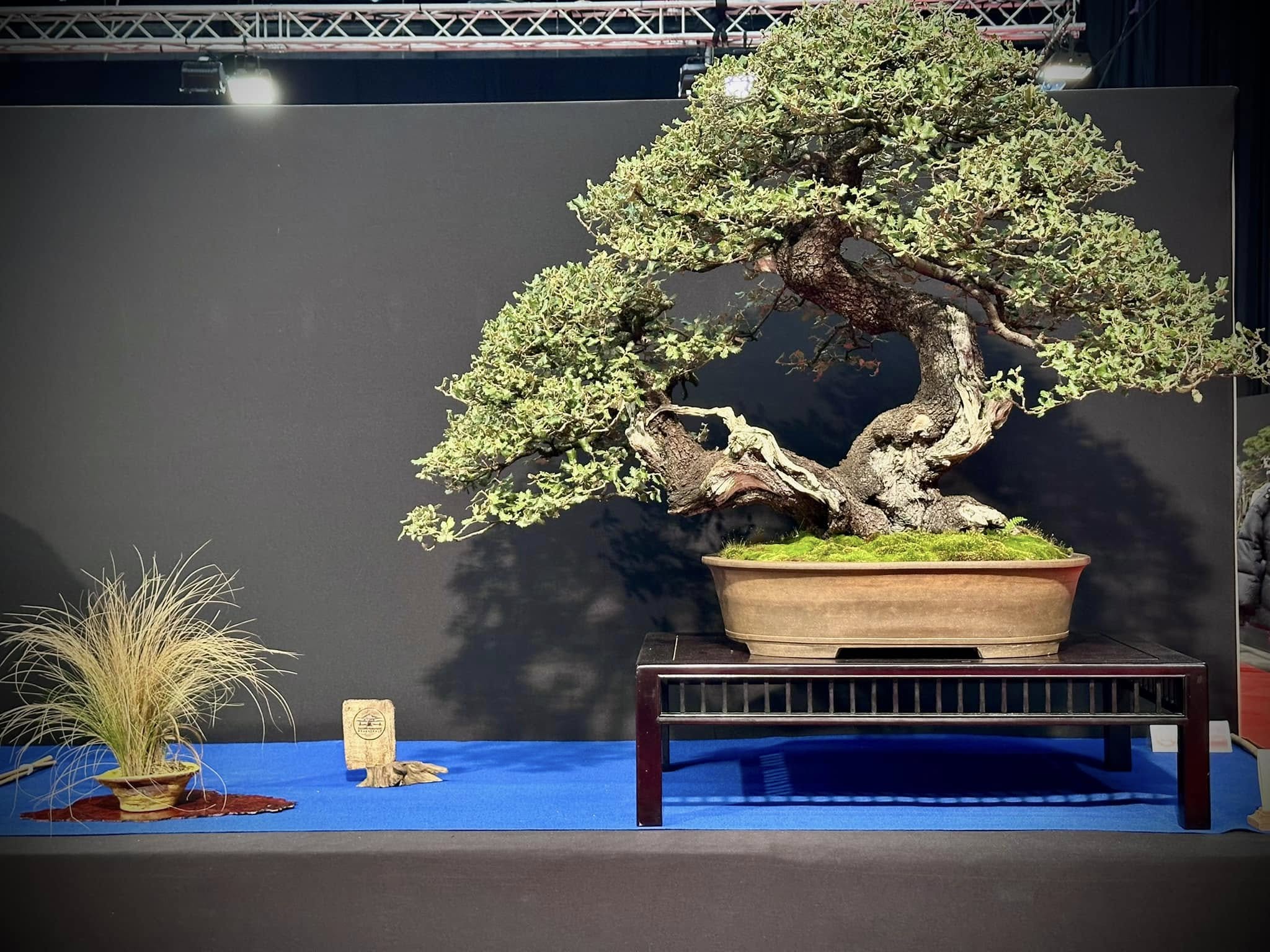 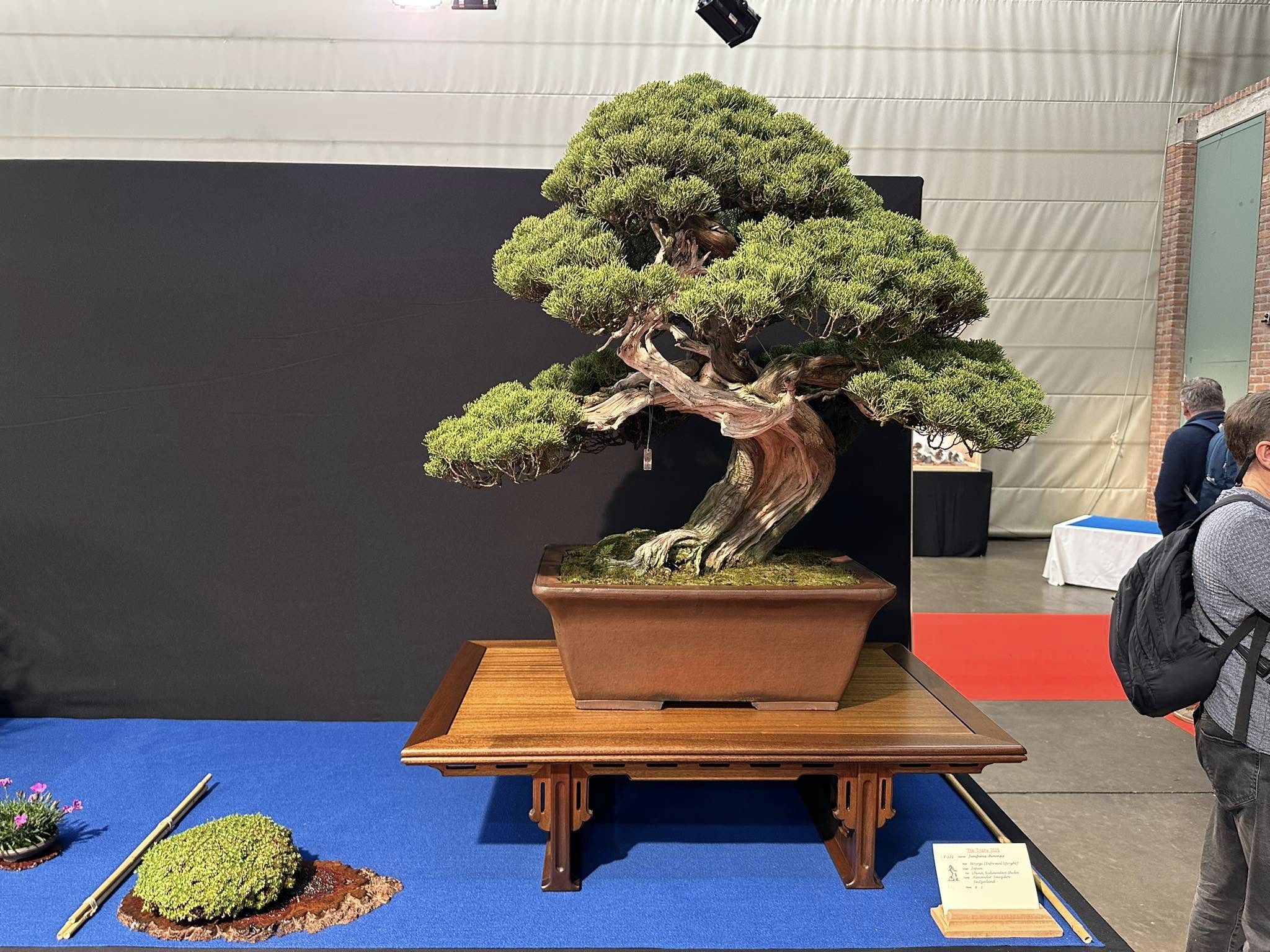 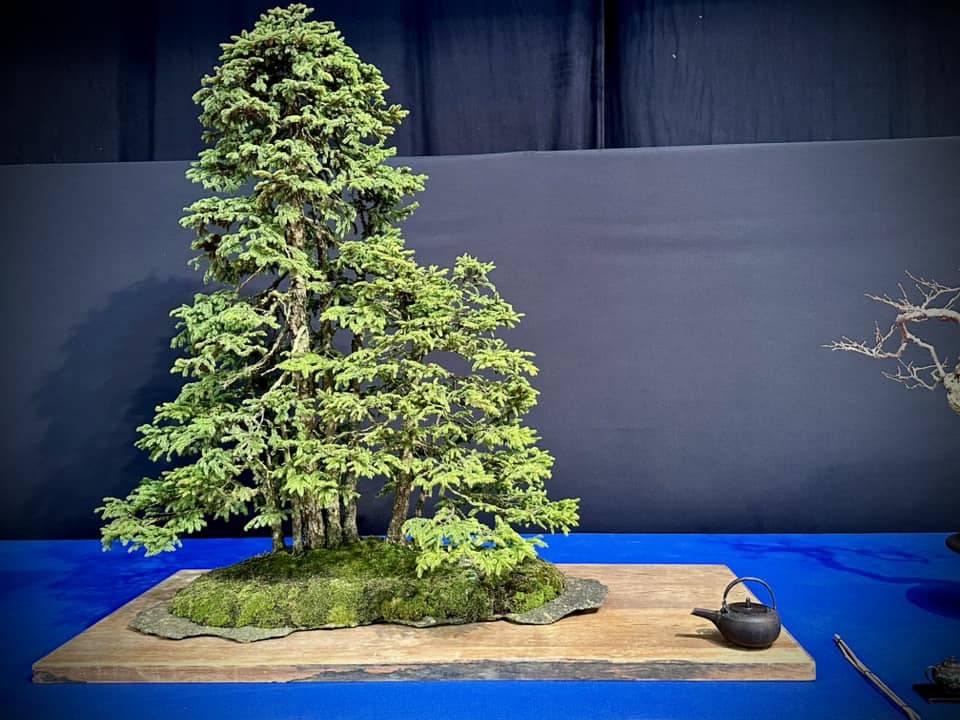 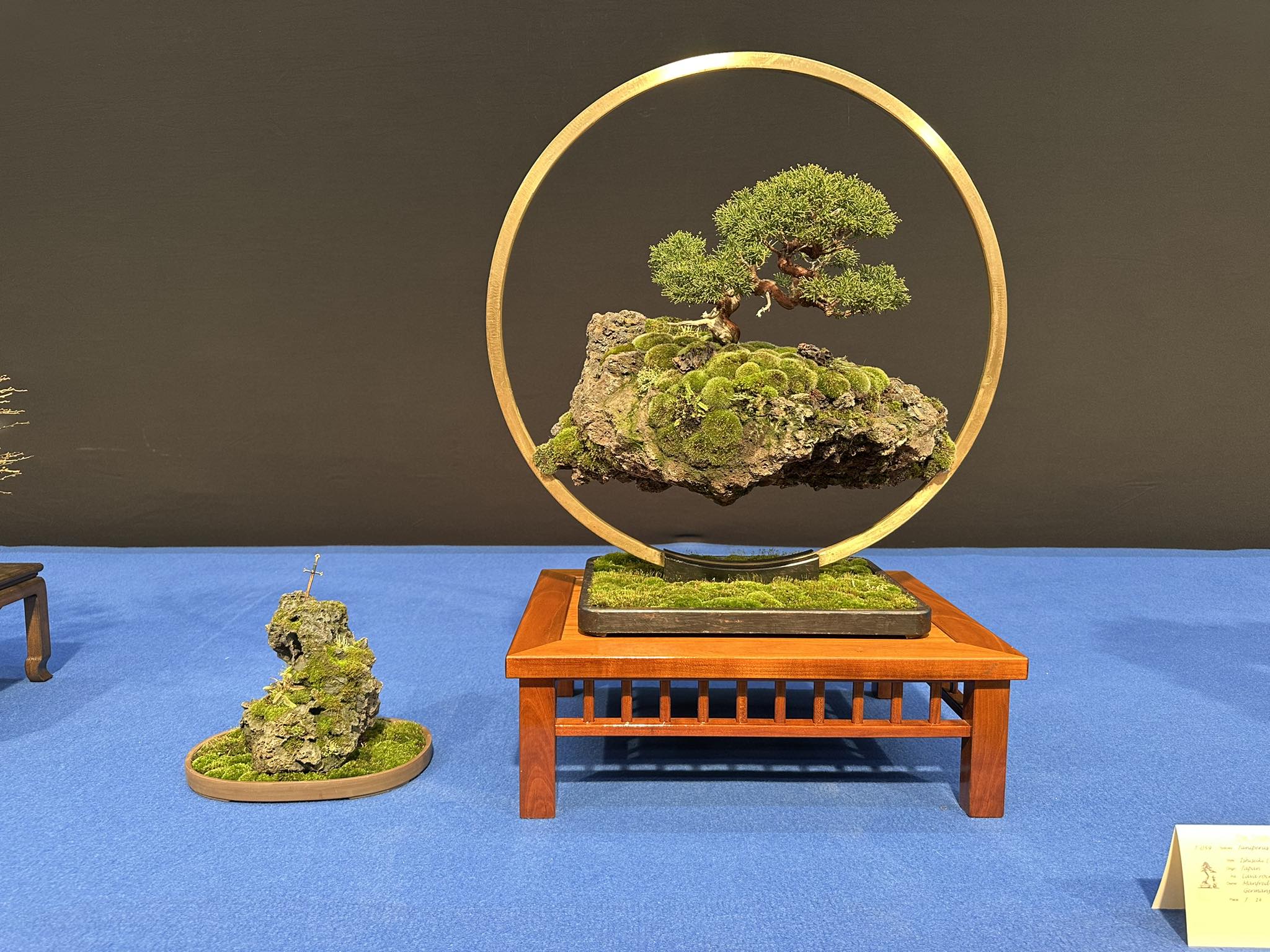 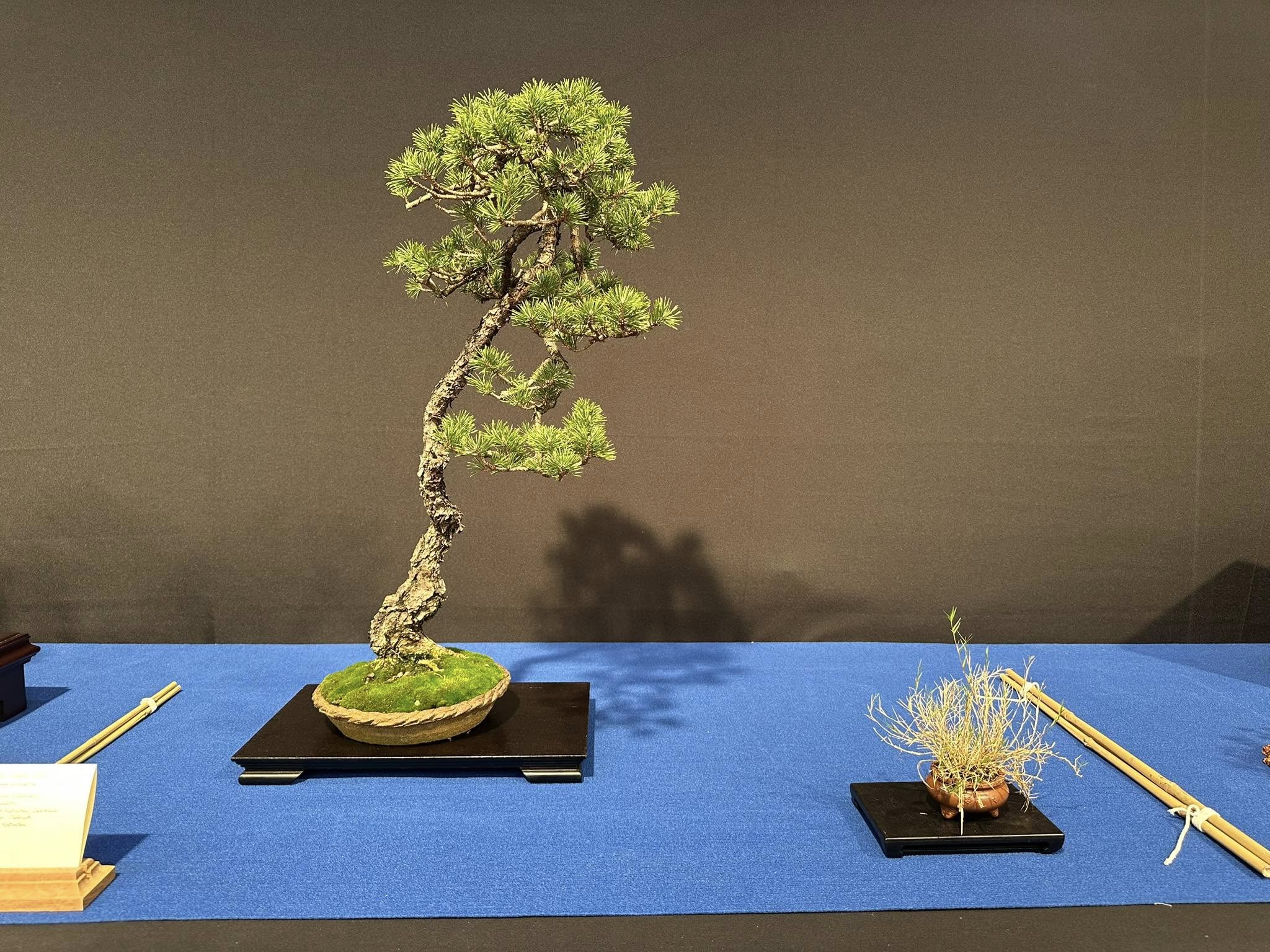 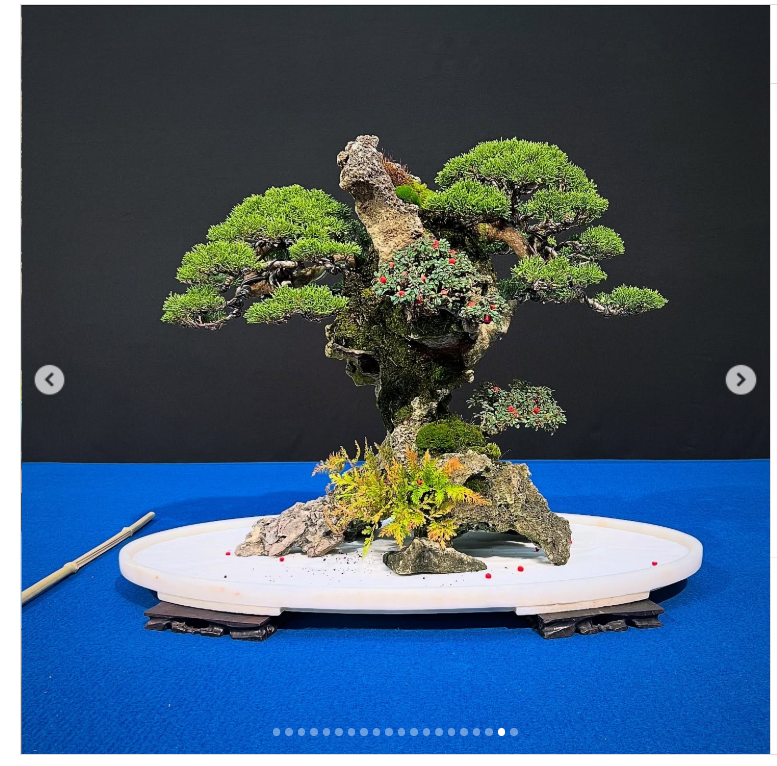 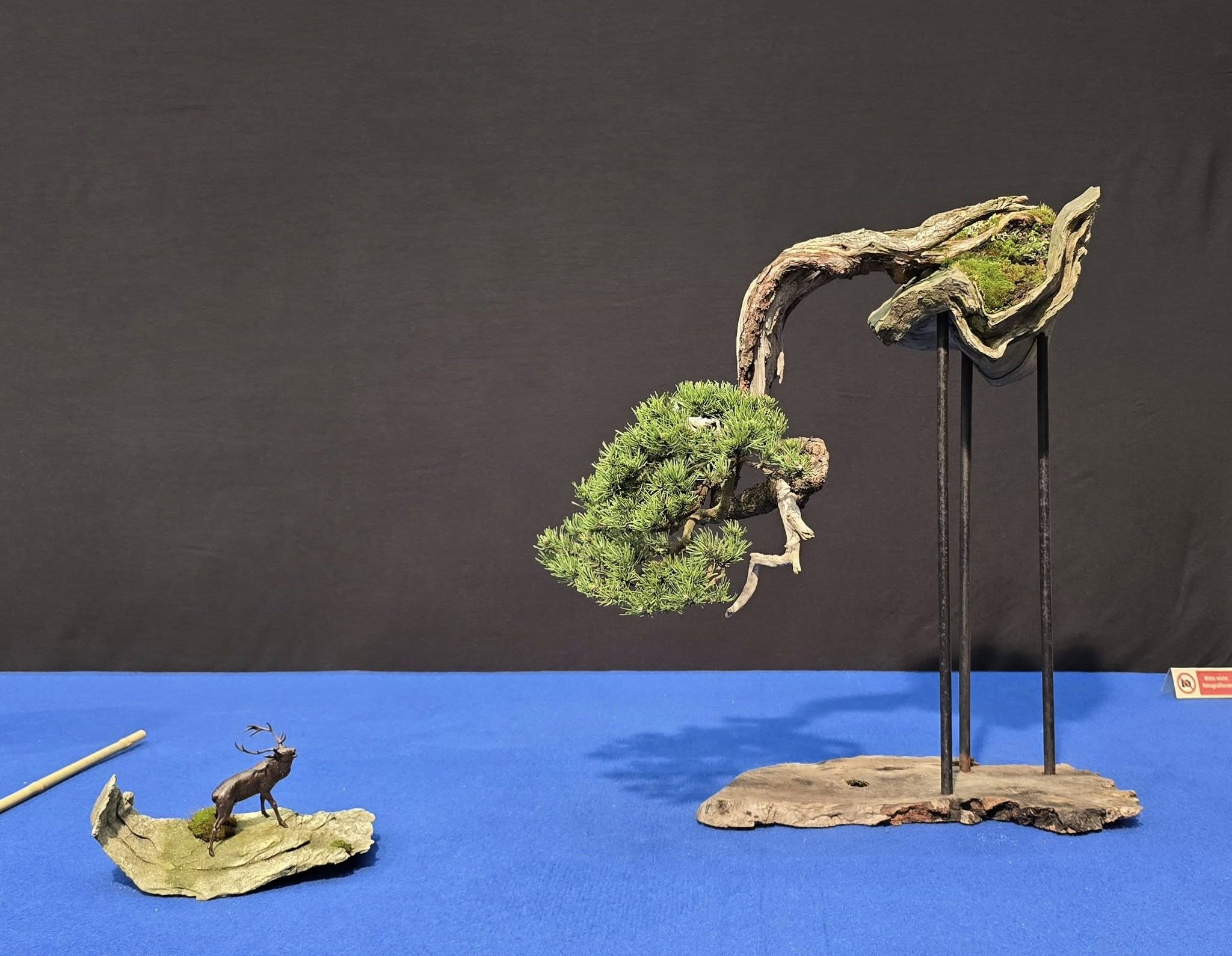 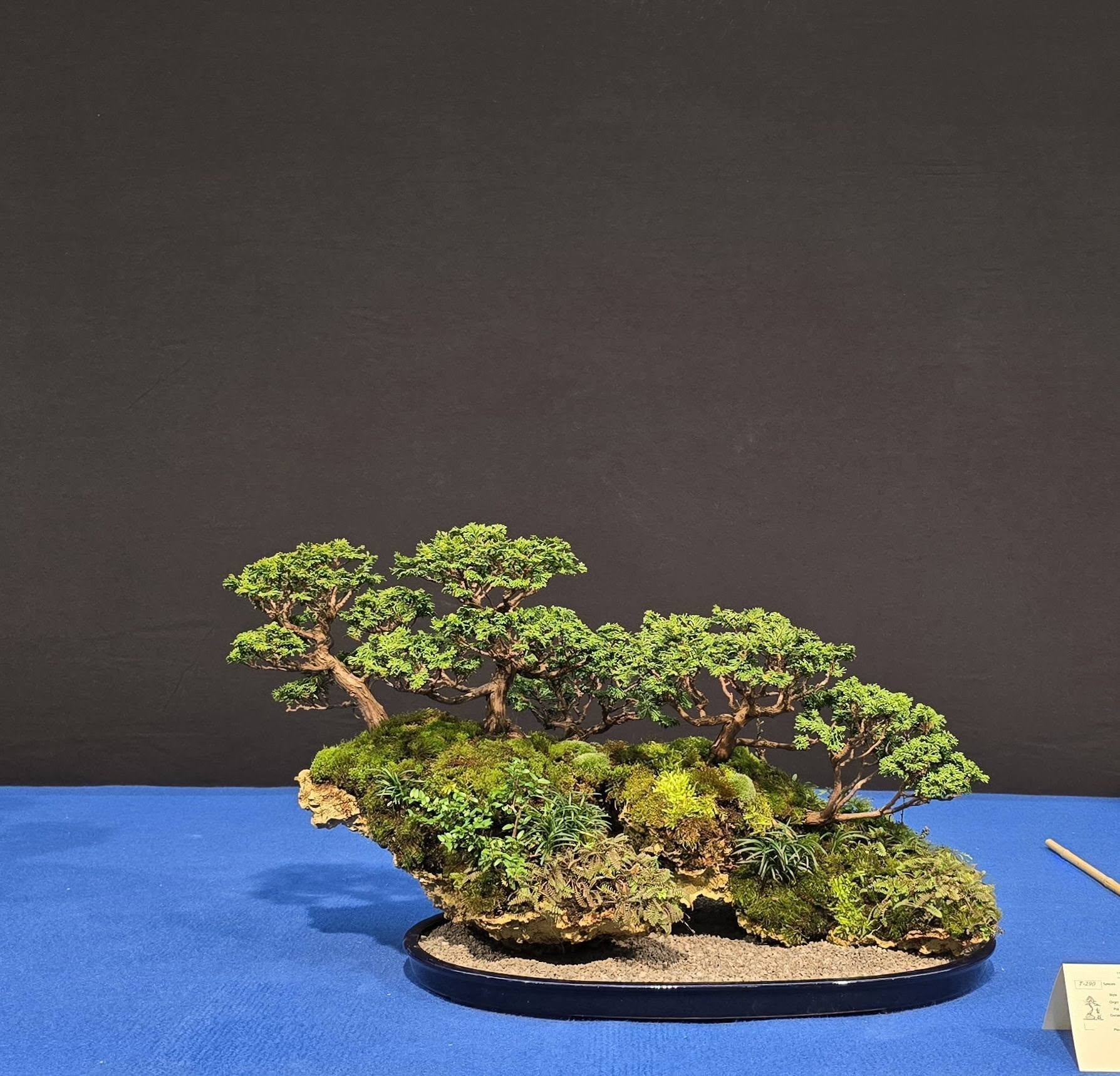 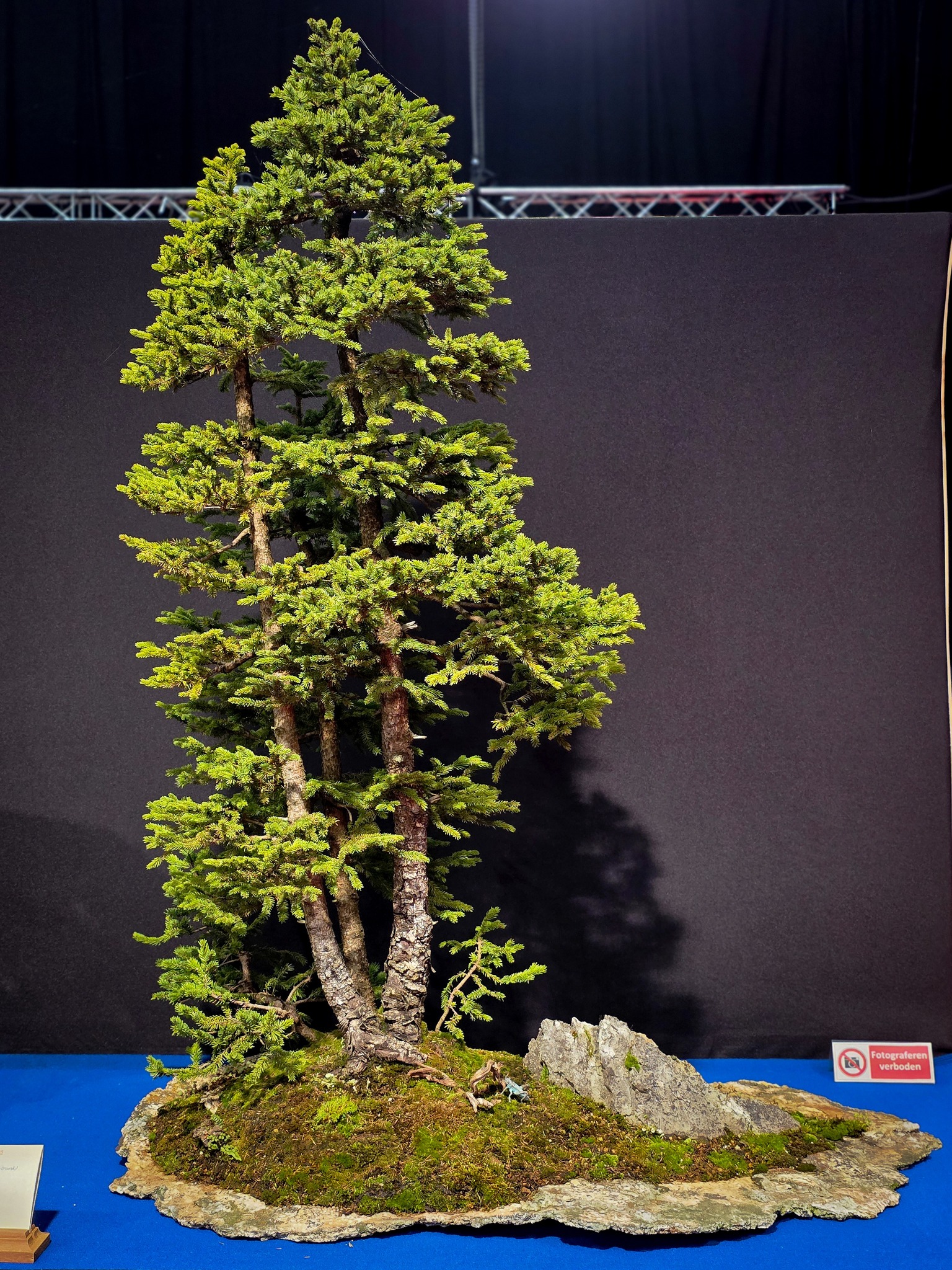 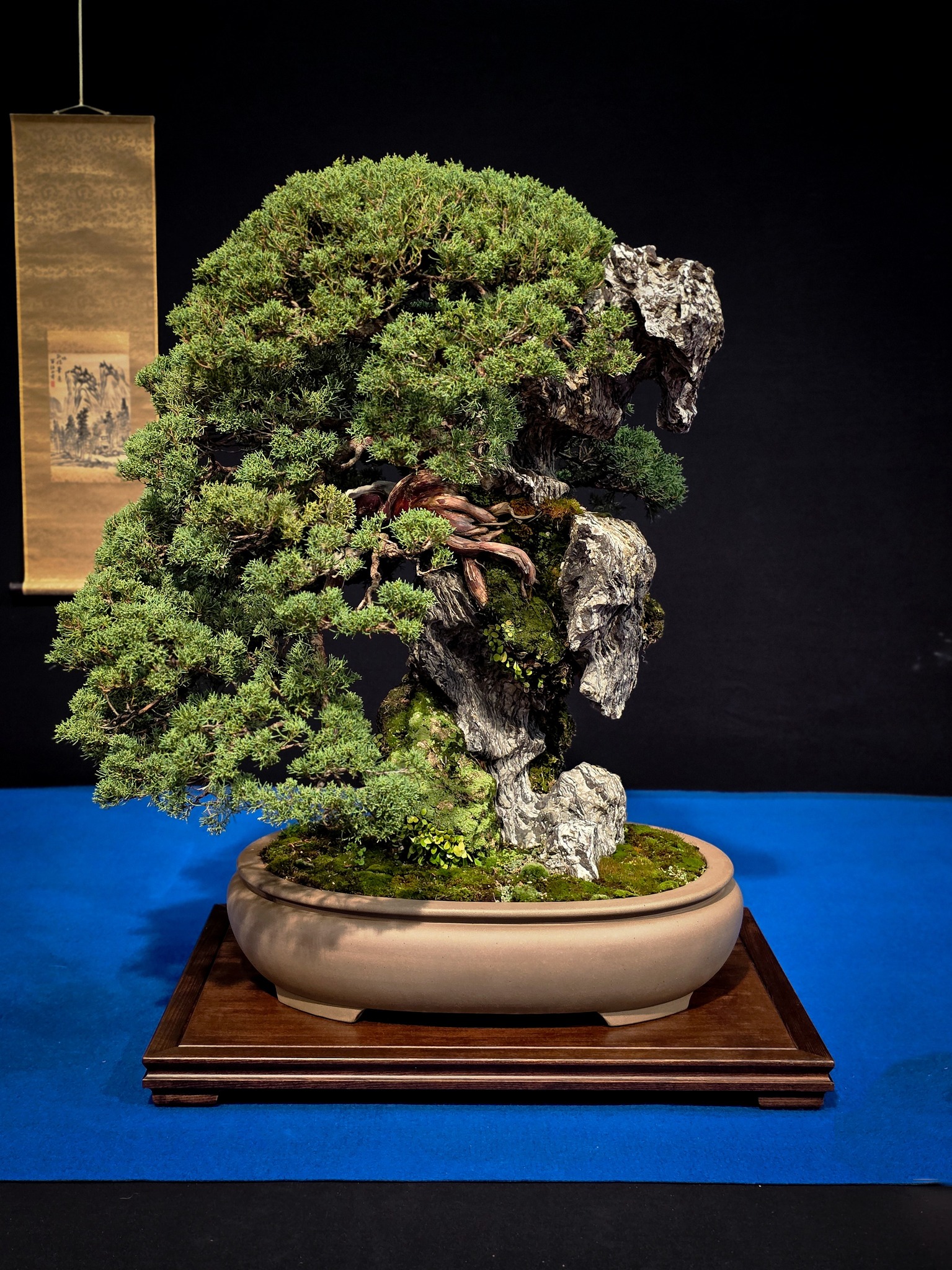 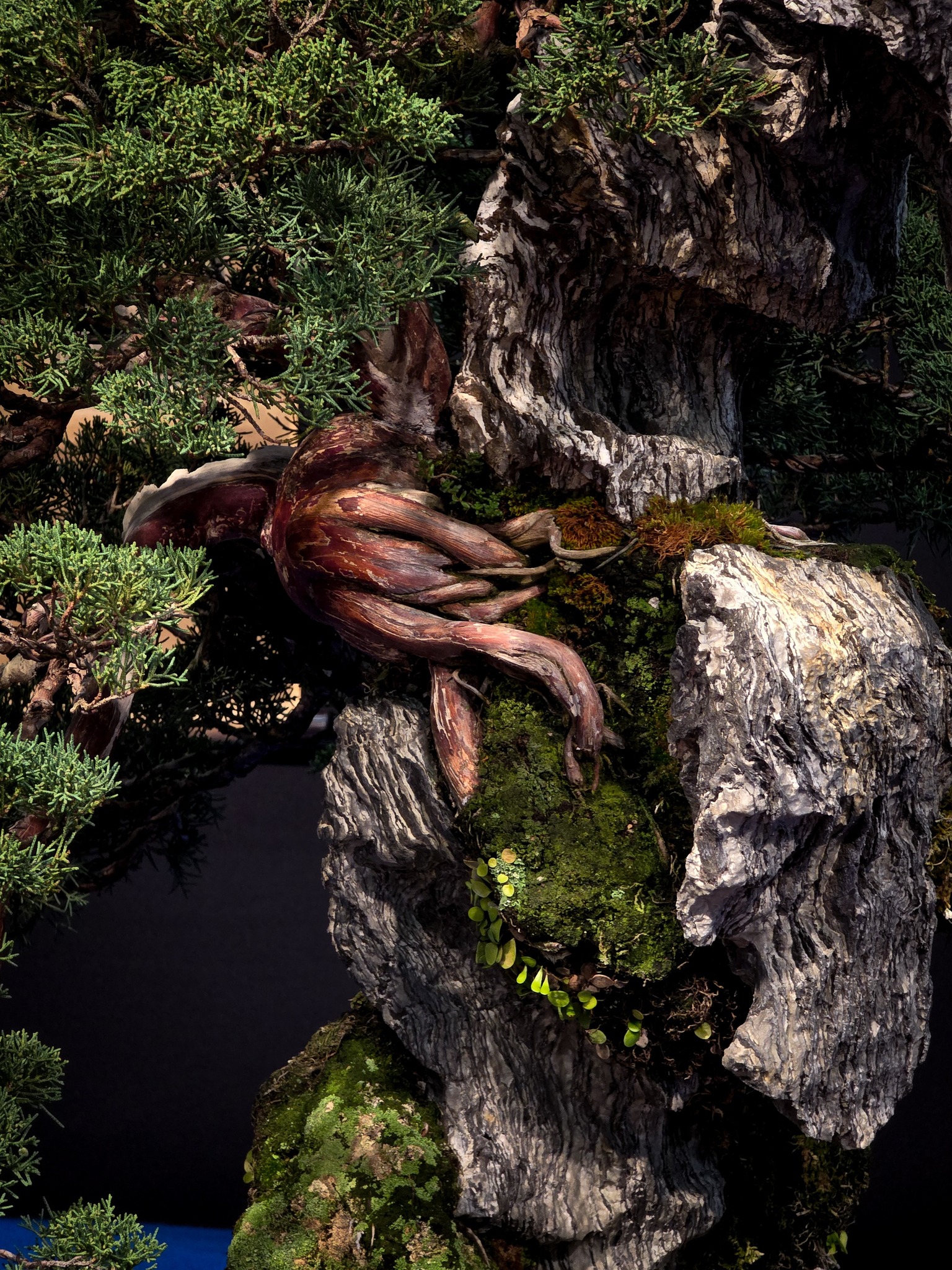 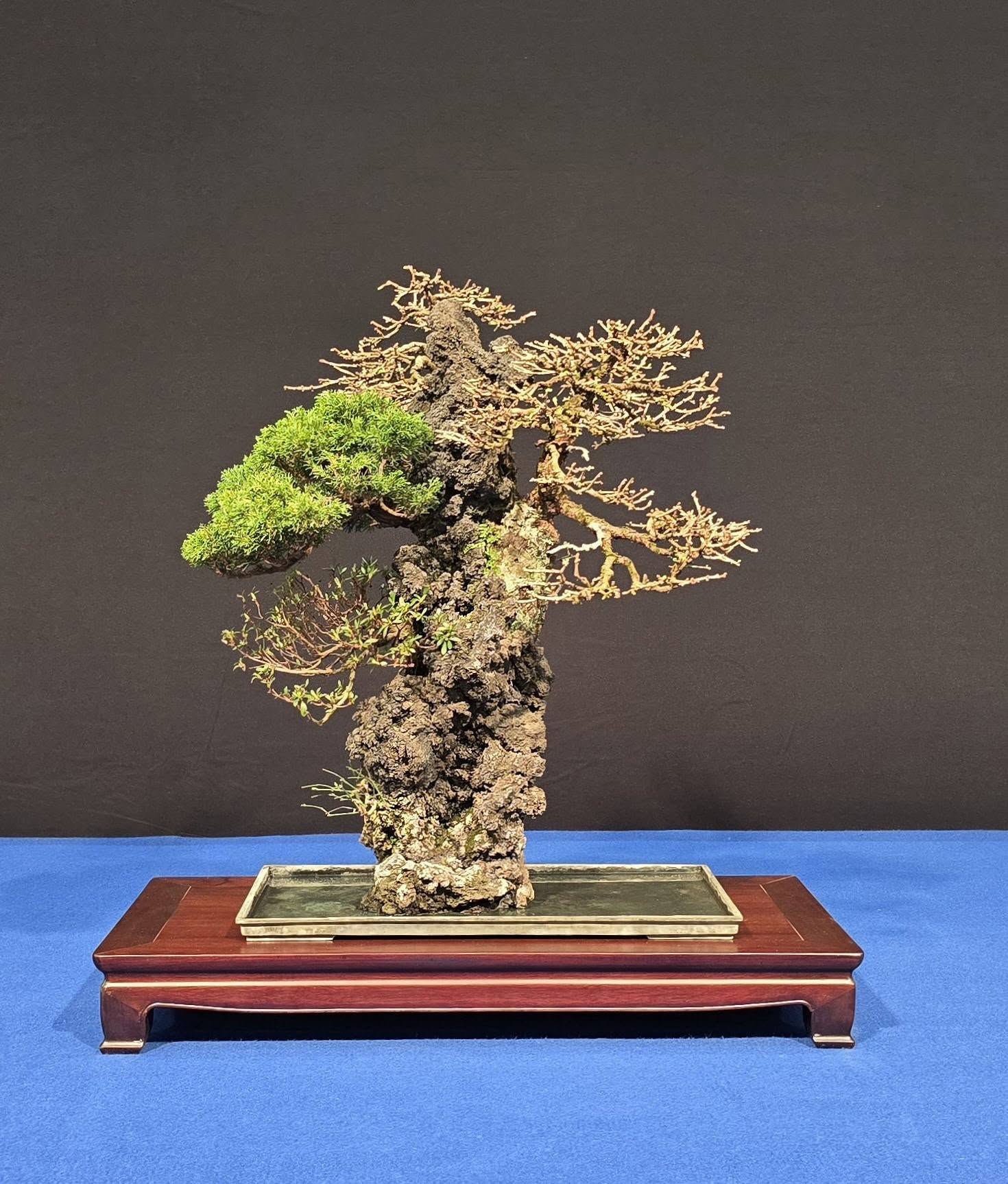 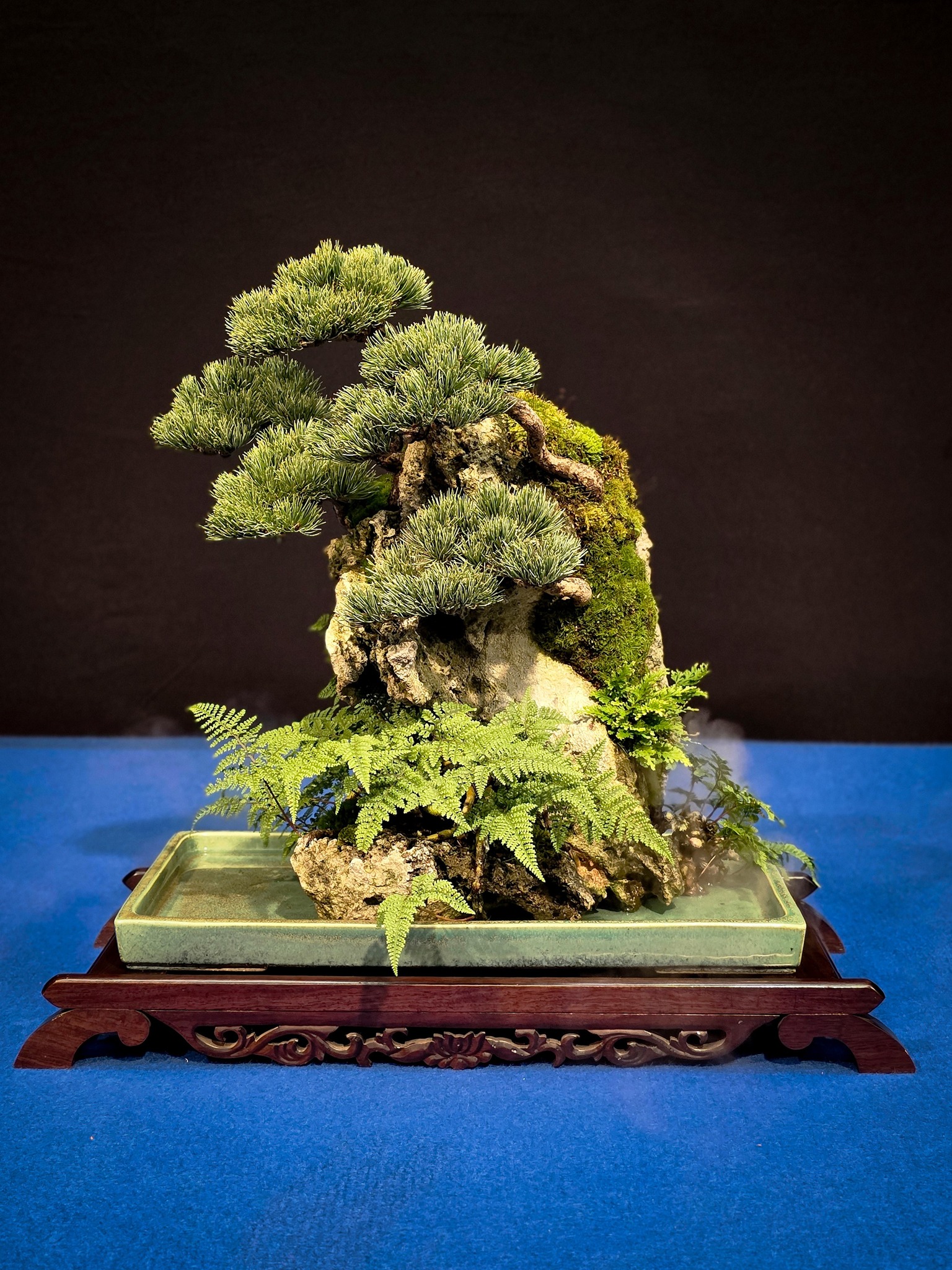 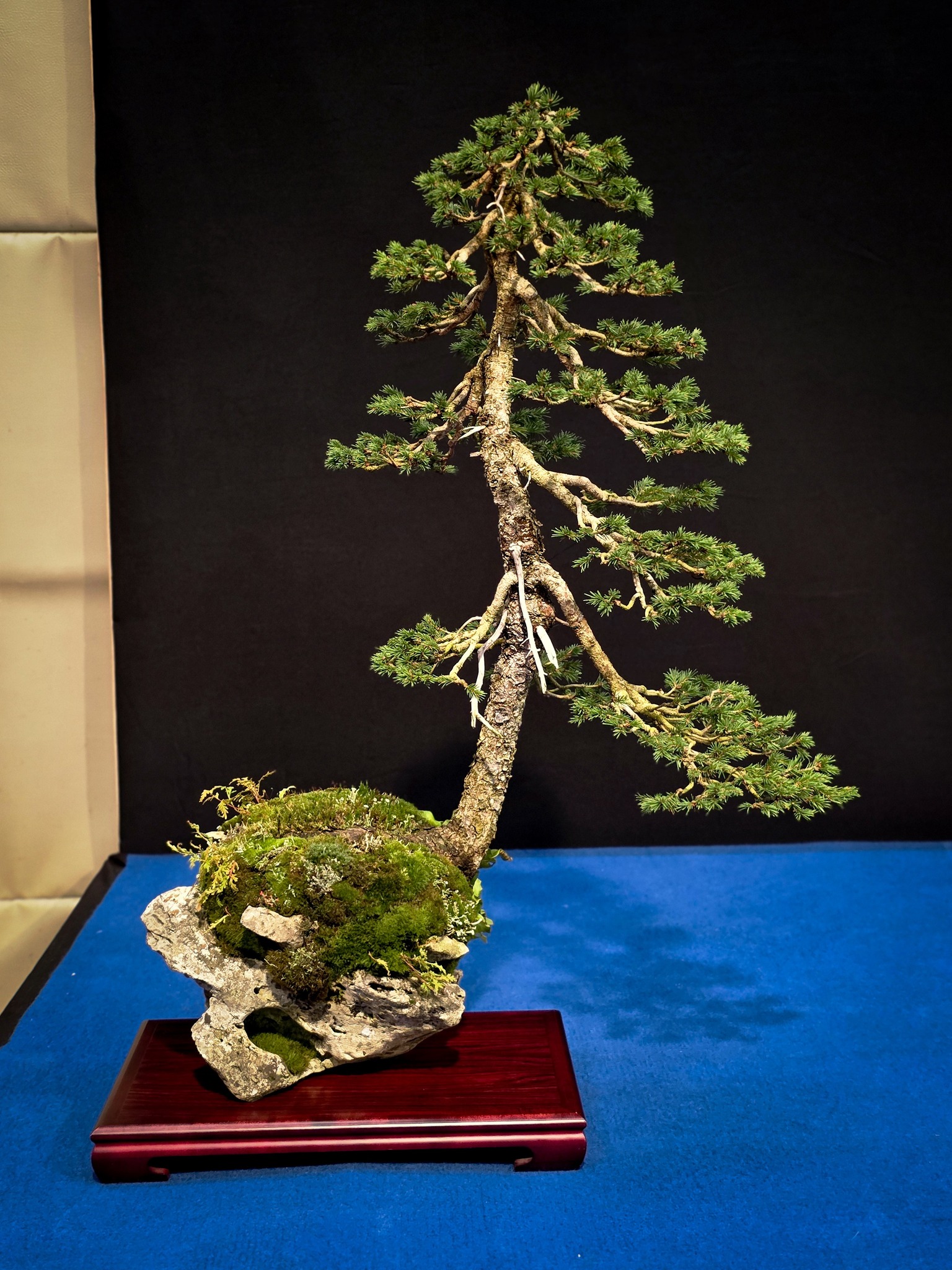 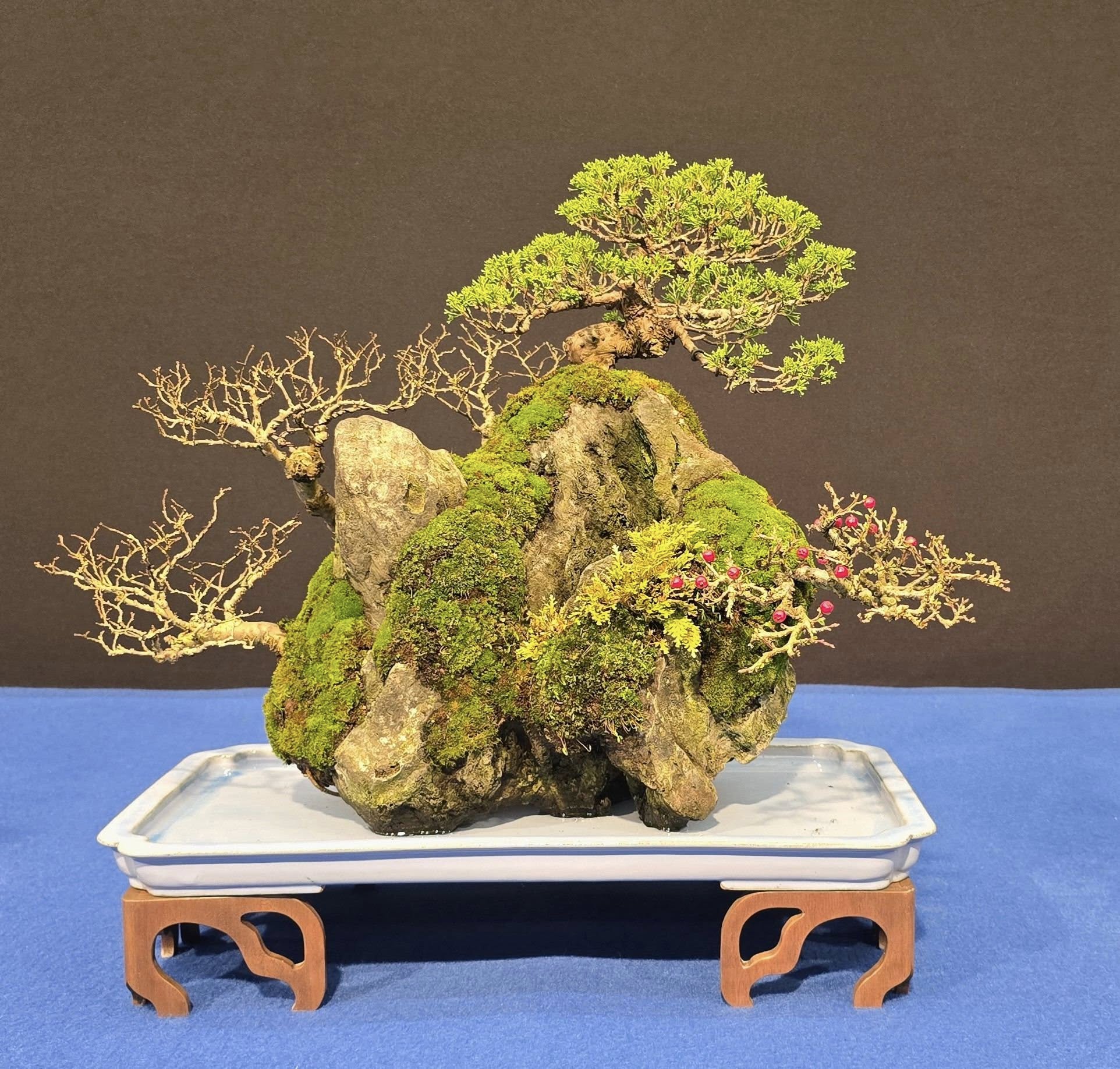 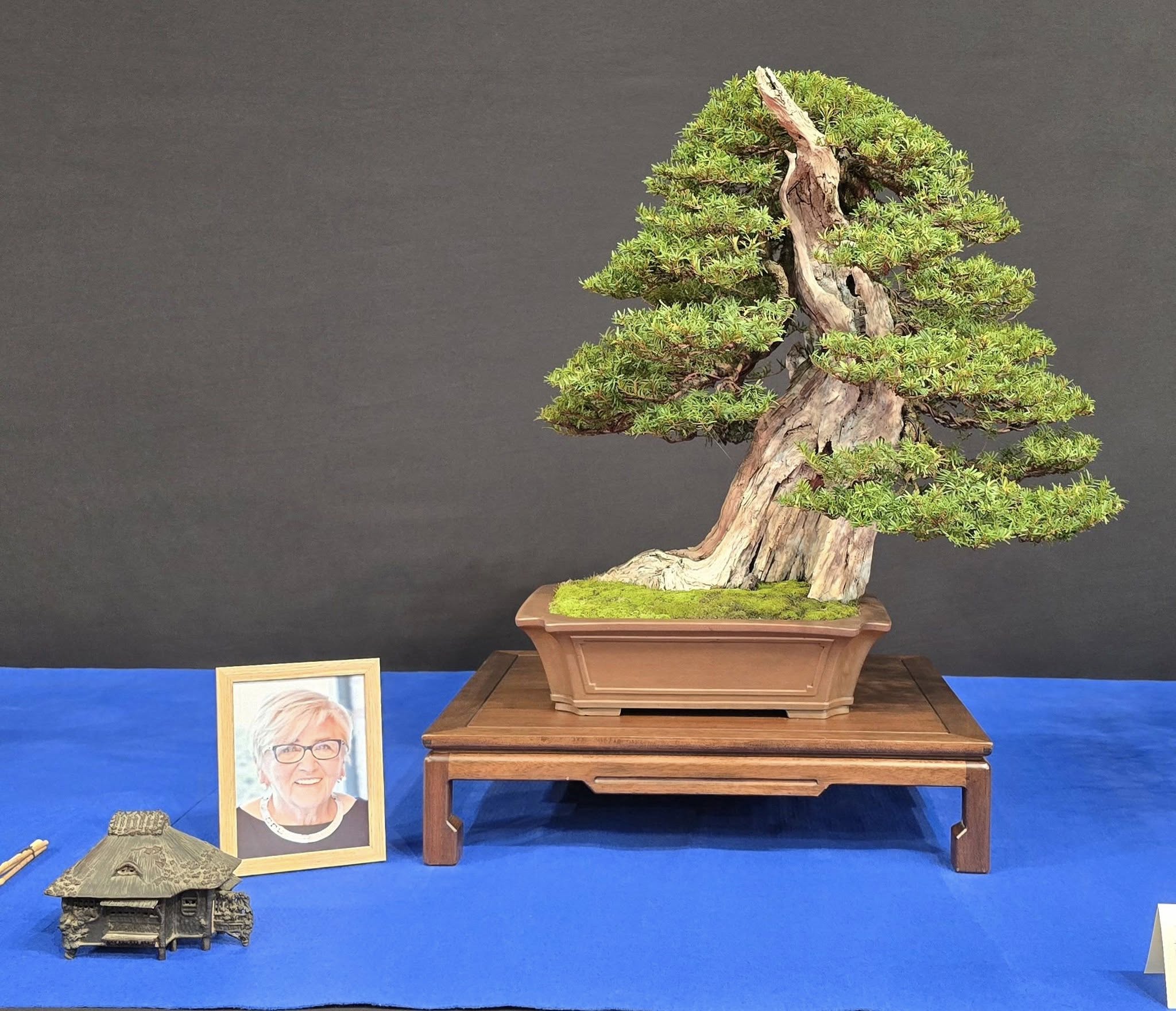 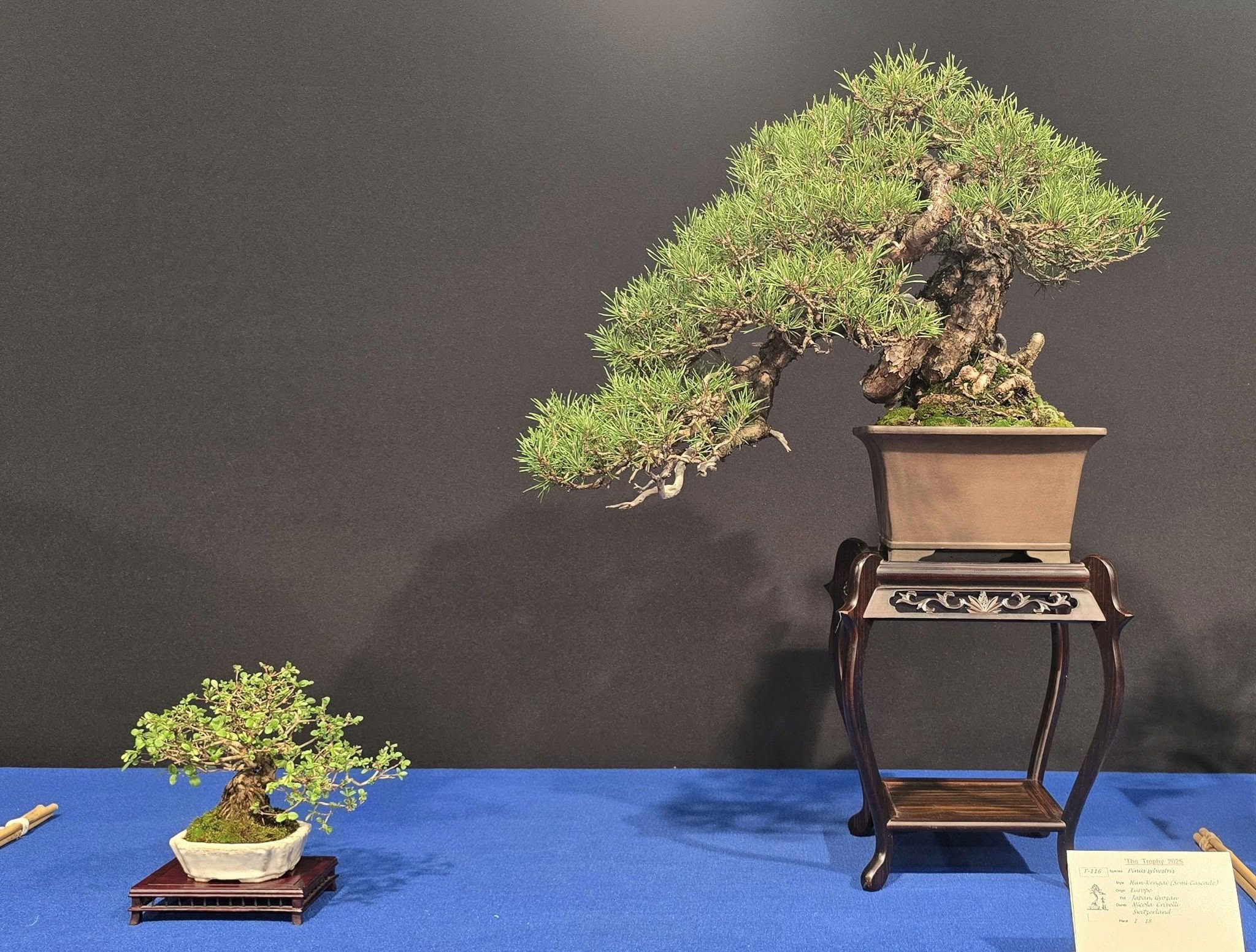 Les arbres travaillés au cours des démonstrations
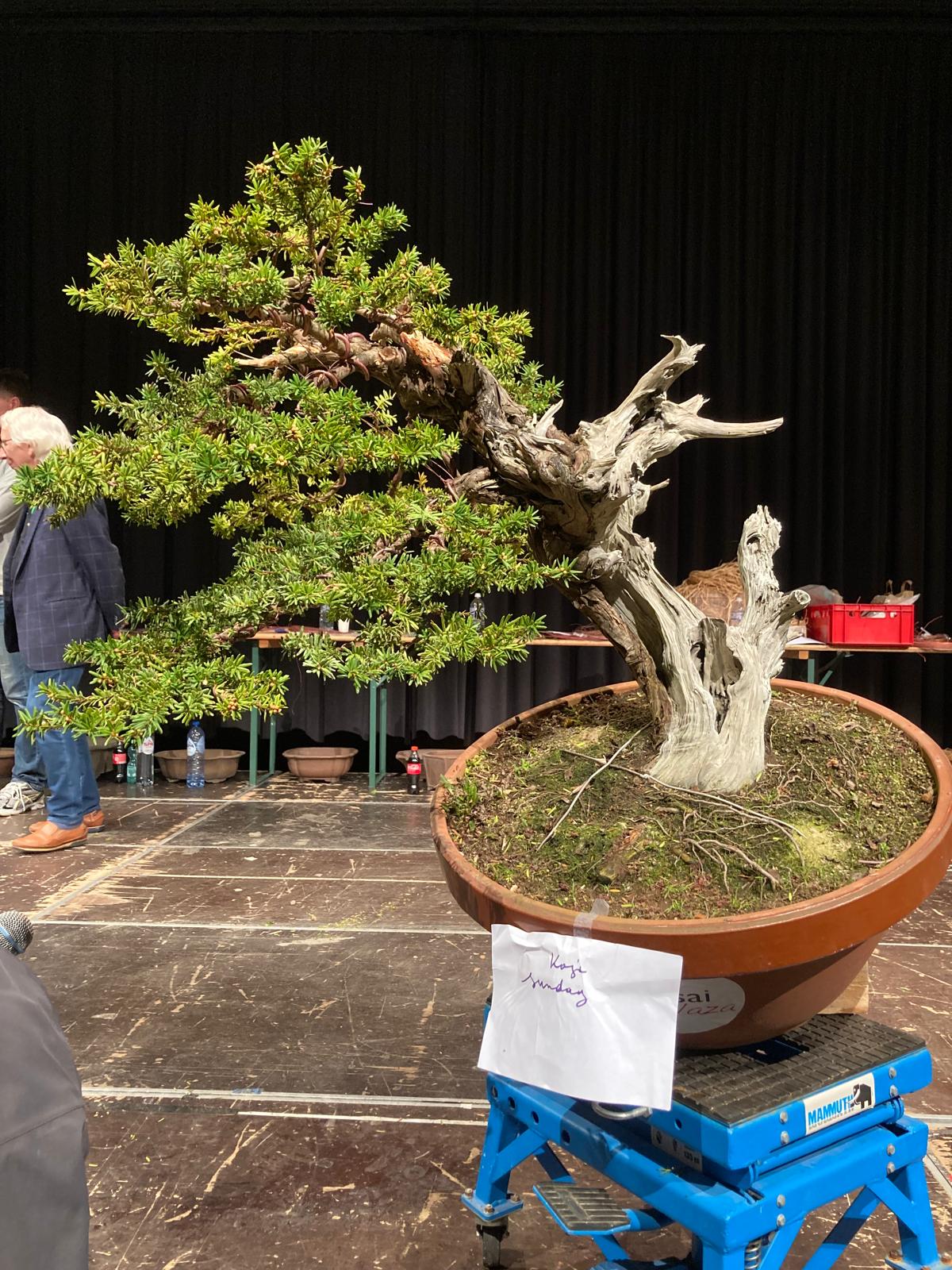 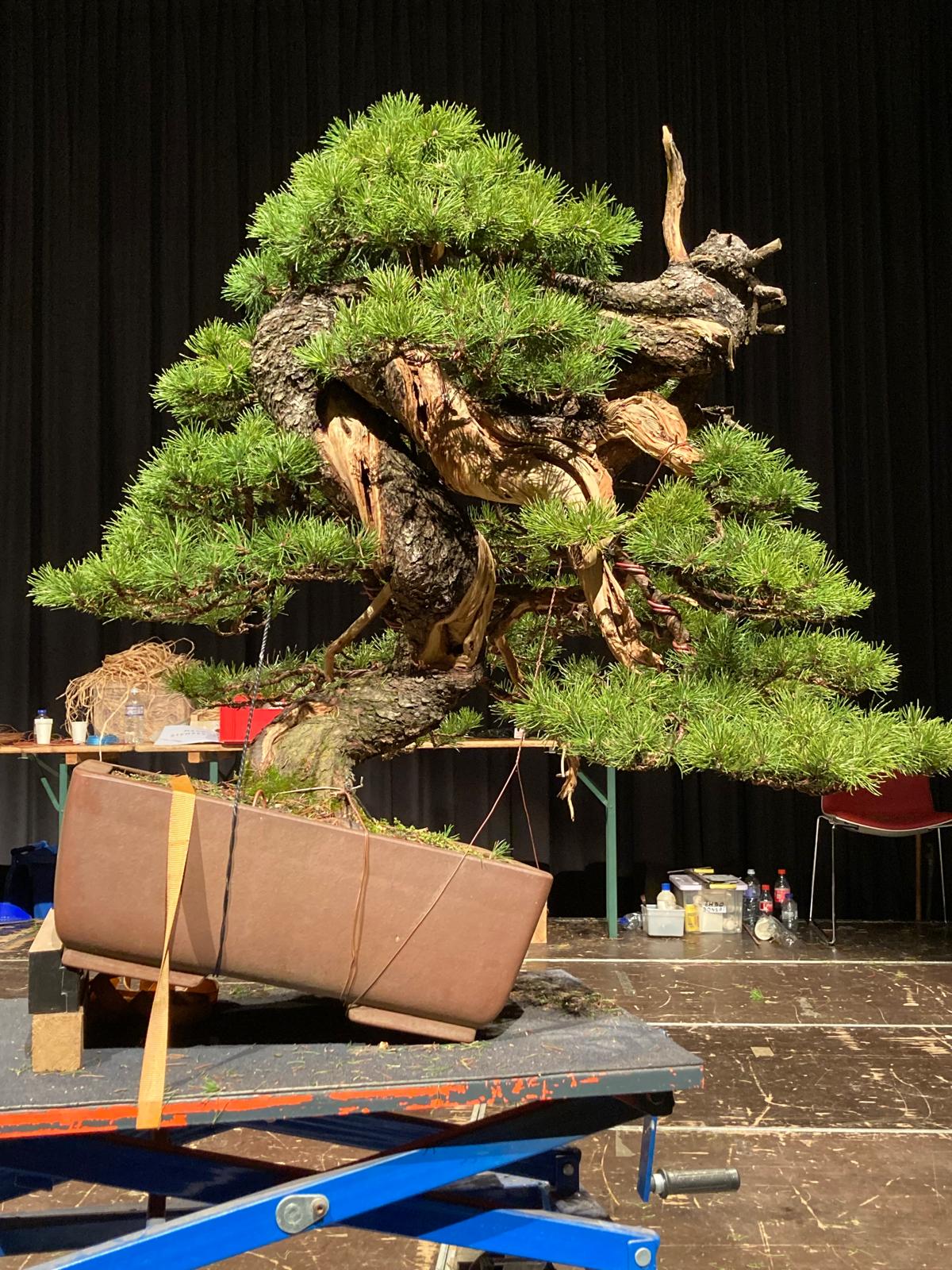 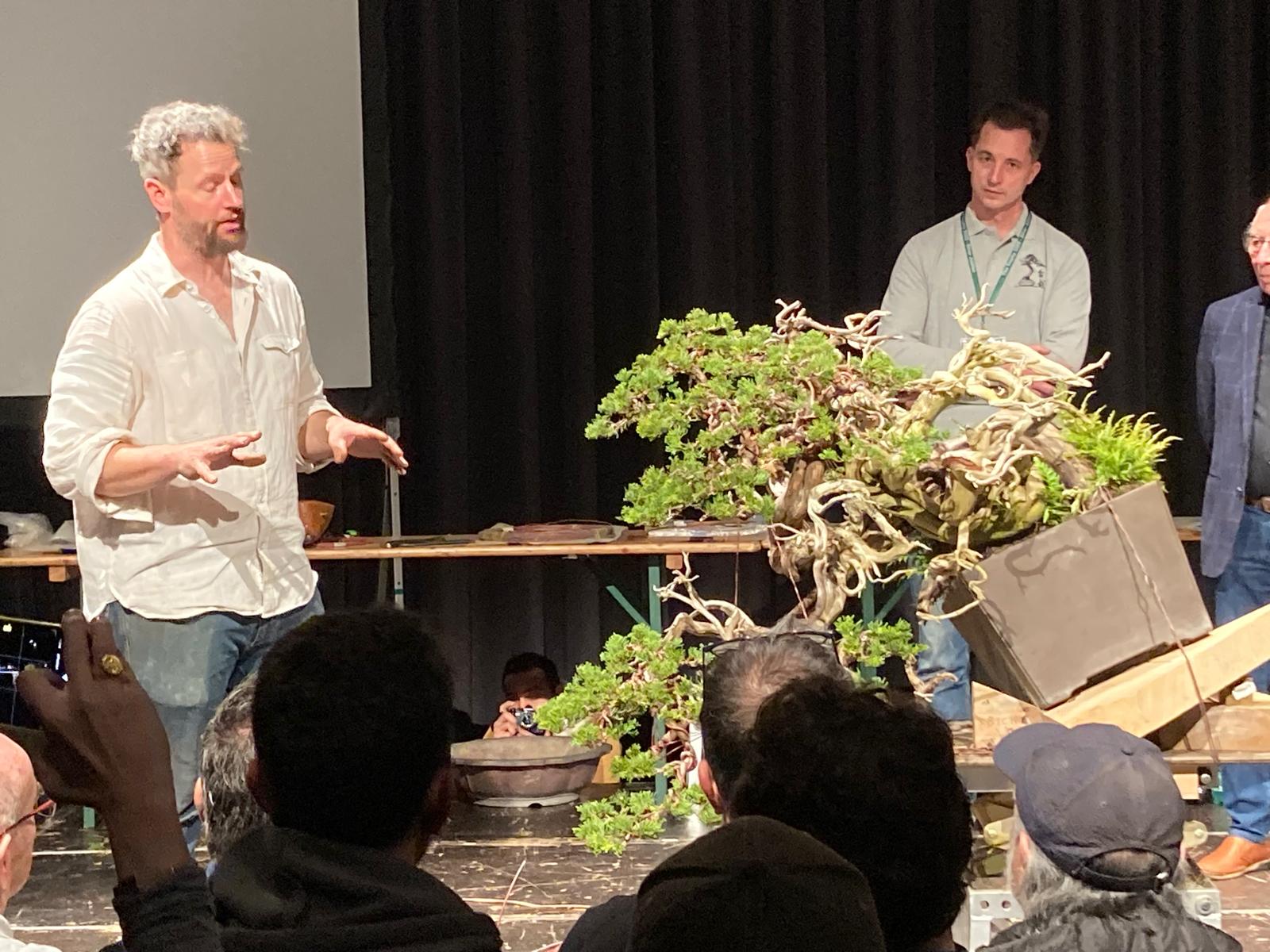 Les arbres travaillés au cours des démonstrations
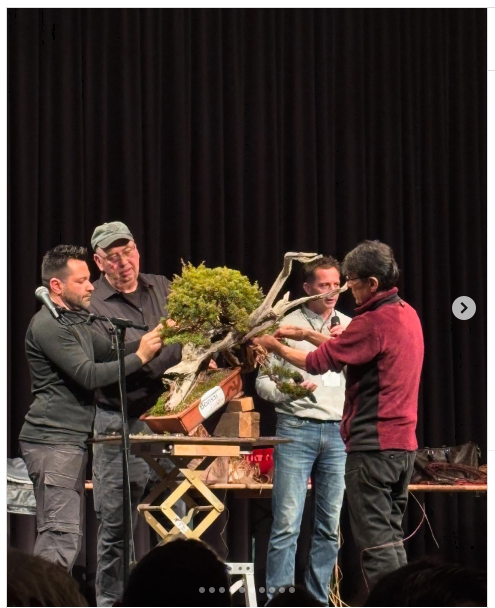 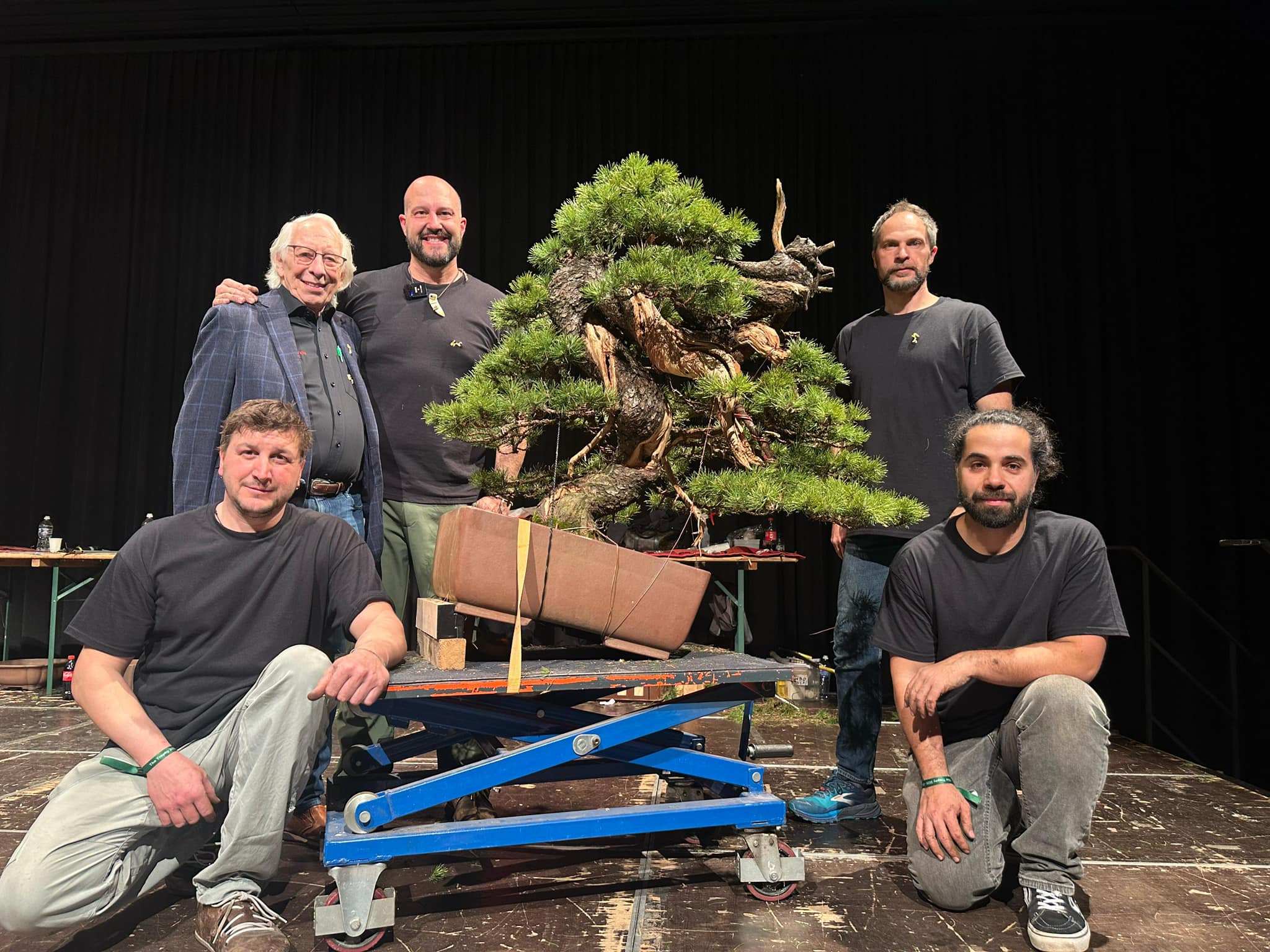 Les arbres travaillés au cours des démonstrations
Le résultat
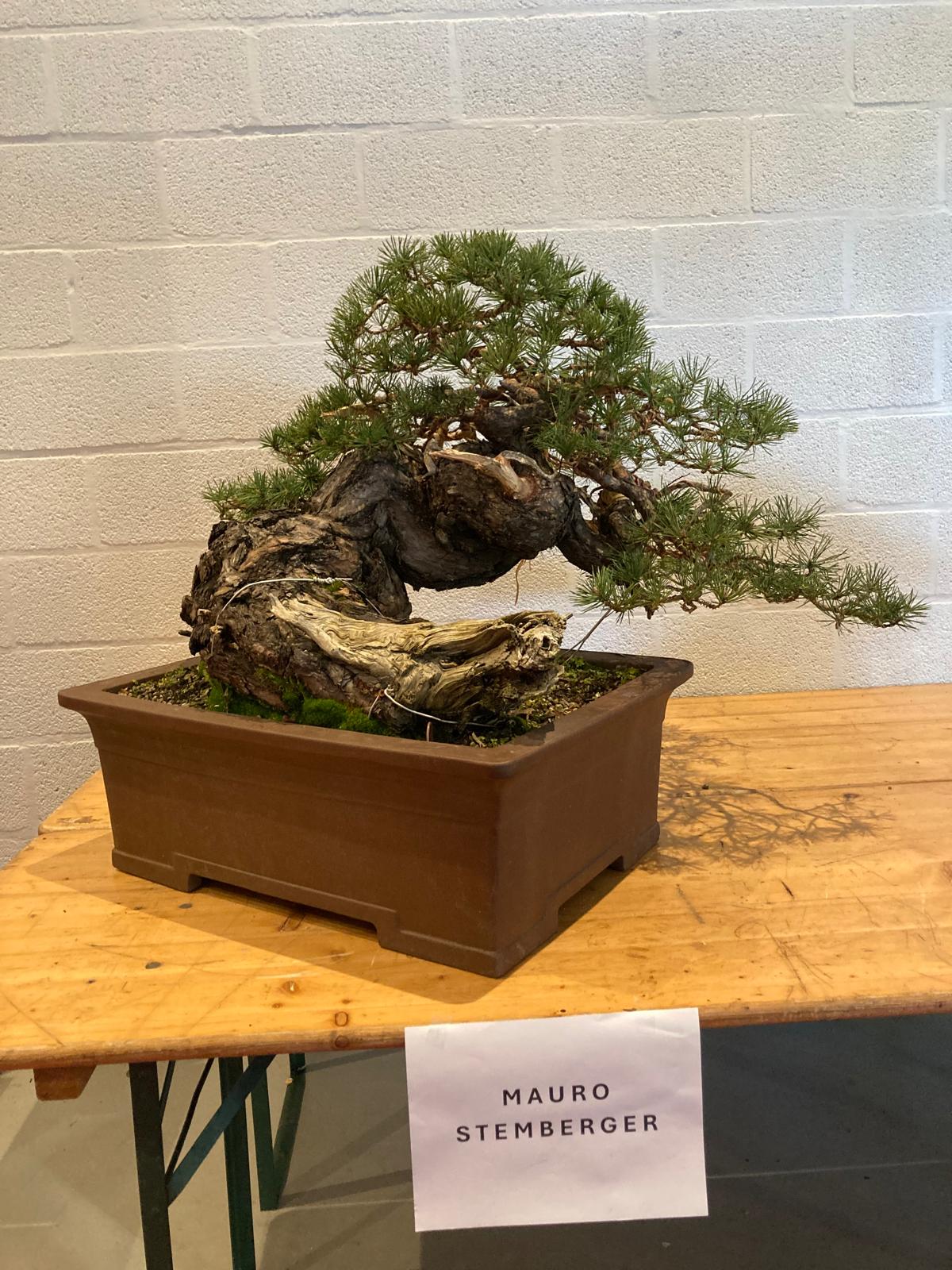 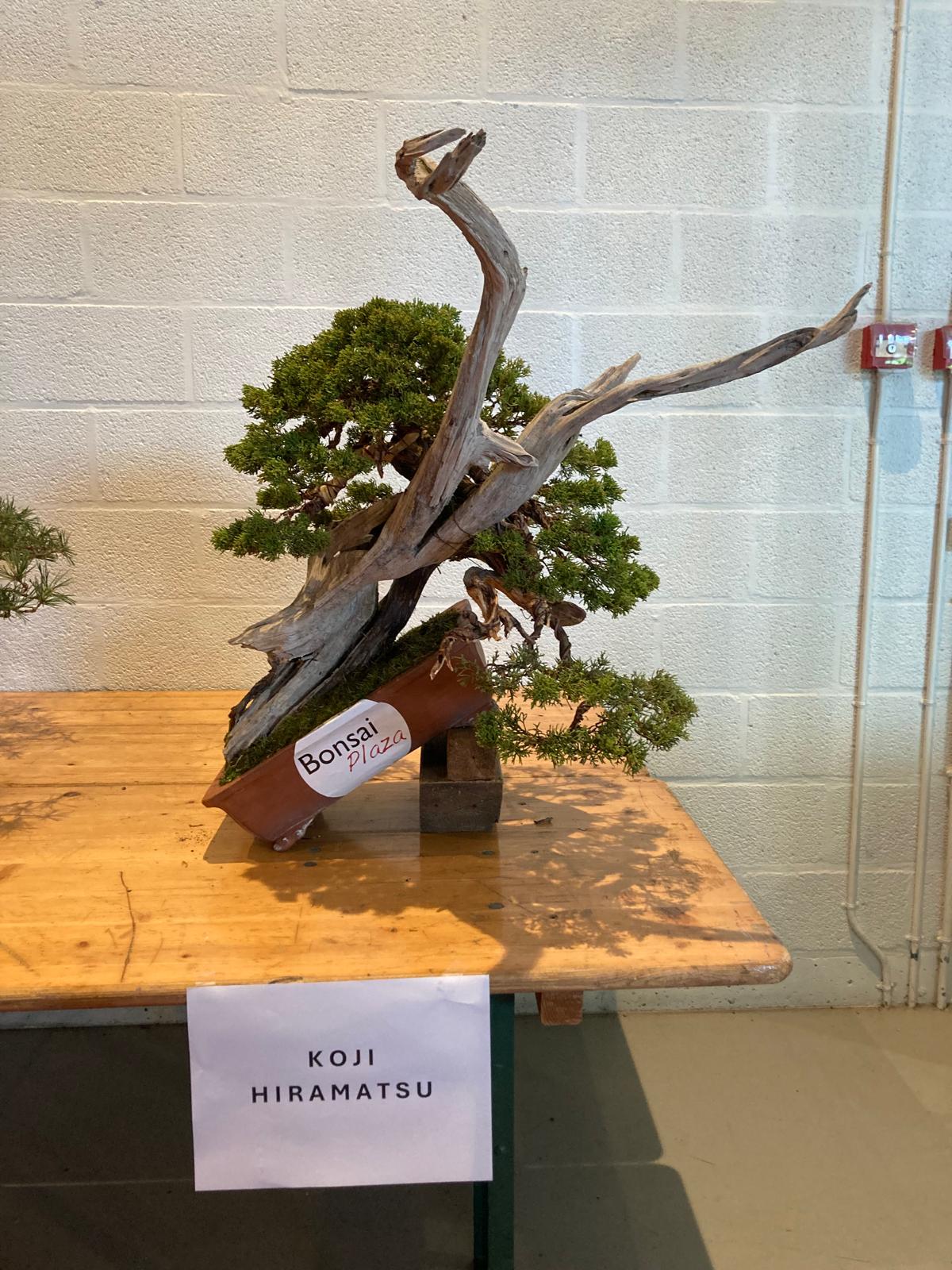 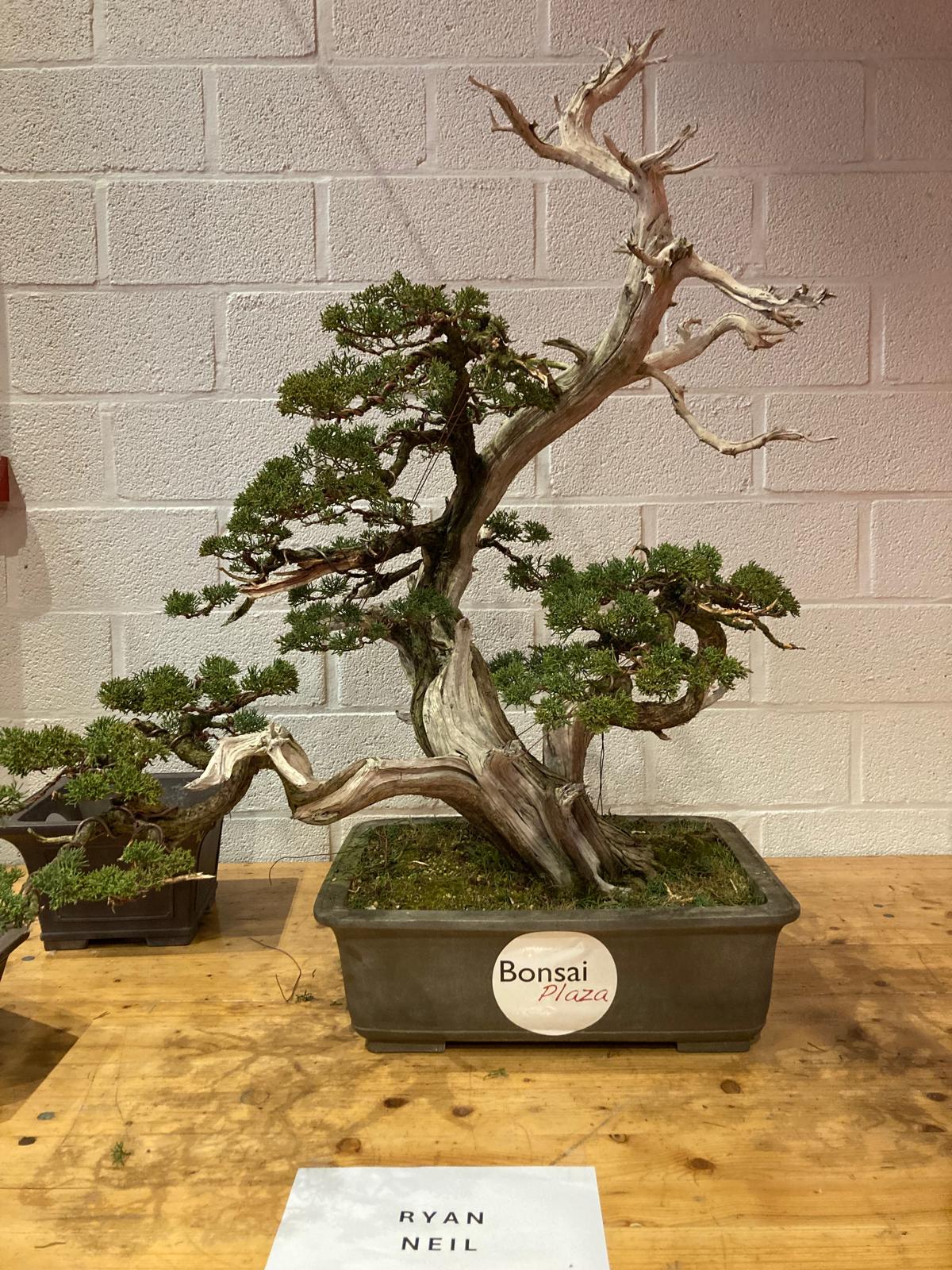 Les SUISEKIS
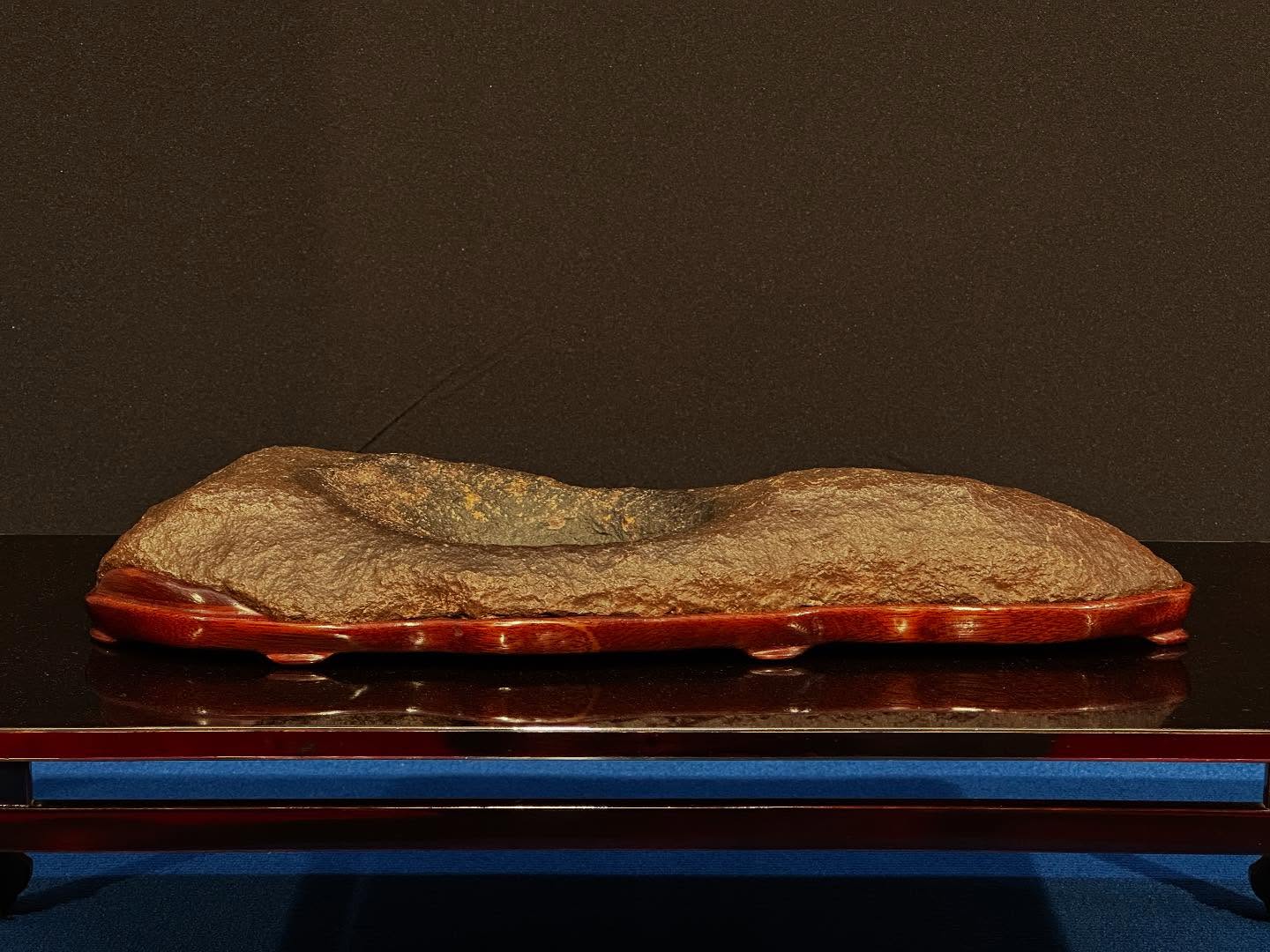 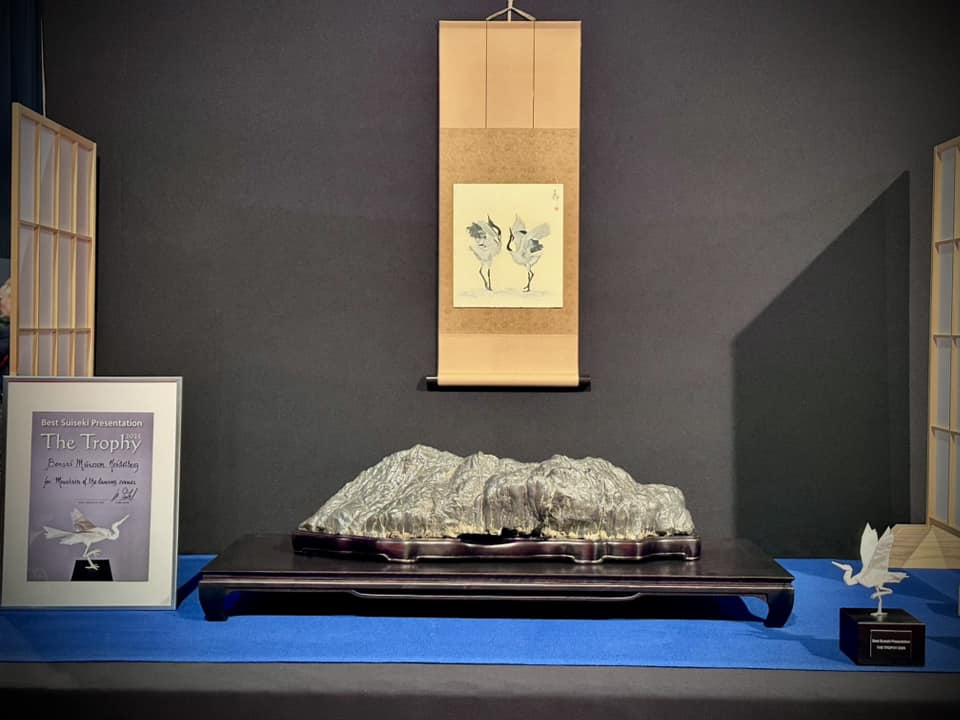 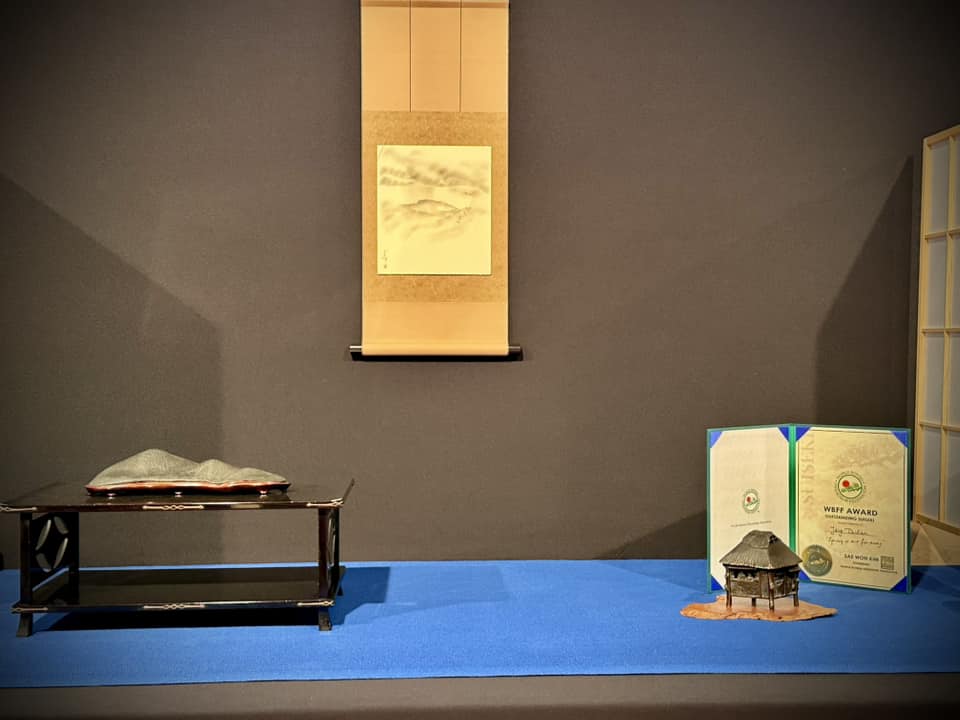 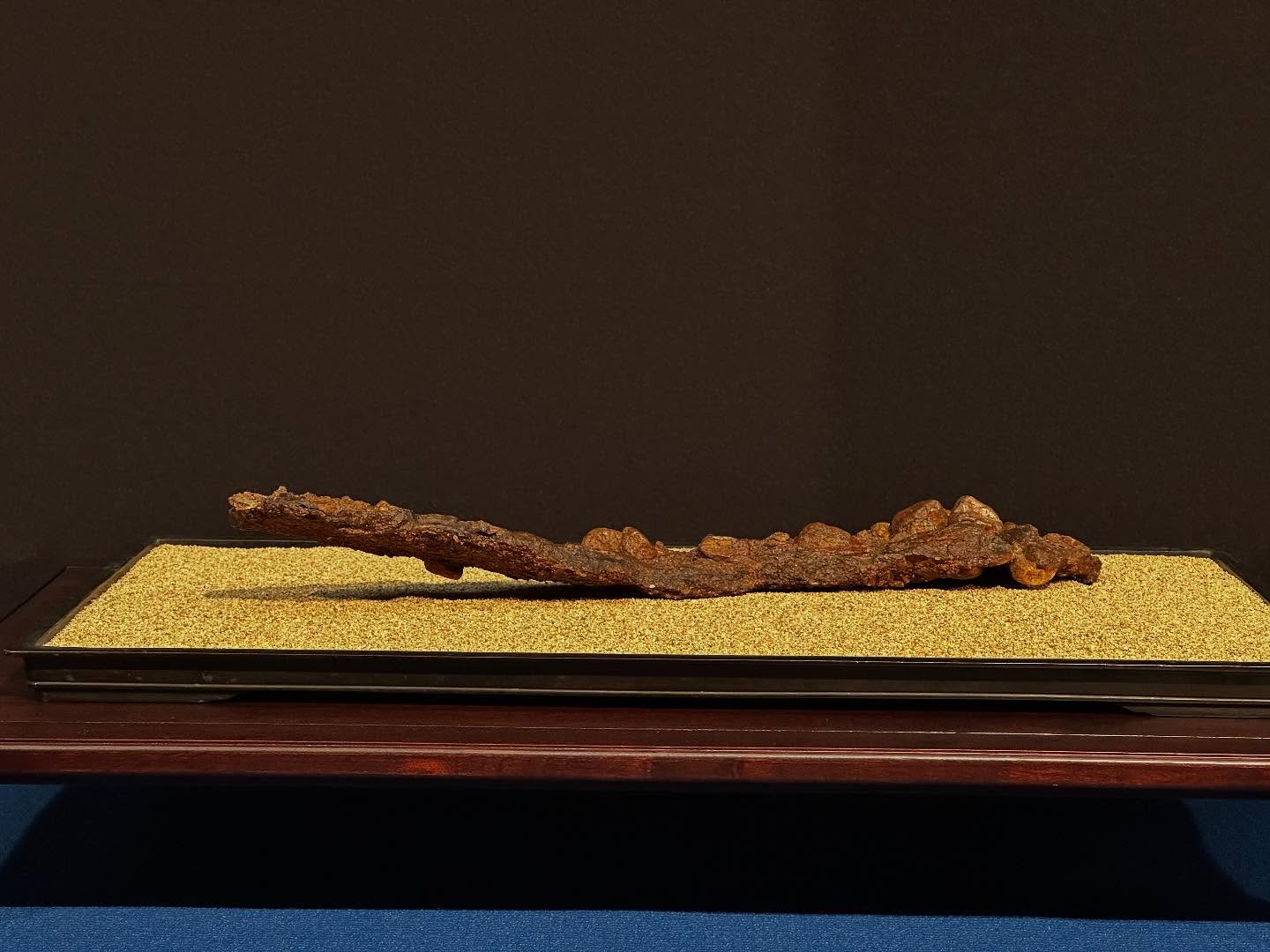 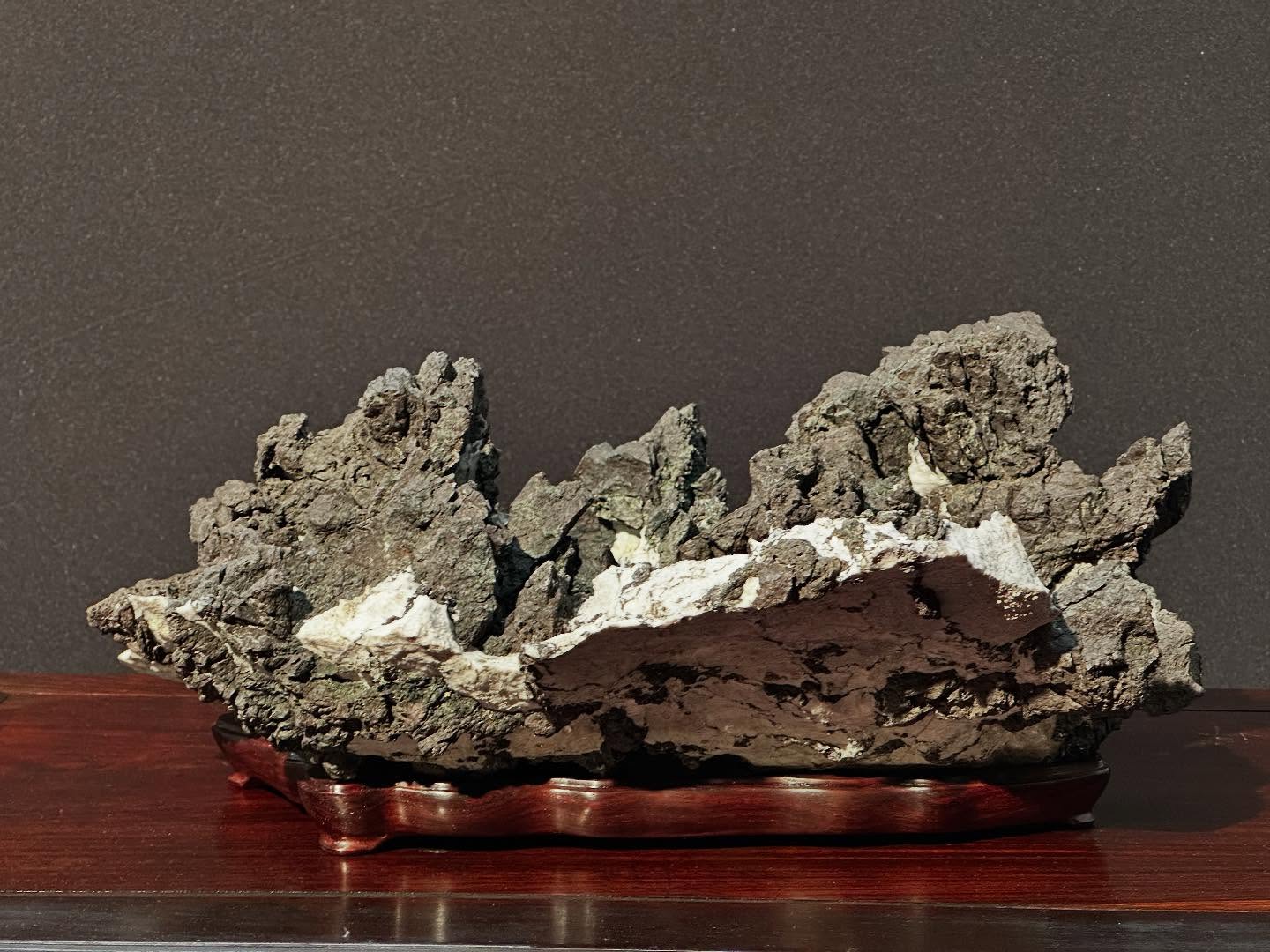 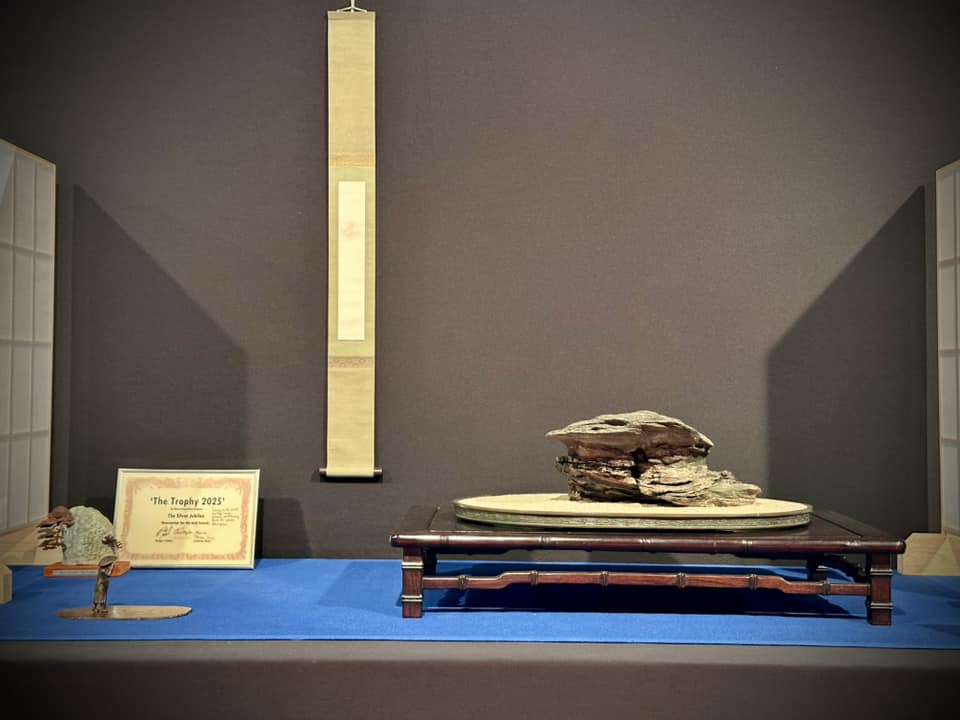 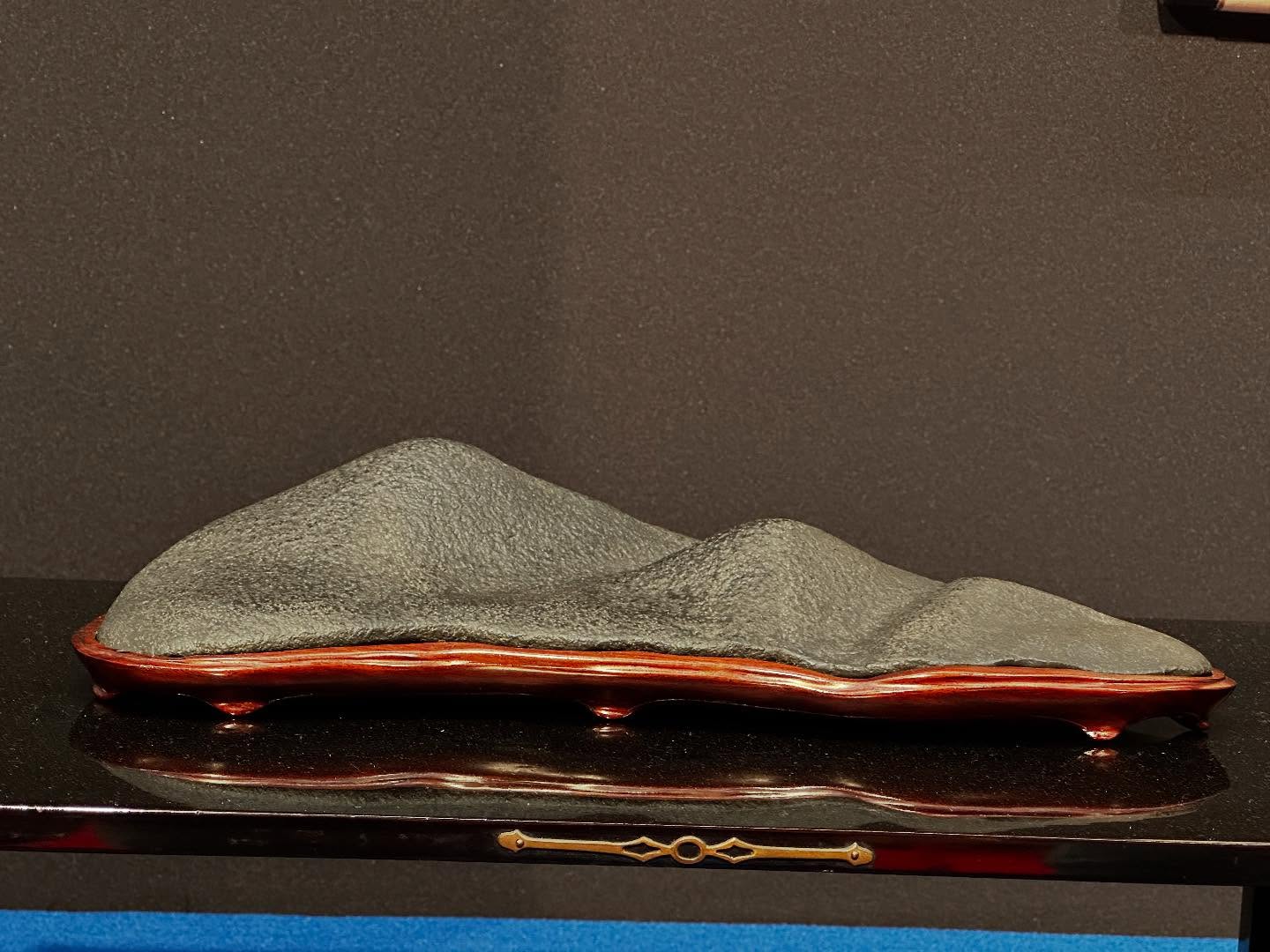 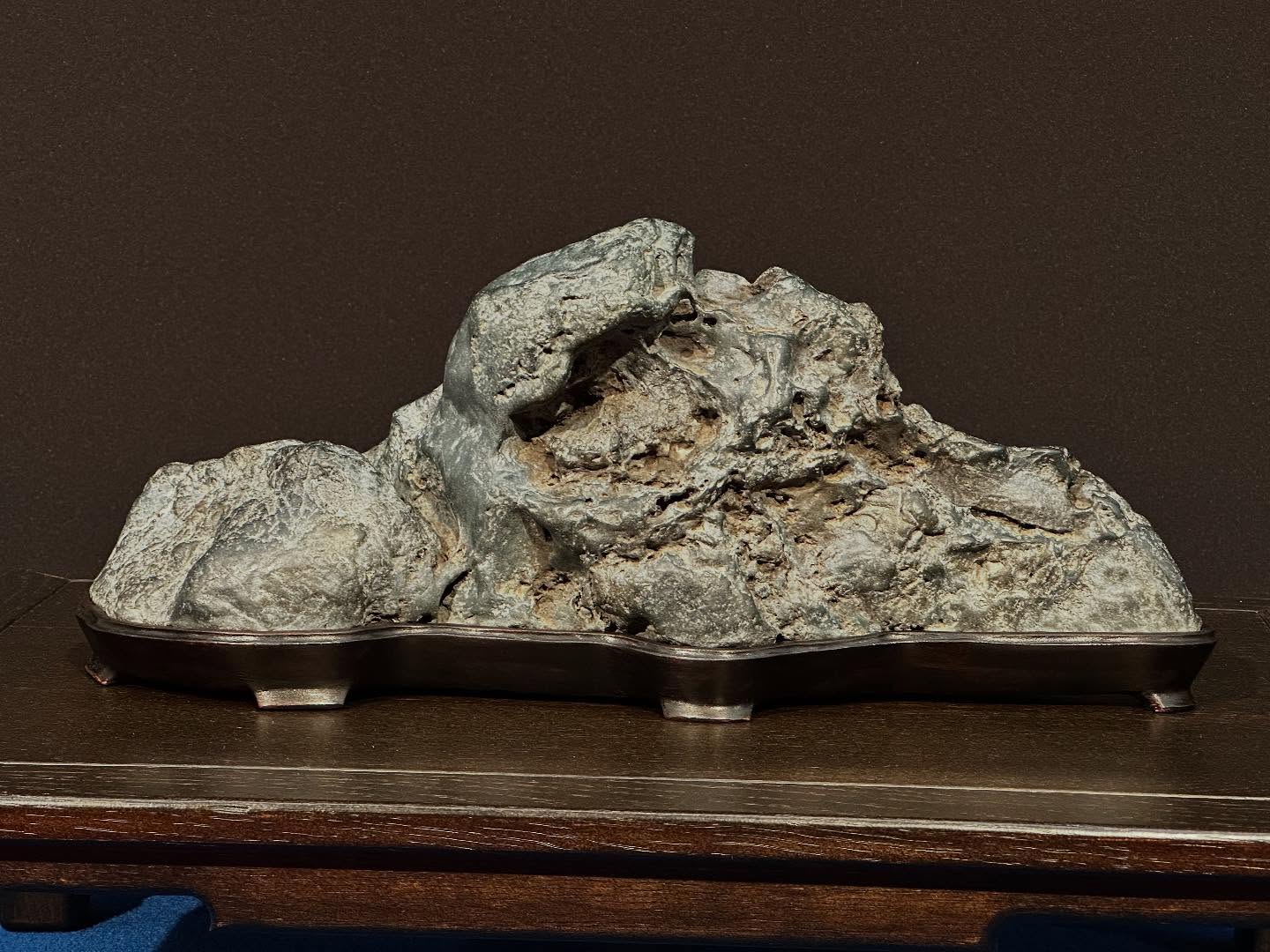 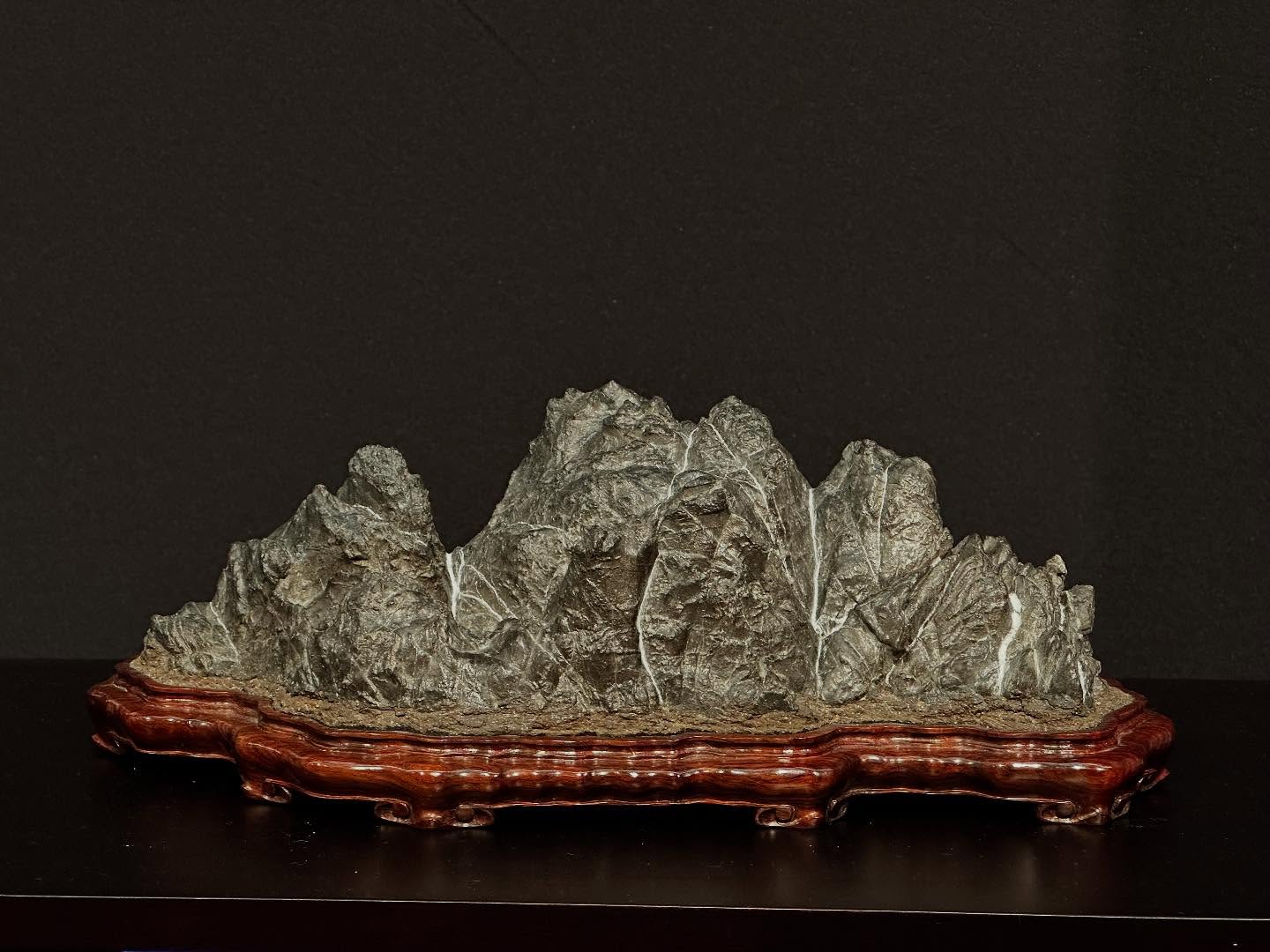 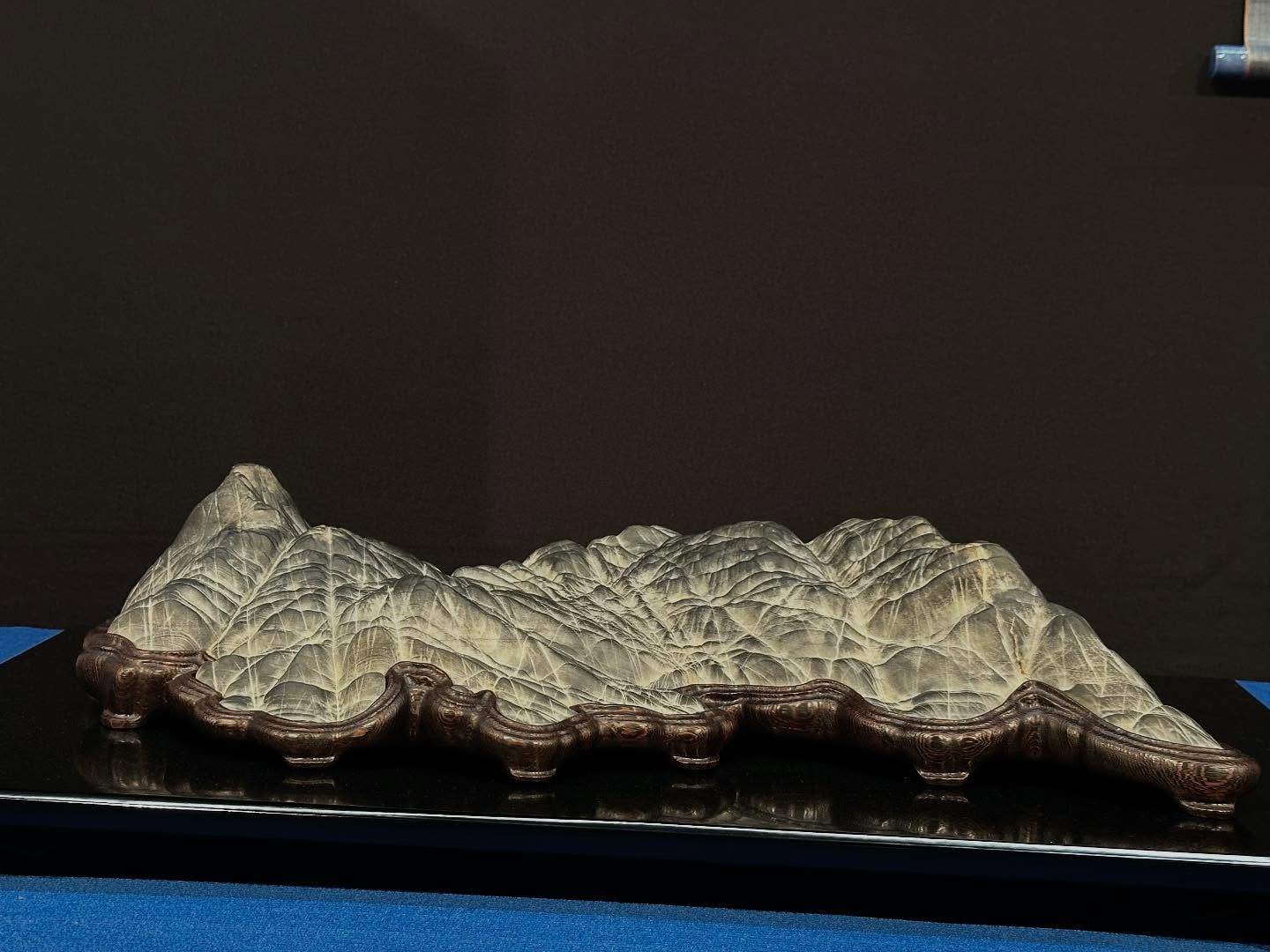 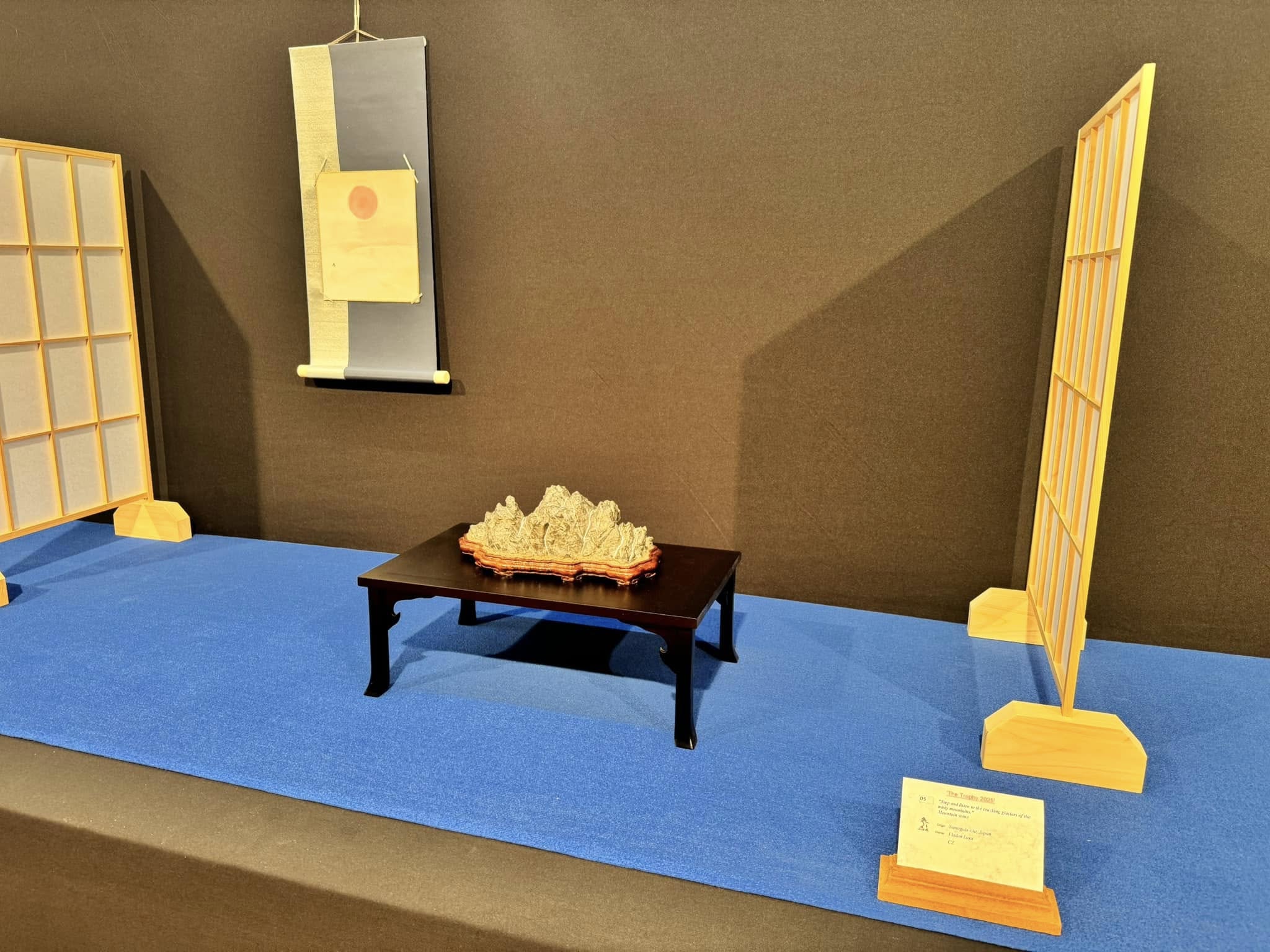 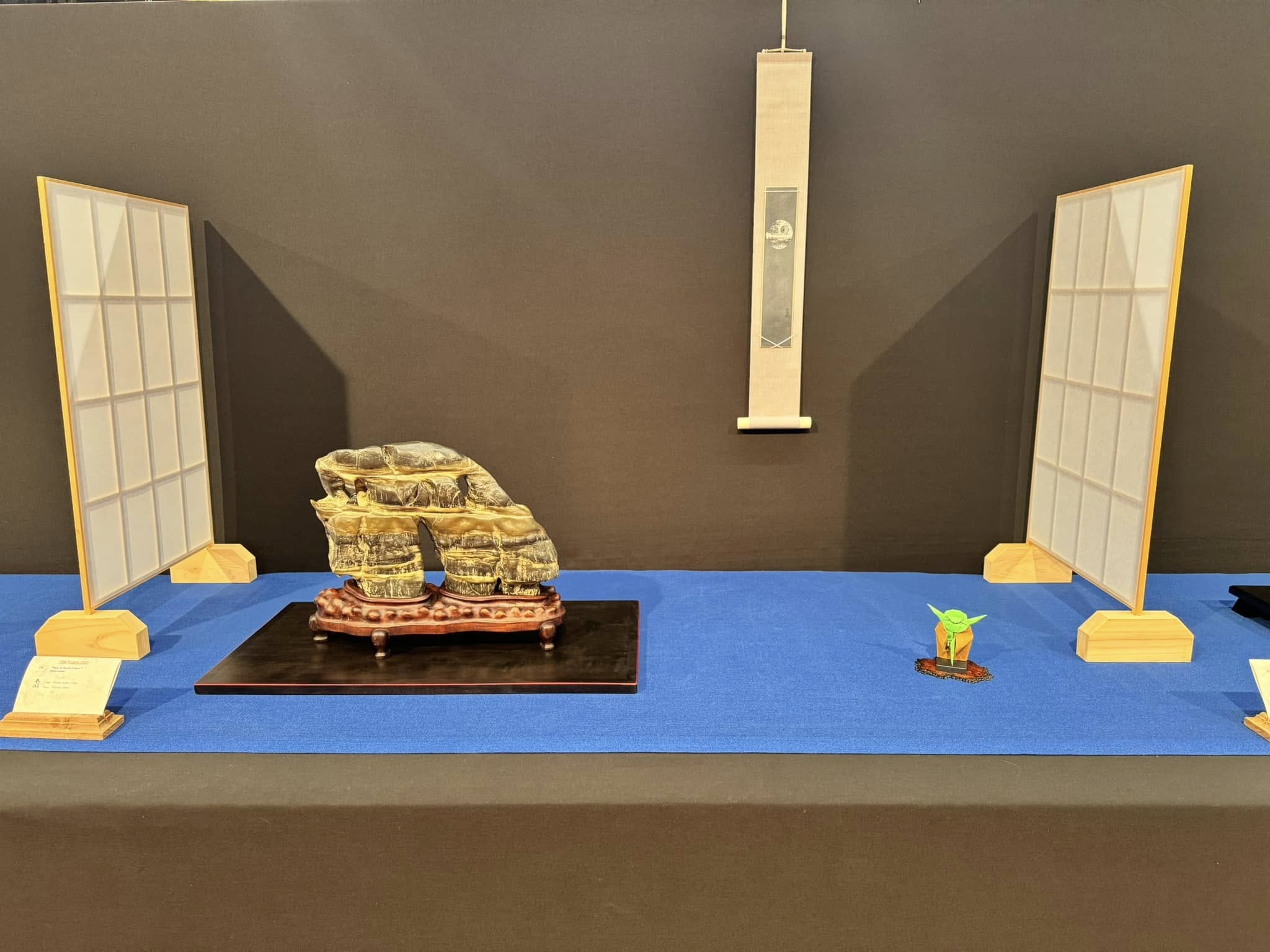 Les Pots
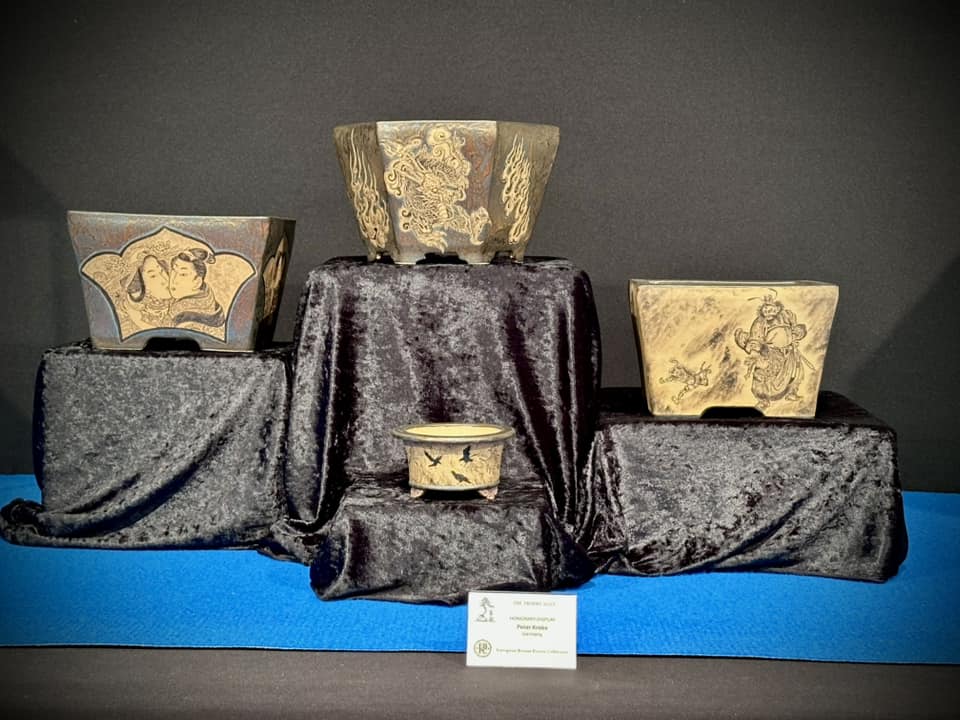 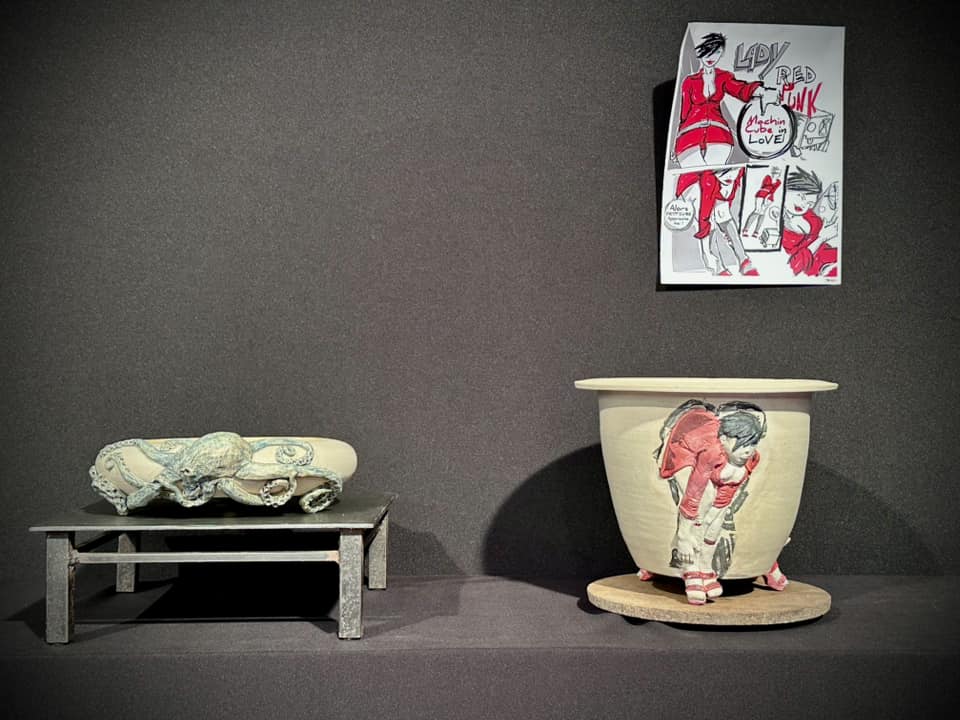 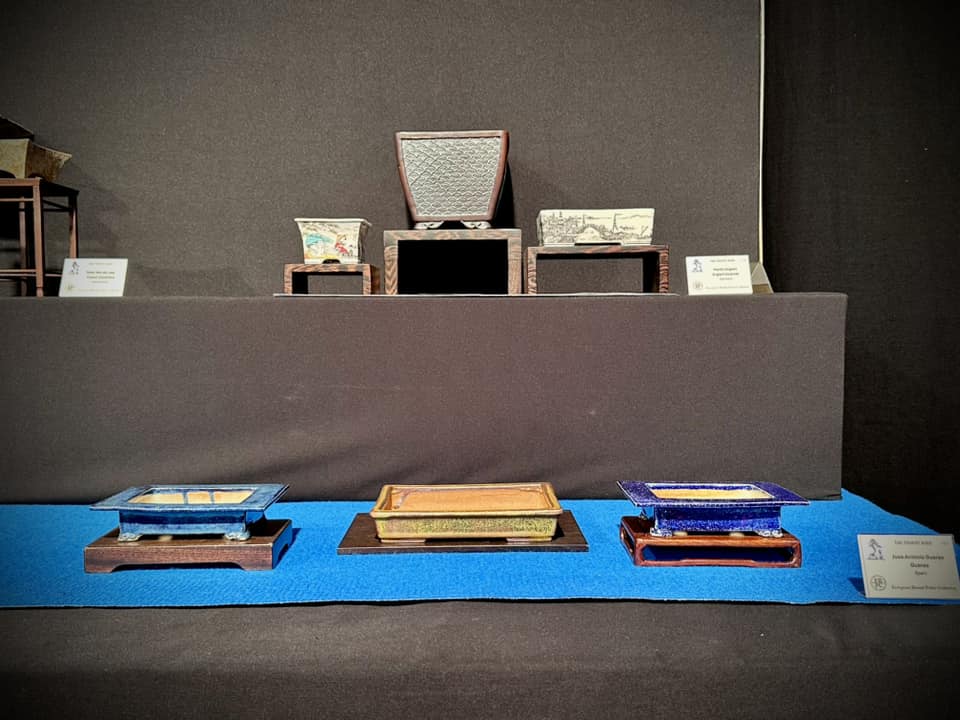 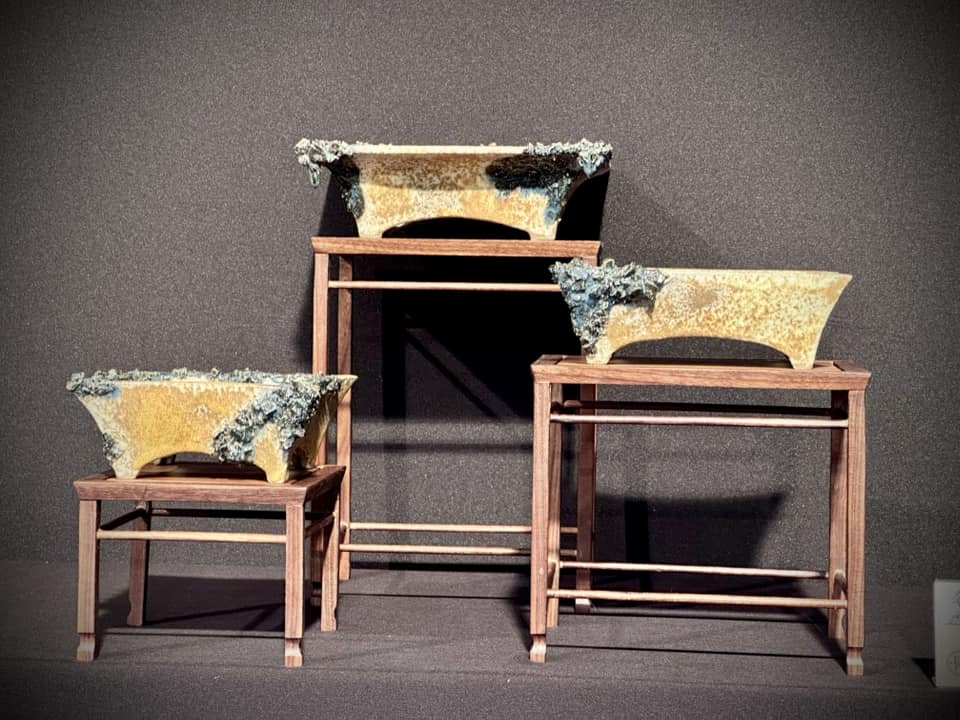 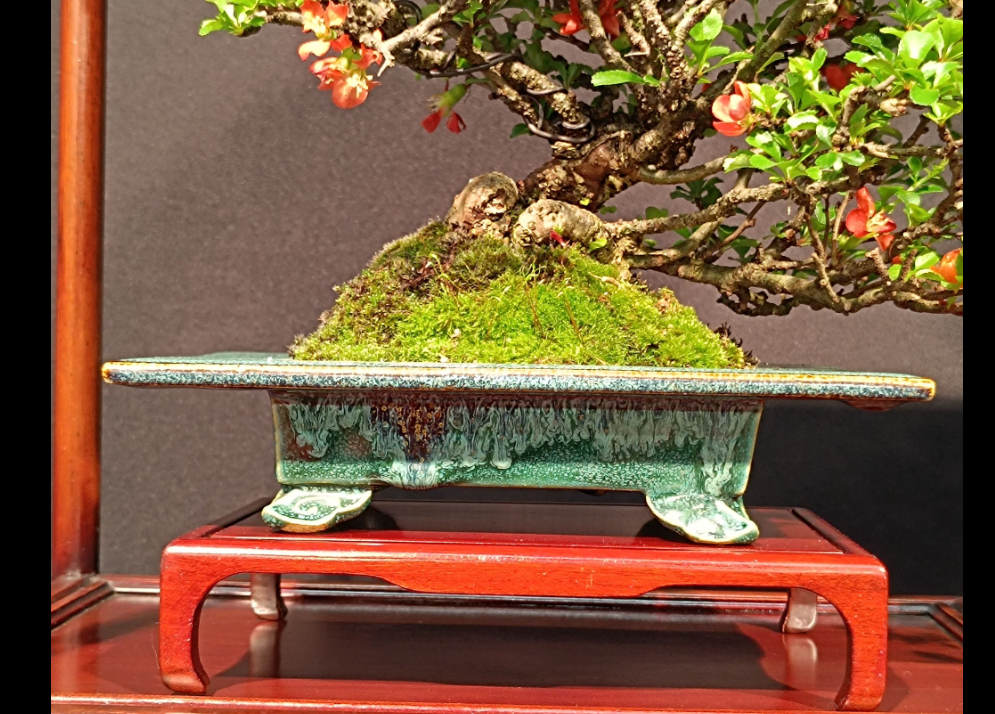 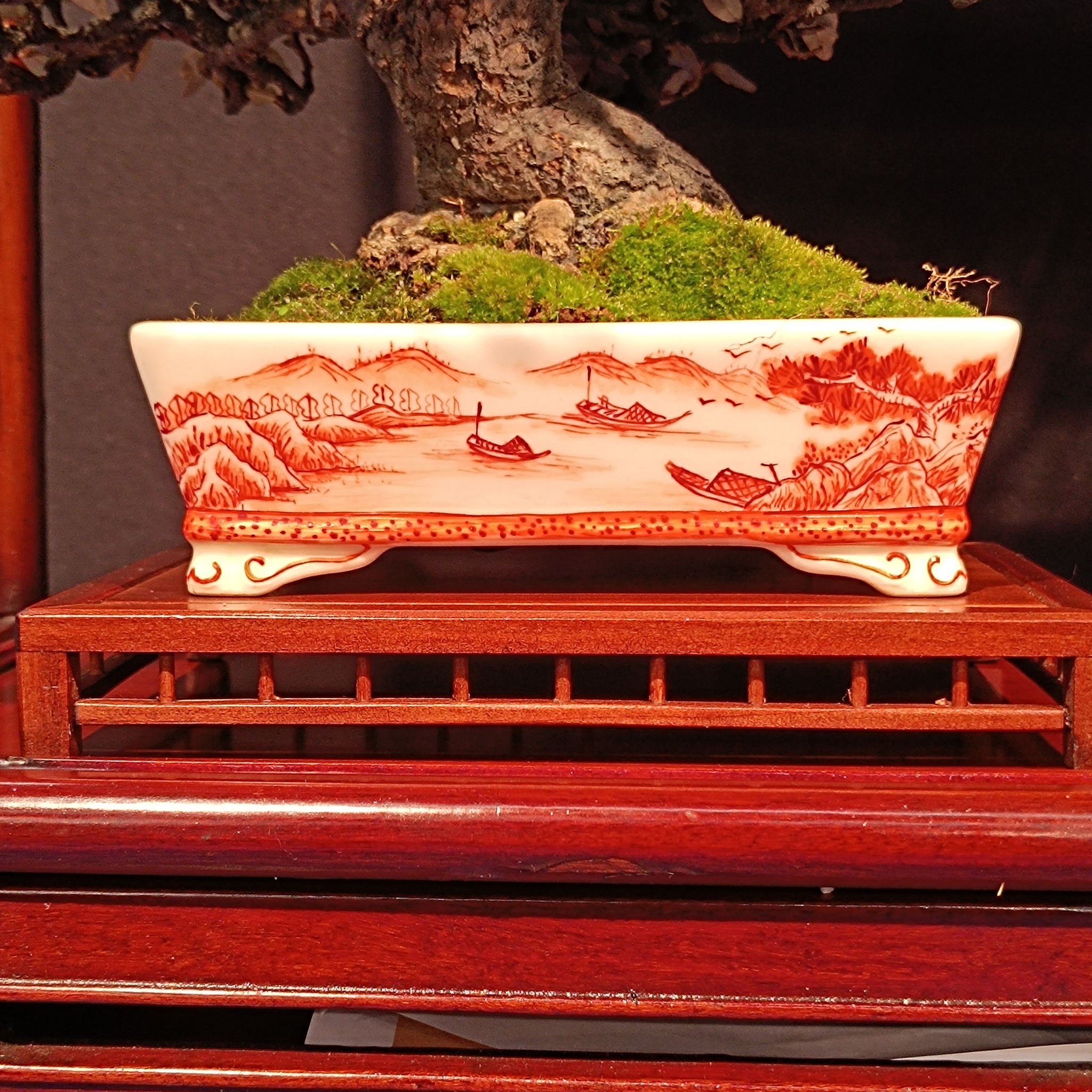 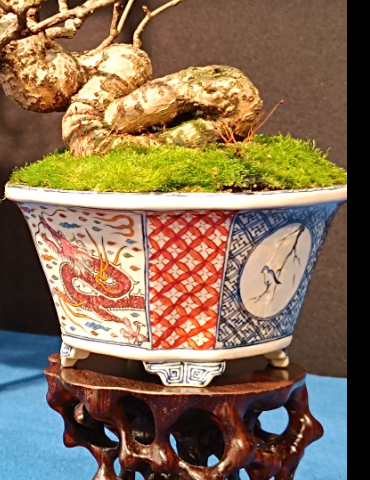 Au prochain TROPHY 2026…….